أورشليم الجديدة(رؤيا ٢١-٢٢)
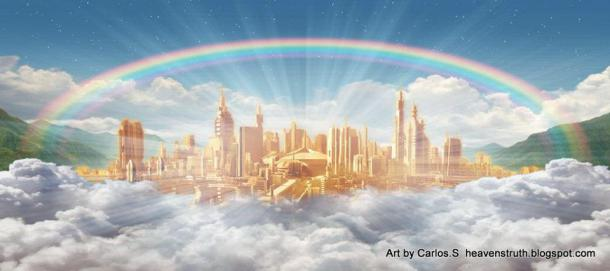 د. ريك جريفيث • مؤسسة الدراسات اللاهوتية الأردنية • BibleStudyDownloads.org
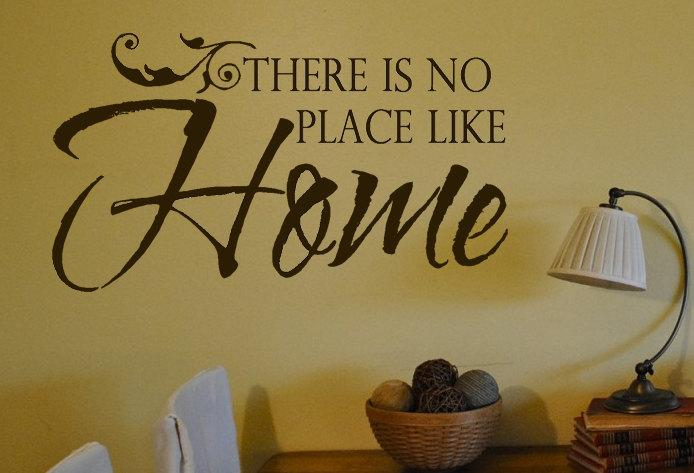 ليس هناك مكانمثل البيت
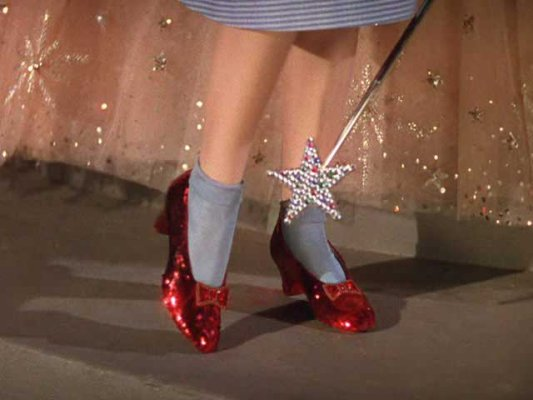 لماذا؟
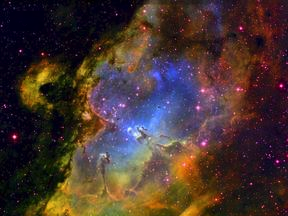 ما هي أعظم حقيقةعن منزلك الأبدي؟ما هو أكثر شيءتشتاق إليه في السماء؟
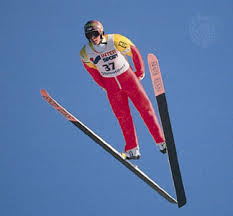 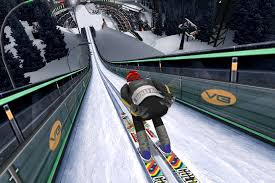 تخيّل التزلجحيث لا يمكنأن تتأذى
البيت = العلاقات
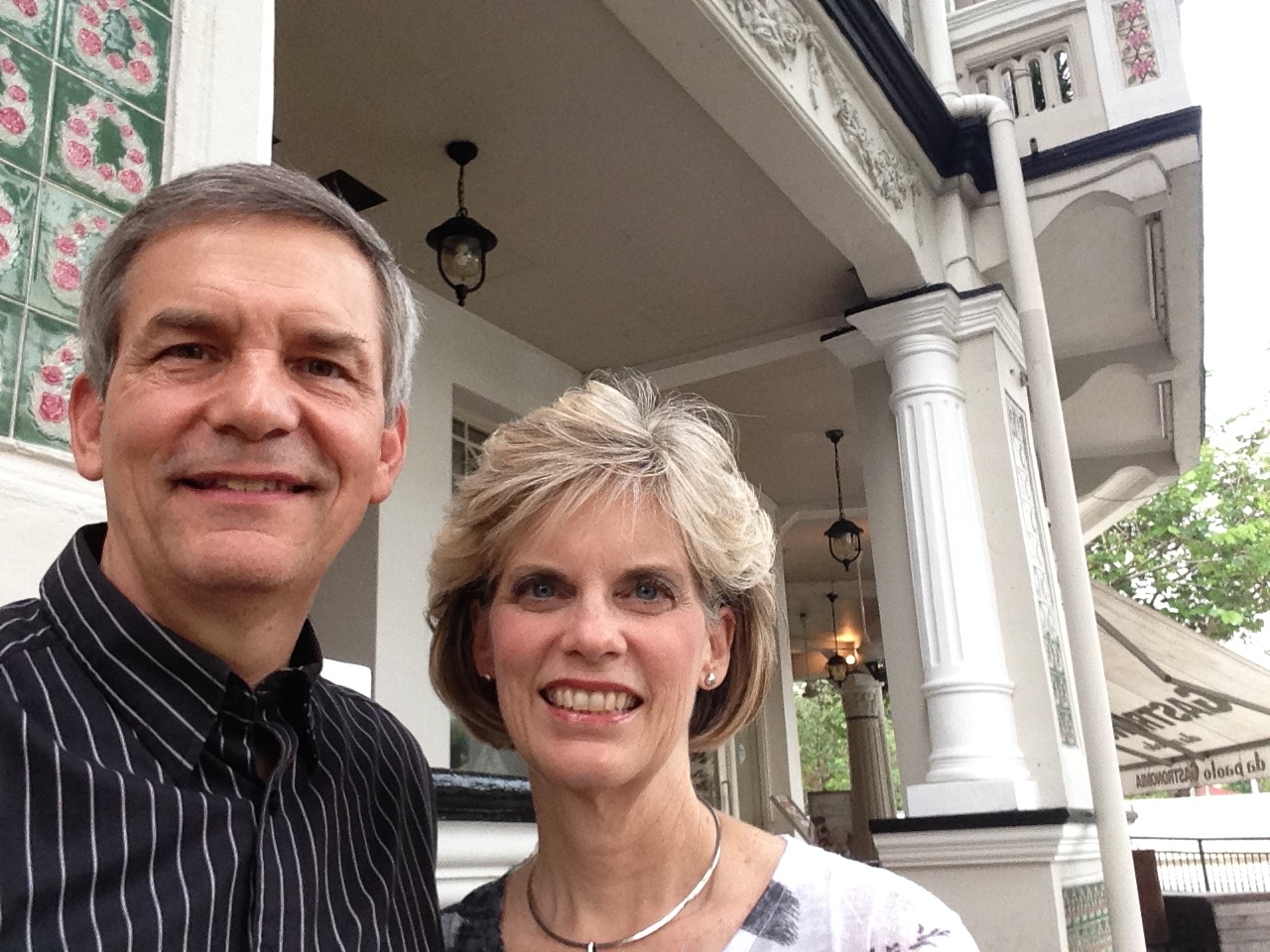 السماء = العلاقات
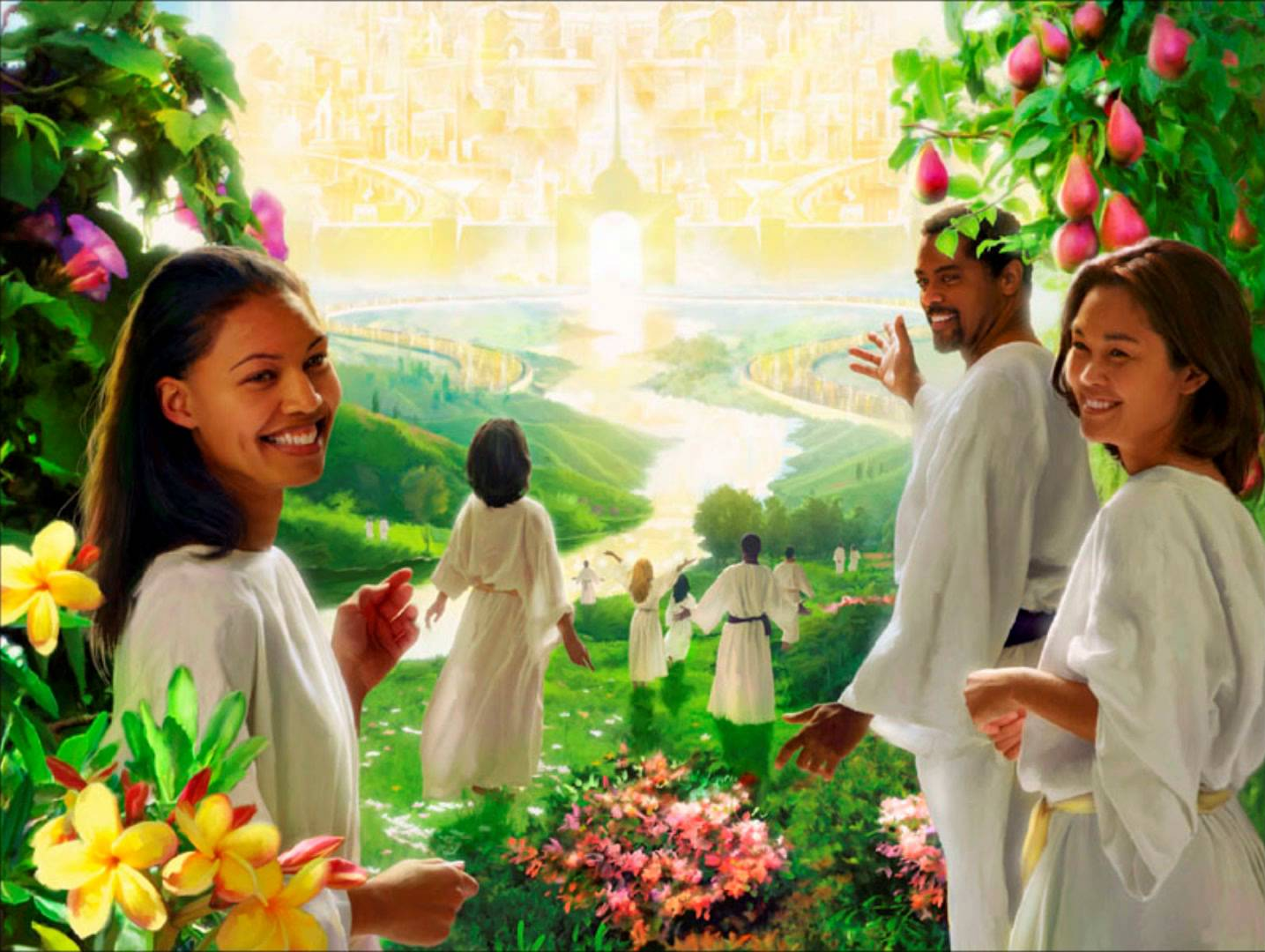 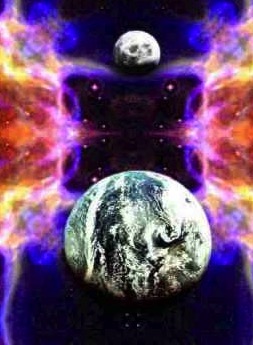 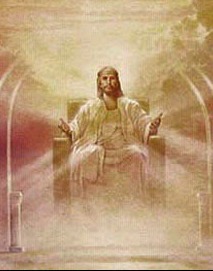 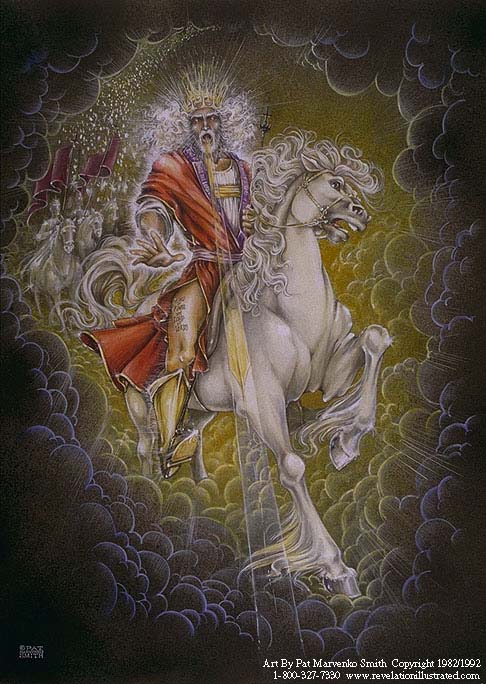 السماء (رؤ ٢١-٢٢)
الألفية (رؤ ٢٠)
المجيء(رؤ ١٩)
مستقبلنا(رؤ ١٩-٢٢)
[Speaker Notes: NS-07-1Cor1-9-slide 197
NS-22-Rev20-22-slide 1
SA-15-Inheritance-87]
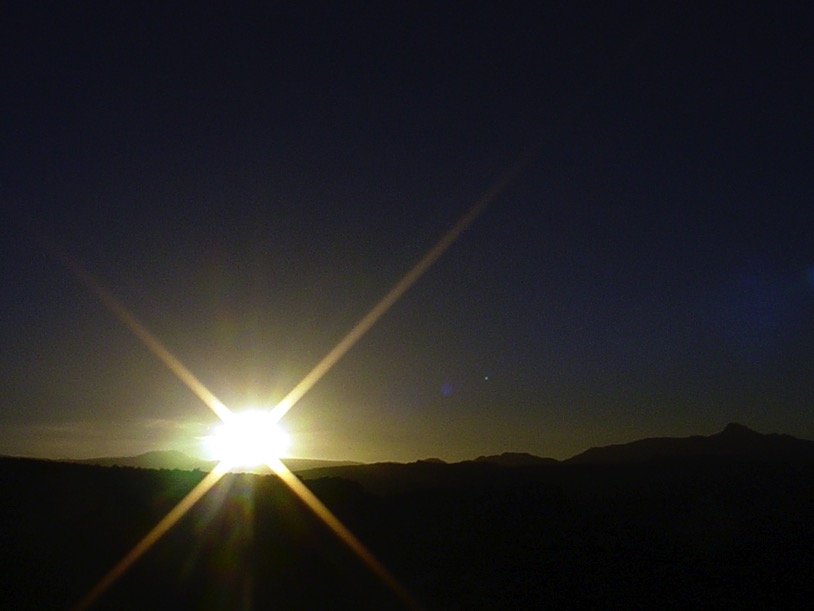 تناغم الكتاب المقدس
446
الأنماط المتكررة بترتيب عكسي
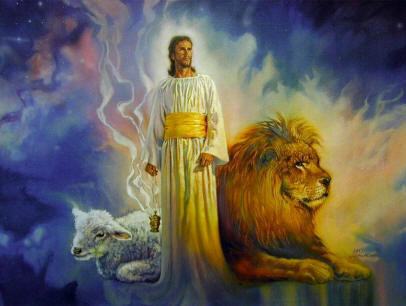 فداء              المسيح
حكم
المسيح
استرد 
الإنسان 
حكمه في 
الألفية
خسر الإنسان حكمه في السقوط
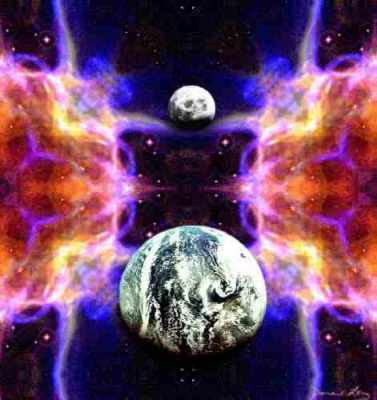 الخليقة
الجديدة
الخليقة
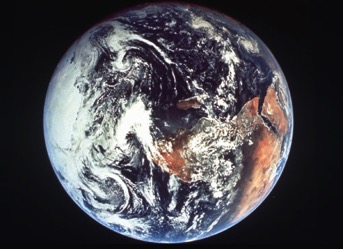 [Speaker Notes: We need to know who we are—more accurately, who God says we are—our future identity. 
This is shown in the overall structure of the Bible in a chiasm—a literary pattern where earlier content is repeated in reverse order:
• Creation in Genesis 1–2 • is repeated In the Restored, New Creation in Rev 21–22
• Man was created to rule over the fish, birds, and land animals (Gen. 1:28) but he gave over his rule over to the god of this world, Satan (2 Cor. 4:4)
• But this rule will be restored during the 1000-year reign of the saints (Rev. 20:4-6)
• Christ is the central Person of history, • both as Lamb (Redeemer) • and as Lion (Ruler of all creation in the line of David)
________________
OC-17-Genesis Authorship-14
OS-01-Genesis1-3-slide 243
OS-17-Esther-145
NS-27-Rev20-22-slide 206]
العرش العظيم الأبيض
(رؤ ٢٠ : ١٤-١٥)
نظرة عامة على المستقبل
437
العرش
العظيم 
الأبيض
(رؤ 20 : 11 - 14)
الإختطاف(1 تس 4 : 13 - 18)
المجيء الثاني
(زك 14 : 3 - 5)
يوم الرب
عصر الكنيسة
الضيقة
(زك 14 : 1 - 2)
الحكم الألفي
(زك 14 : 6 - 21)
جوج وماجوج (هرمجدون)(حز 38 - 39)
إرجاع جوج وماجوج
(رؤ 20 : 7 - 10)
ارميا ٣٠ : ٧
آه أن ذلك اليوم عظيم وايس مثله، وهو وقت ضيق على يعقوب ولكنه سيخلص منه.
[Speaker Notes: OS-23-Isaiah 1-12-Slide 87
OS-26-Ezekiel 1-39-Slide 247
OS-29-Joel-87
OS-31-Obadiah-142
OS-39-Zechariah-158, 168, 184
NS-22-Rev4-6-slide 117
NS-22-Rev20-22-slide 137]
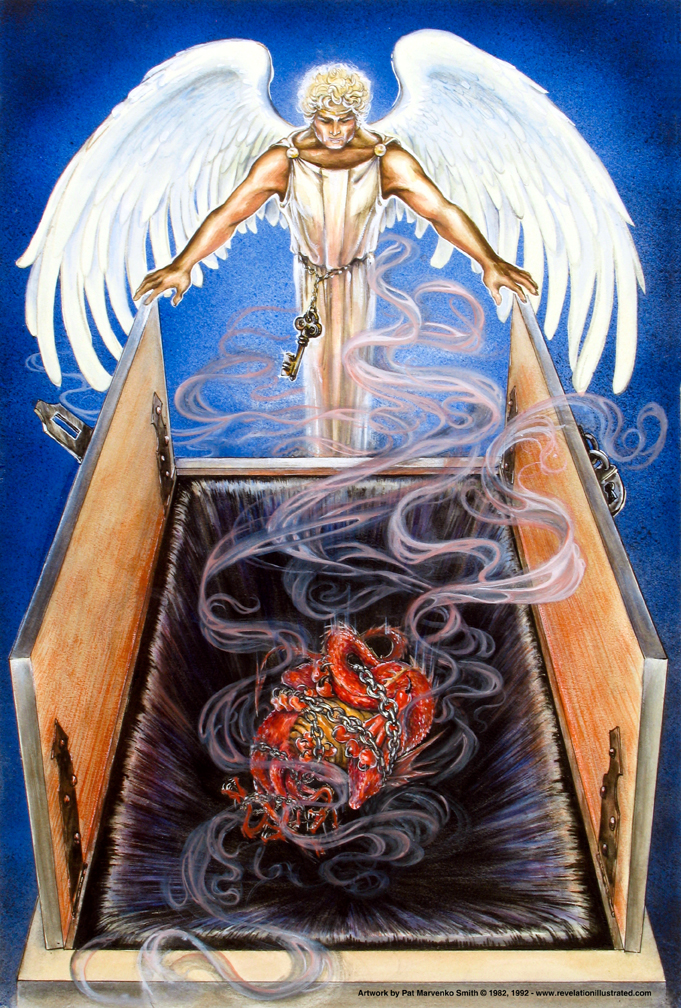 ربط الشيطان
421
رؤيا ٢٠ : ٢-٣
2 فقبض على التنين، الحية القديمة، الذي هو إبليس والشيطان، وقيده ألف سنة،
3 وطرحه في الهاوية وأغلق عليه، وختم عليه لكي لا يضل الأمم في ما بعد، حتى تتم الألف السنة. وبعد ذلك لا بد أن يحل زماناً يسيراً.
Used with permission
[Speaker Notes: لاحظ أن الشيطان ليس ممنوعًا من خداع الأمم فحسب ، لكنه مغلق تمامًا ومختوم. يقول اللاهوتيون العاملون (انظر الشريحة التالية) أن هذه حقيقة حاضرة. يزعمون أنه في الوقت الحاضر يخدع الأفراد وليس الأمم. سؤالي هو ، "كم عدد الأشخاص الذين خدعهم الشيطان في هذه الأمم؟" طبعا الإجابة الواضحة هي 100٪ (رغم أنهم يقولون إنه لا يستطيع خداع الأمم ؟!). يبدو لي أن كل الأمم اليوم يتم خداعها من قبل هذا الأب للأكاذيب.]
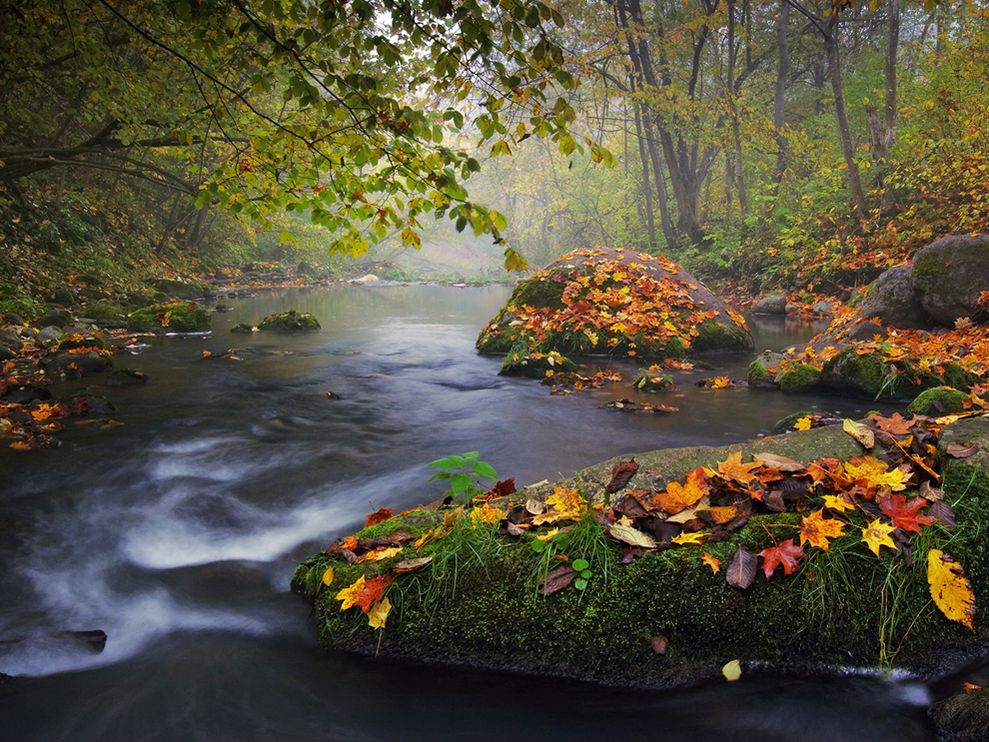 أهداف الحكم الألفي
ن ت س 424
1. إدانة الملائكة (1 كو 6 : 3 )
2. حكم الأرض (1كو 6 : 2)
3. استرداد العالم إلى حقبة ما قبل الطوفان ( حياة 
    طويلة حسب أش 65 : 20)
4. إظهار فساد القلب البشري
5. تتميم العهد الإبراهيمي
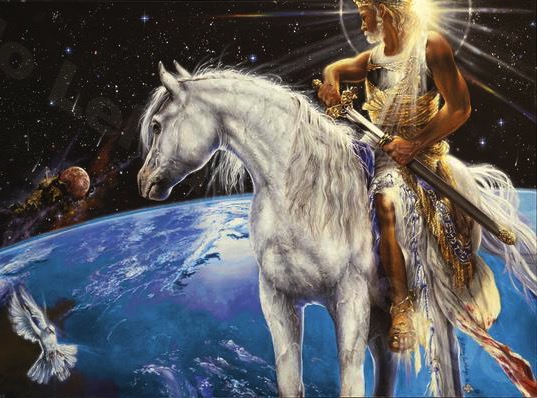 سيفوز المسيح  في المعركة الأخيرة
437
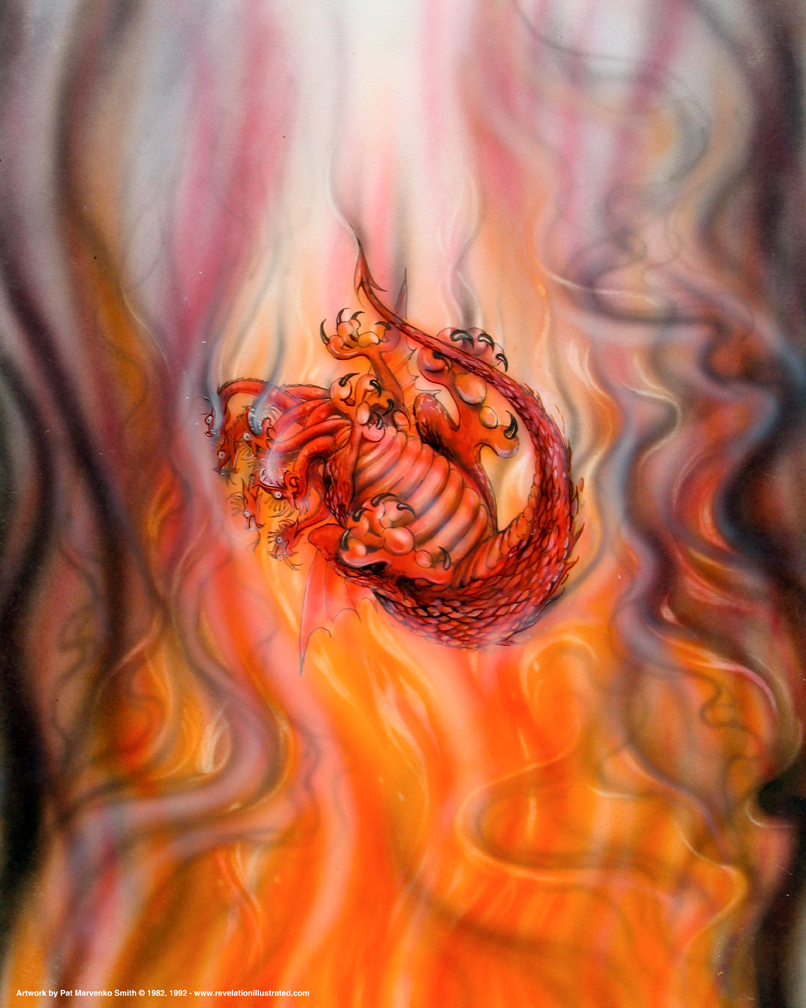 437
وإبليس الذي كان يضلهم طرح في بحيرة النار والكبريت(٢٠: ١٠)
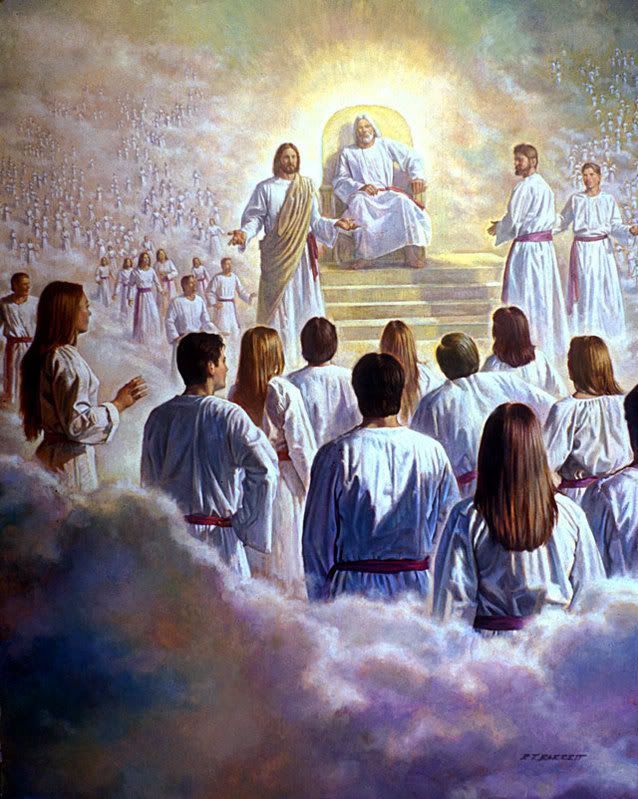 438
رؤيا ٢٠ : ١١ثم رأيت عرشاً عظيماً أبيض
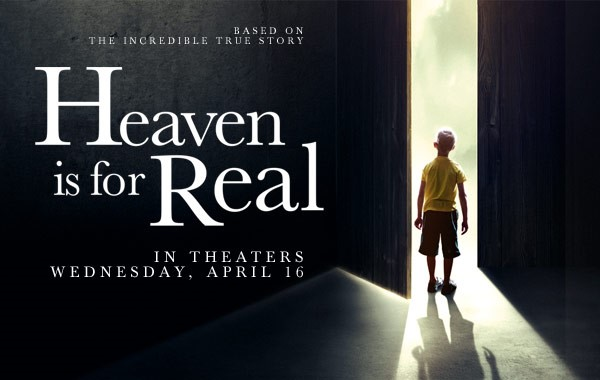 السماءحقيقية
[Speaker Notes: حضور فيلم "الجنة حقيقية" حضور حقيقي: فيلم المخرج جريج كينير عن الإيمان الذي كلف 12 مليون دولار يتفوق على فيلم "التسامي" لجوني ديب الذي بلغت تكلفته 100 مليون دولار الذي عرض في عطلة عيد الفصح نهاية الأسبوع
http://www.kdramastars.com/articles/20087/20140421/heaven-is-for-real-movie-kinnear.htm

"Heaven Is For Real," a faith-based movie, made big bucks this past weekend during the Easter holiday. The movie, which cost $12 million to make, earned a stellar $21.5 million from 2,417 theaters according to the Hollywood Reporter. "Heaven Is For Real" beat out Johnny Depp's huge budget sci-fic movie "Transcendence," which cost $100 million to make, opened to a weak $11.5 million from 3,455 locations this past weekend.
Like Us on Facebook 
Meanwhile, "Captain America" continued to stay at No. 1 for its third consecutive weekend: the superhero movie grossed $26.6 million from 3,825 locations. After Easter weekend, the film hit the $200 million mark in the U.S. and $586.6 million worldwide. In second place, Fox's animated movie "Rio 2" grossed $22.5 million at 3,975 locations in its second weekend; it rung up a total of $75.4 million.
 
"Heaven Is for Real" is at third place and is another Christian film which greatly exceeded expectations. It's clear that the movie's release on Easter weekend was a big plus for the film. The movie is from Sony's TriStar label; it opened last Wednesday and earned an impressive $28.5 million in its first five days of release. The movie is produced by pastor T. D. Jakes and directed by Randall Wallace. "Heaven Is for Real" stars  stars Greg Kinnear, Kelly Reilly, Jacob Vargas and Nancy Sorel. The movie earned an A rating by CinemaScore]
السماءحقيقية
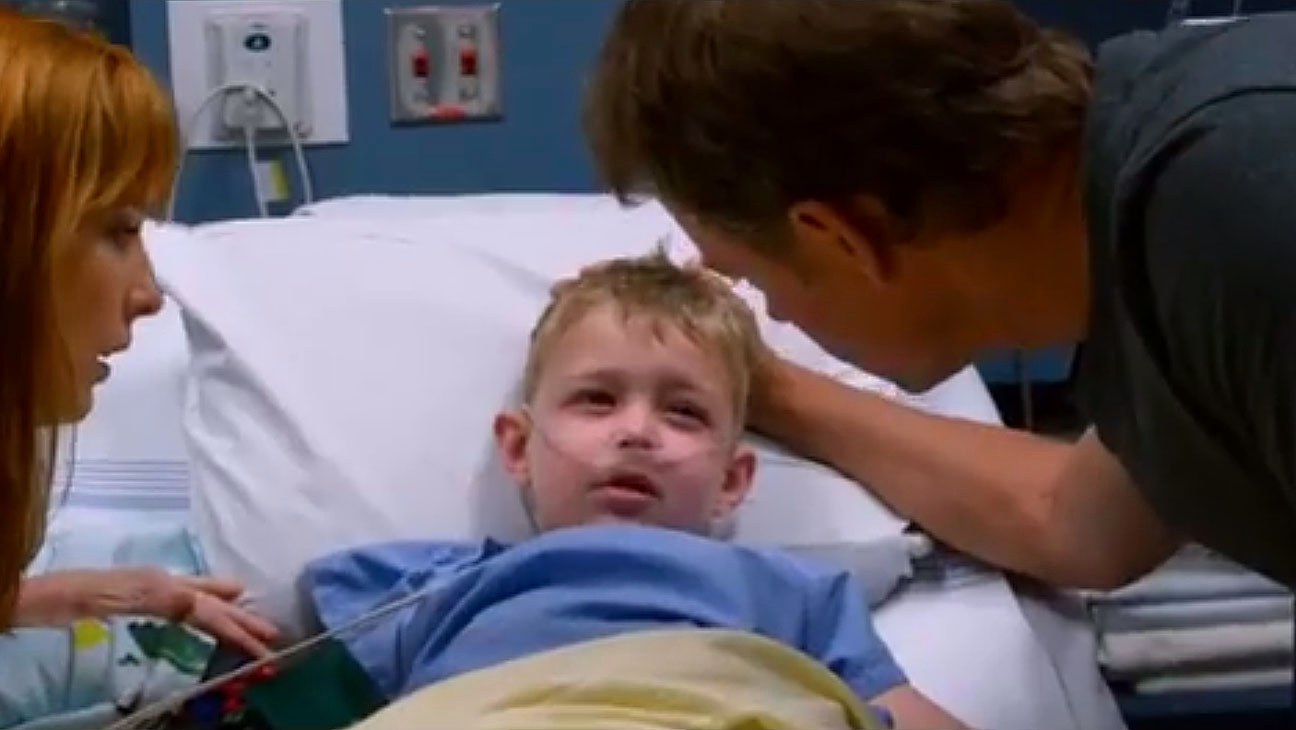 [Speaker Notes: حضور فيلم "الجنة حقيقية" حضور حقيقي: فيلم المخرج جريج كينير عن الإيمان الذي كلف 12 مليون دولار يتفوق على فيلم "التسامي" لجوني ديب الذي بلغت تكلفته 100 مليون دولار الذي عرض في عطلة عيد الفصح نهاية الأسبوع
http://www.kdramastars.com/articles/20087/20140421/heaven-is-for-real-movie-kinnear.htm

"Heaven Is For Real," a faith-based movie, made big bucks this past weekend during the Easter holiday. The movie, which cost $12 million to make, earned a stellar $21.5 million from 2,417 theaters according to the Hollywood Reporter. "Heaven Is For Real" beat out Johnny Depp's huge budget sci-fic movie "Transcendence," which cost $100 million to make, opened to a weak $11.5 million from 3,455 locations this past weekend.
Like Us on Facebook 
Meanwhile, "Captain America" continued to stay at No. 1 for its third consecutive weekend: the superhero movie grossed $26.6 million from 3,825 locations. After Easter weekend, the film hit the $200 million mark in the U.S. and $586.6 million worldwide. In second place, Fox's animated movie "Rio 2" grossed $22.5 million at 3,975 locations in its second weekend; it rung up a total of $75.4 million.
 
"Heaven Is for Real" is at third place and is another Christian film which greatly exceeded expectations. It's clear that the movie's release on Easter weekend was a big plus for the film. The movie is from Sony's TriStar label; it opened last Wednesday and earned an impressive $28.5 million in its first five days of release. The movie is produced by pastor T. D. Jakes and directed by Randall Wallace. "Heaven Is for Real" stars  stars Greg Kinnear, Kelly Reilly, Jacob Vargas and Nancy Sorel. The movie earned an A rating by CinemaScore]
السماءحقيقية
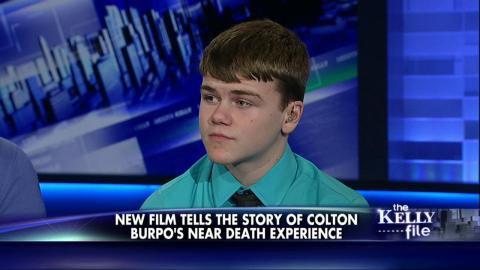 [Speaker Notes: 'My Experience in Heaven is Very Vivid': New Movie Tells Story of Boy's Near-Death Experience
by Fox News Insider // Apr 07 2014 // 10:17pm http://foxnewsinsider.com/2014/04/07/new-movie-heaven-real-tells-story-boys-near-death-experience
As seen on The Kelly File 
A new film tells the story of a 4-year-old boy's near-death experience, during which he says he visited heaven. Colton Burpo, who is now 14, was on "The Kelly File" tonight with his parents, Todd and Sonja Burpo.
When Colton was 4, his appendix burst, and during that time, he says he visited heaven.
Though 10 years have passed, Colton said, "My experience in heaven is very vivid." He said he even met a sister that his parents had lost in a miscarriage.
Todd said he knew what his son was saying was real when Colton was able to detail what Todd was doing while the little boy was in surgery.
The film, "Heaven Is For Real," is based on the hit book, which sold 8 million copies. It comes to theaters on April 16.
Watch the Burpo family's interview above.]
ماذا؟
(وصف)
كيف؟
(وصفة)
نص اليوم (رؤ 21-22)
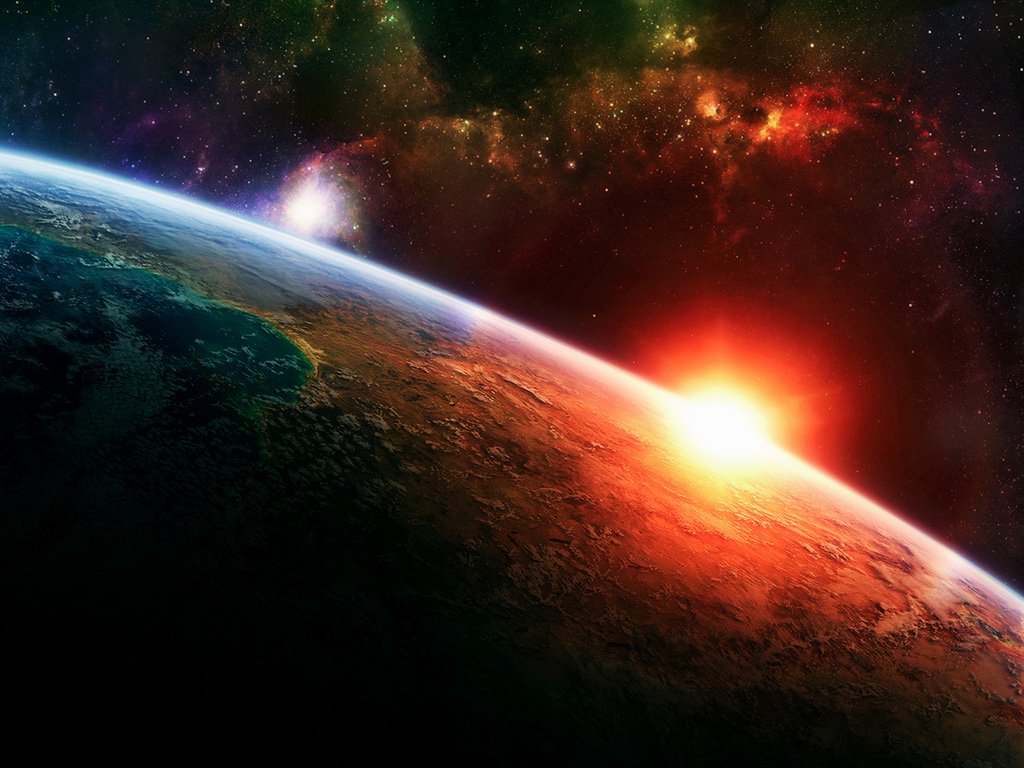 1. سيعيش الله مع الإنسان    مرة أخرى (21: 1 – 22: 6)
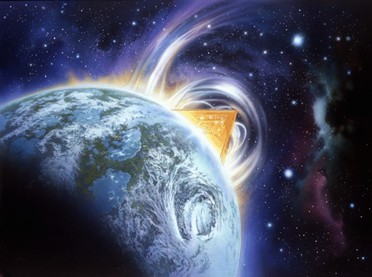 449
رؤيا ٢١ : ١ثم رأيت سماء جديدة وأرضاً جديدة، لأن السماء الأولى والأرض الأولى مضتا.
سماء جديدة وأرضاً جديدة
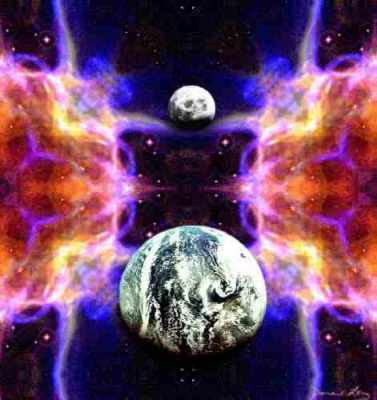 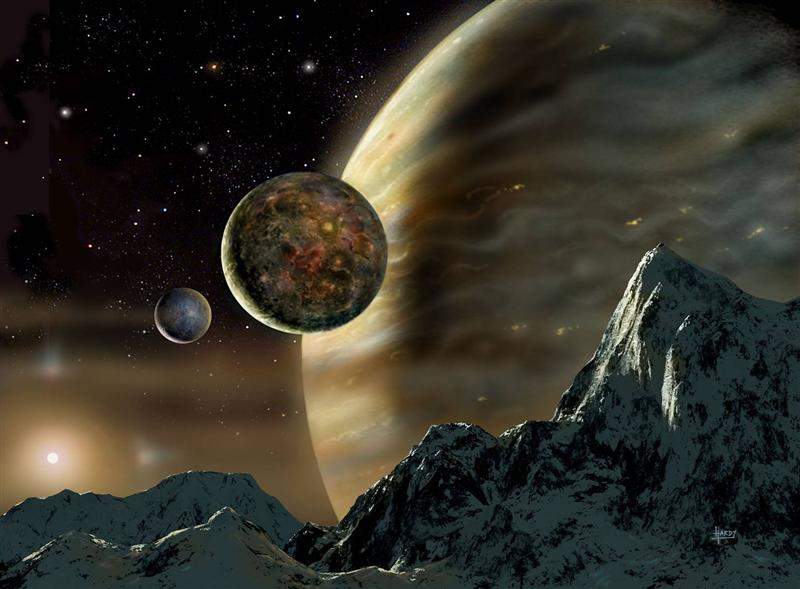 اكتمال كل الأشياء
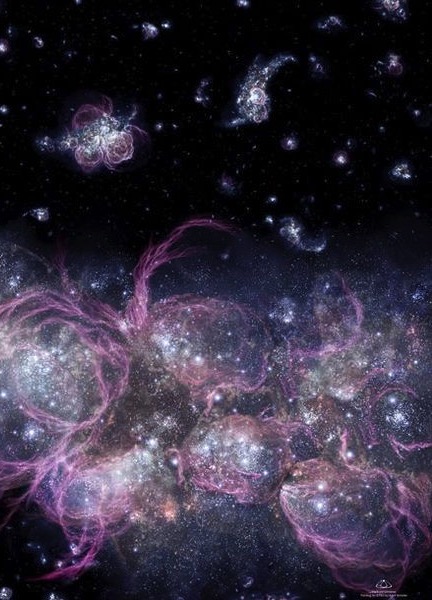 175
تكوين 1- 3
رؤيا 20- 22
في البدء خلق الله السماوات 
والأرض (1: 1).
ثم رأيت 
سماء جديدة 
وأرضاً جديدة (21: 1).
[Speaker Notes: تحتوي الاصحاحات الثلاثة الأولى من الكتاب المقدس على العديد من أوجه الشبه مع الاصحاحات الثلاثة الأخيرة.]
أيام الخلق
64
خالية
ملأ
خربة
تشكيل
اليوم 4 : ترتيب الشمس والقمر والنجوم
اليوم 1 : نور
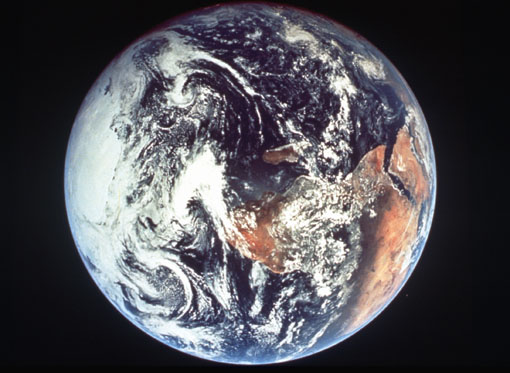 اليوم 2 : فصل الجلد والمياه
اليوم 5 : الأسماك والطيور
اليوم 3 : فصل البحر واليابسة
اليوم 6 : الحيوانات والإنسان
تكوين 1 : 3 - 31
[Speaker Notes: There is no accident or evolution of trial-and-error in Genesis 1—God carefully made everything by his choice. As expected, he formed the world for three days before he filled it.

————————
OS_01-Gen1-3-slide 62
NS-22-Rev20-22-slide 177]
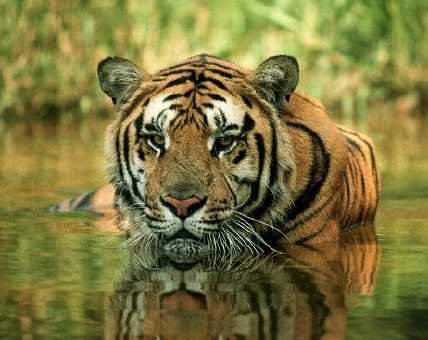 خلق الله .... اليوم 6
448
Animals
وقال الله لتخرج الأرض ذوات أنفس حية كجنسها بهائم ودبابات ووحوش كأجناسها وكان كذلك فعمل الله وحوش الأرض كأجناسها والبهائم كأجناسها وجميع دبابات الأرض كأجناسها ورأى الله ذلك أنه حسن .
(تكوين 1 : 24 – 25)
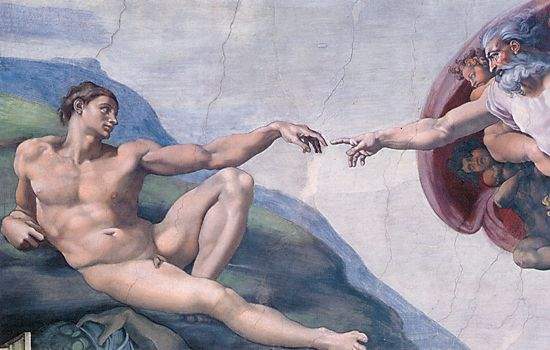 خلق الله .... اليوم 6
448
Man
وقال الله نعمل الإنسان على صورتنا كشبهنا فيتسلطون على سمك البحر وعلى طير السماء وعلى البهائم وعلى كل الأرض وعلى جميع الدبابات التي تدب على الأرض
(تكوين 1 : 26)
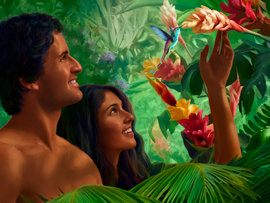 خلق الله .... اليوم 6
المرأة
فخلق الله الإنسان على صورته
على صورة الله خلقه
ذكراً وأنثى خلقهم (تكوين 1 : 27)
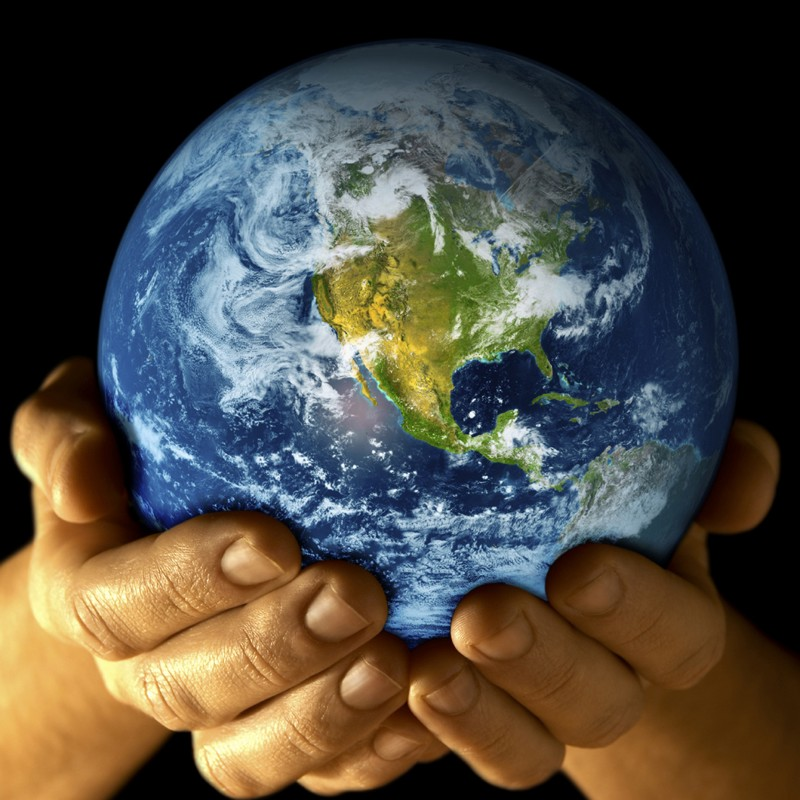 Mandate
448
وعلى طير السماء
وباركهم الله وقال لهم أثمروا وأكثروا واملأوا الأرض وأخضعوها
وتسلطوا على سمك البحر
وعلى كل حيوان يدب على الأرض (تكوين 1 : 28)
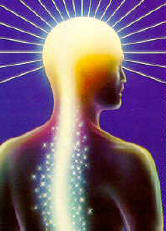 سيكون لناأجسادممجدة
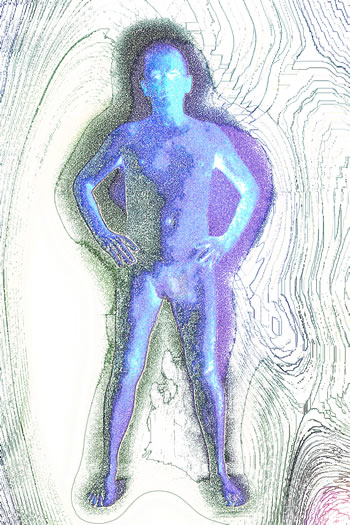 187
فكيفستكونأجسادناالممجدة؟
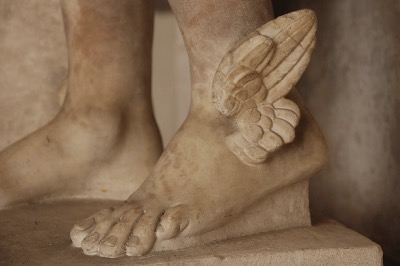 187
اعتقد الرومان أن بإمكان عطارد أن يطير
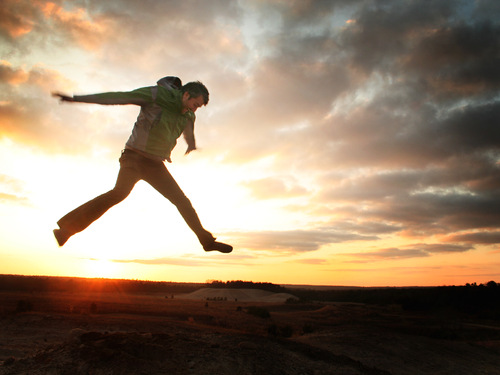 188
ستكون أجسادنا مثل جسد المسيح
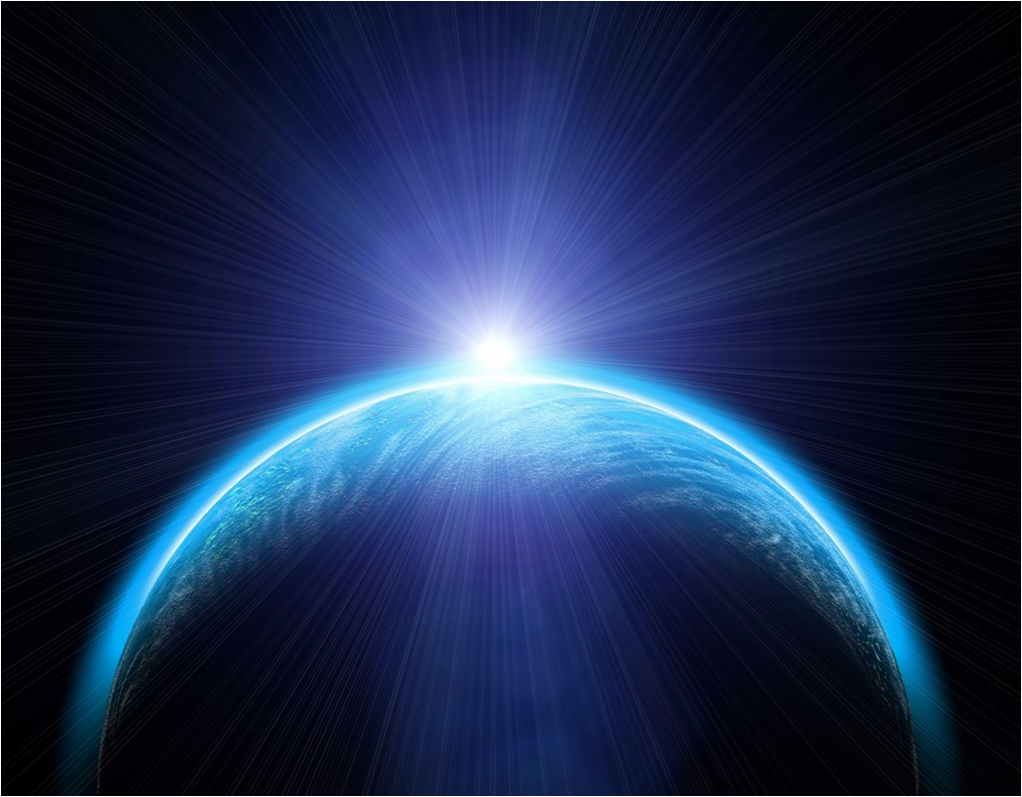 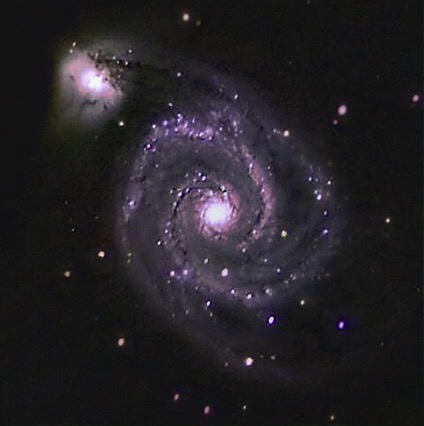 استكشاف
176
ثم رأيت         سماء جديدة   وأرضاً جديدة،    لأن السماء الأولى والأرض الأولى مضتا.(21: 1 أ)
أرض 
متجددة؟
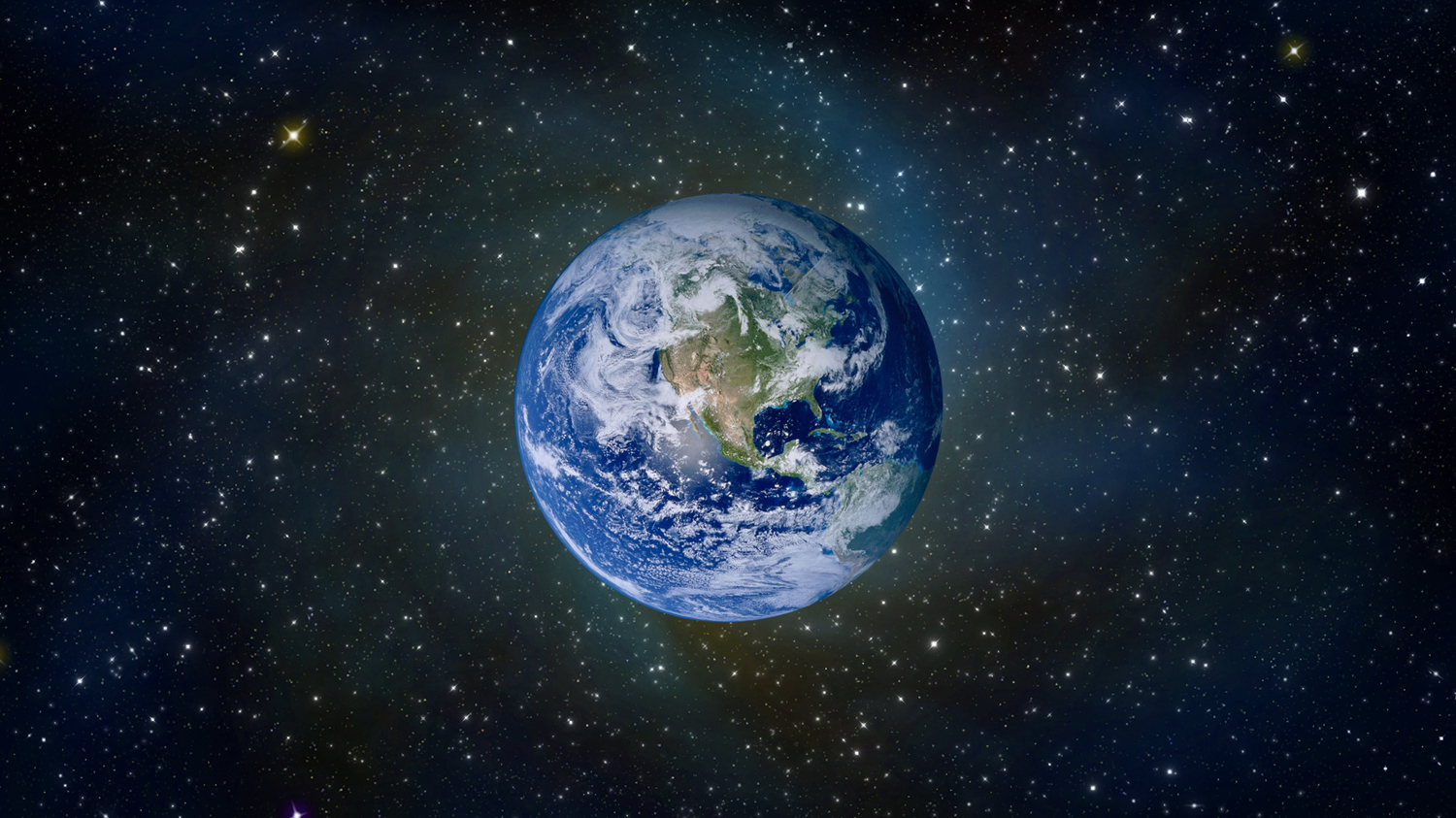 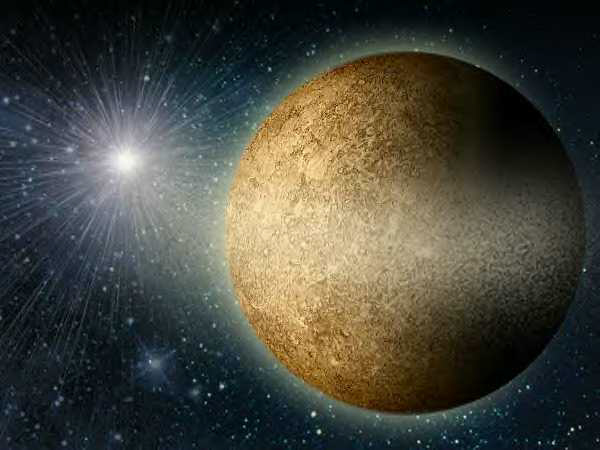 والبحر لا يوجد فيما بعد (21: 1 ب)
176
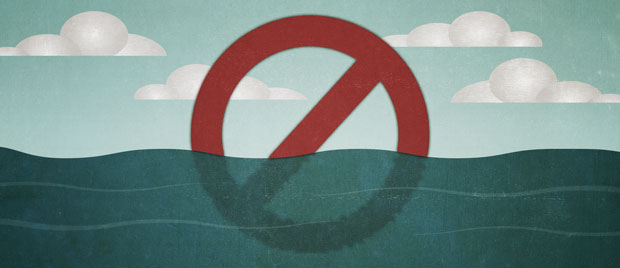 رودينيا – العالم الذي هلك
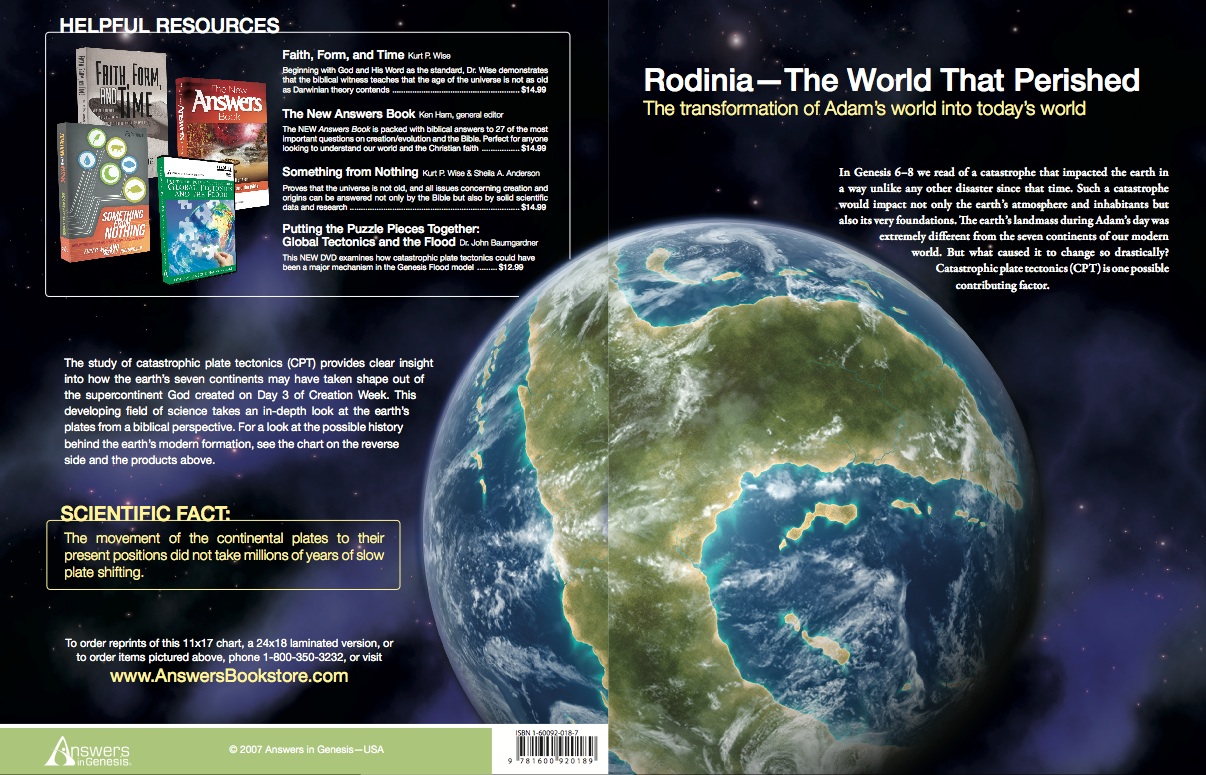 تحول عالم آدم إلى عالم اليوم
العالم الذي هلك
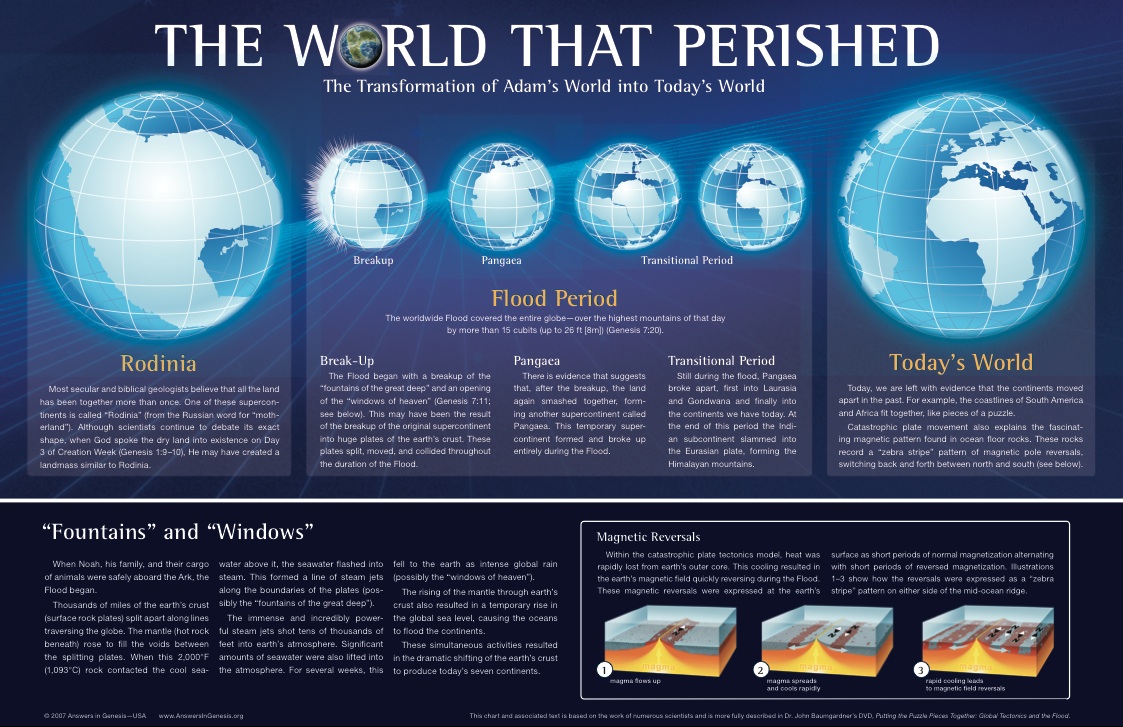 تحول عالم آدم إلى عالم اليوم
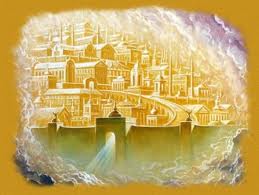 أورشليم الجديدة
رؤيا ٢١ : ٢2 وأنا يوحنا رأيت المدينة المقدسة أورشليم الجديدة نازلة من السماء من عند الله مهيأة كعروس مزينة لرجلها.
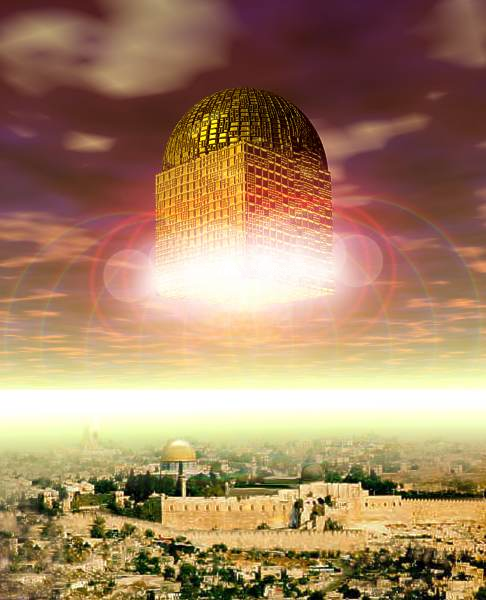 181
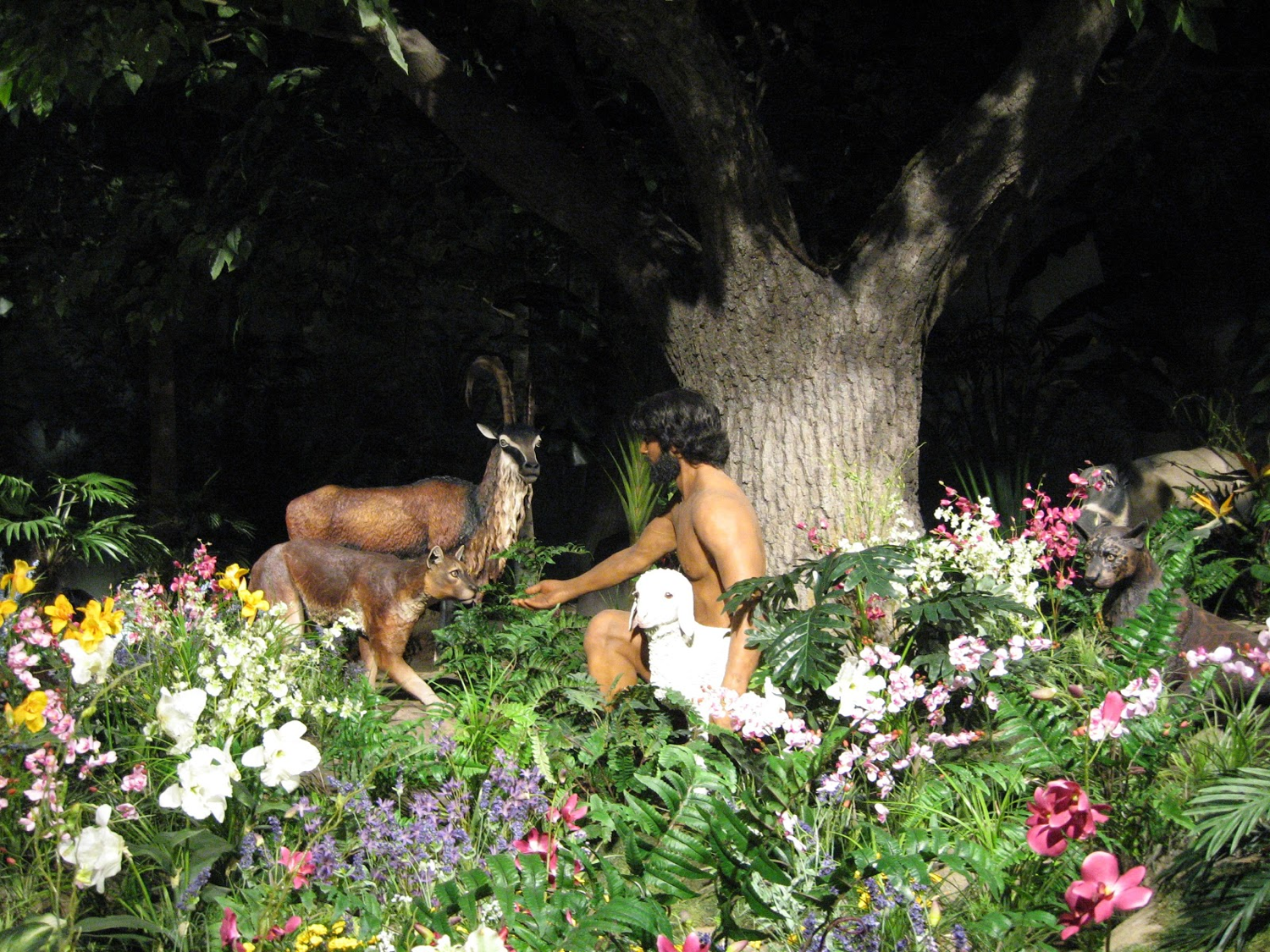 حضور الله في جنّة عدن
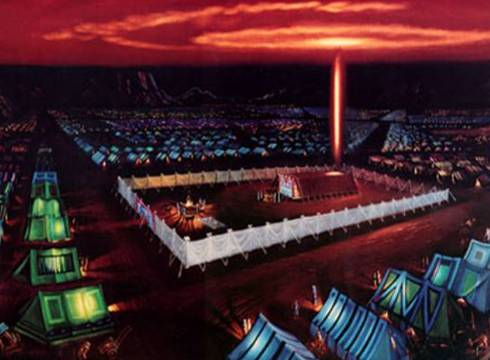 حضور اللهفي خيمة الإجتماع
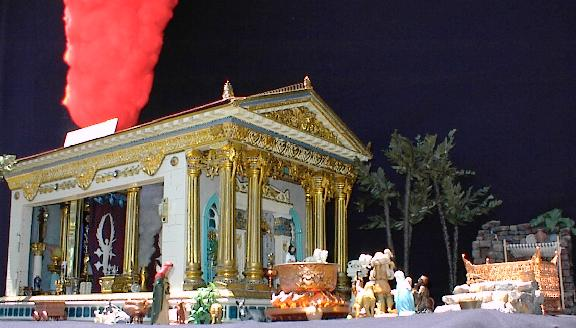 حضور اللهفي الهيكل
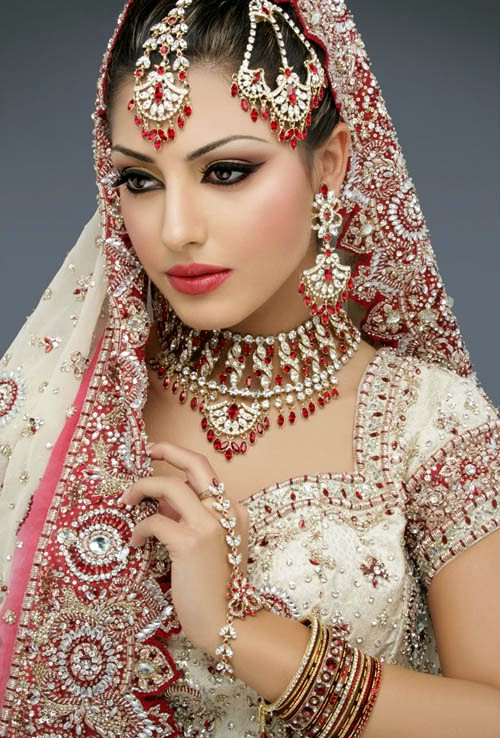 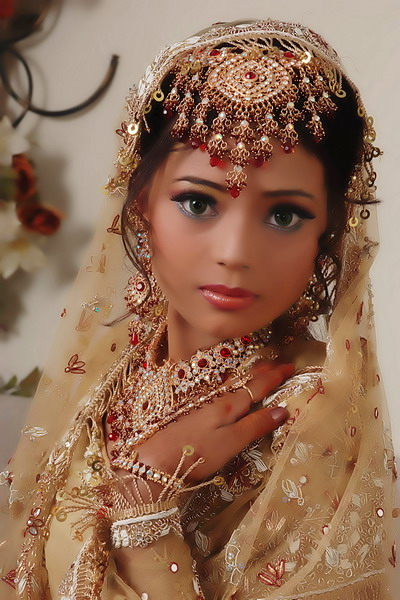 مهيأة كعروس مزينة لرجلها.
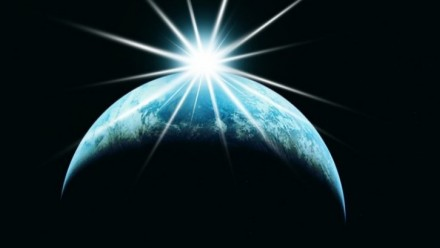 181
لماذا تنزل أورشليم الجديدةمن السماء(21: 2)؟
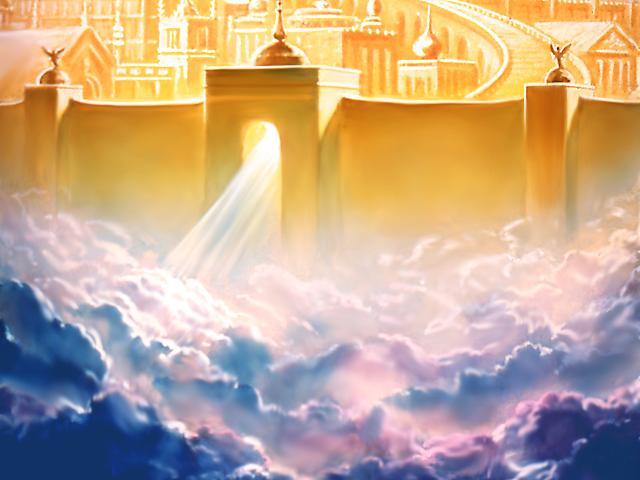 448
رؤيا ٢١ : ٣وسمعت صوتاً عظيماً من السماء قائلاً: هوذا مسكن الله مع الناس، وهو سيسكن معهم، وهم يكونون له شعباً، والله نفسه يكون معهم إلهاً لهم.
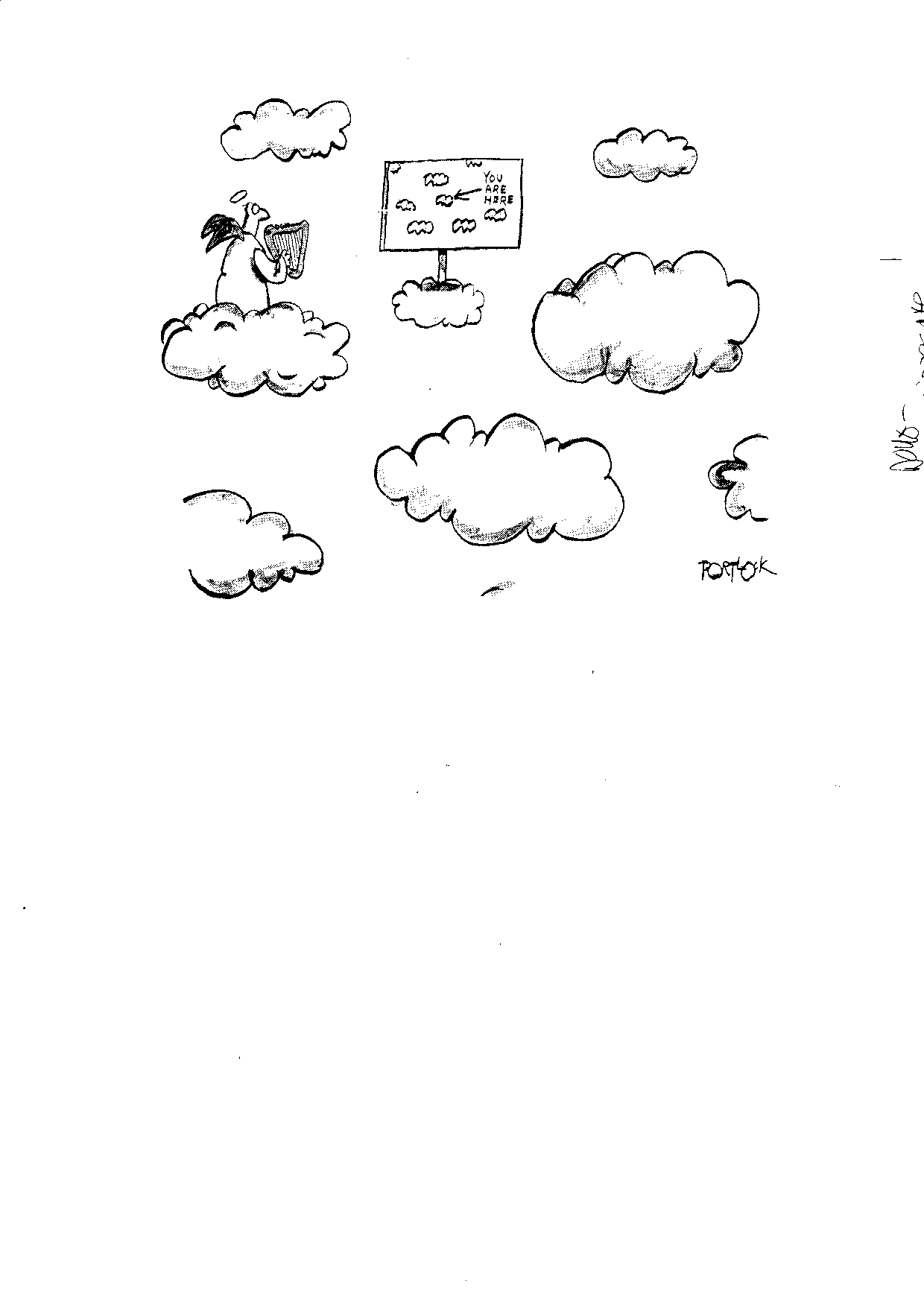 454
You are here
174ب
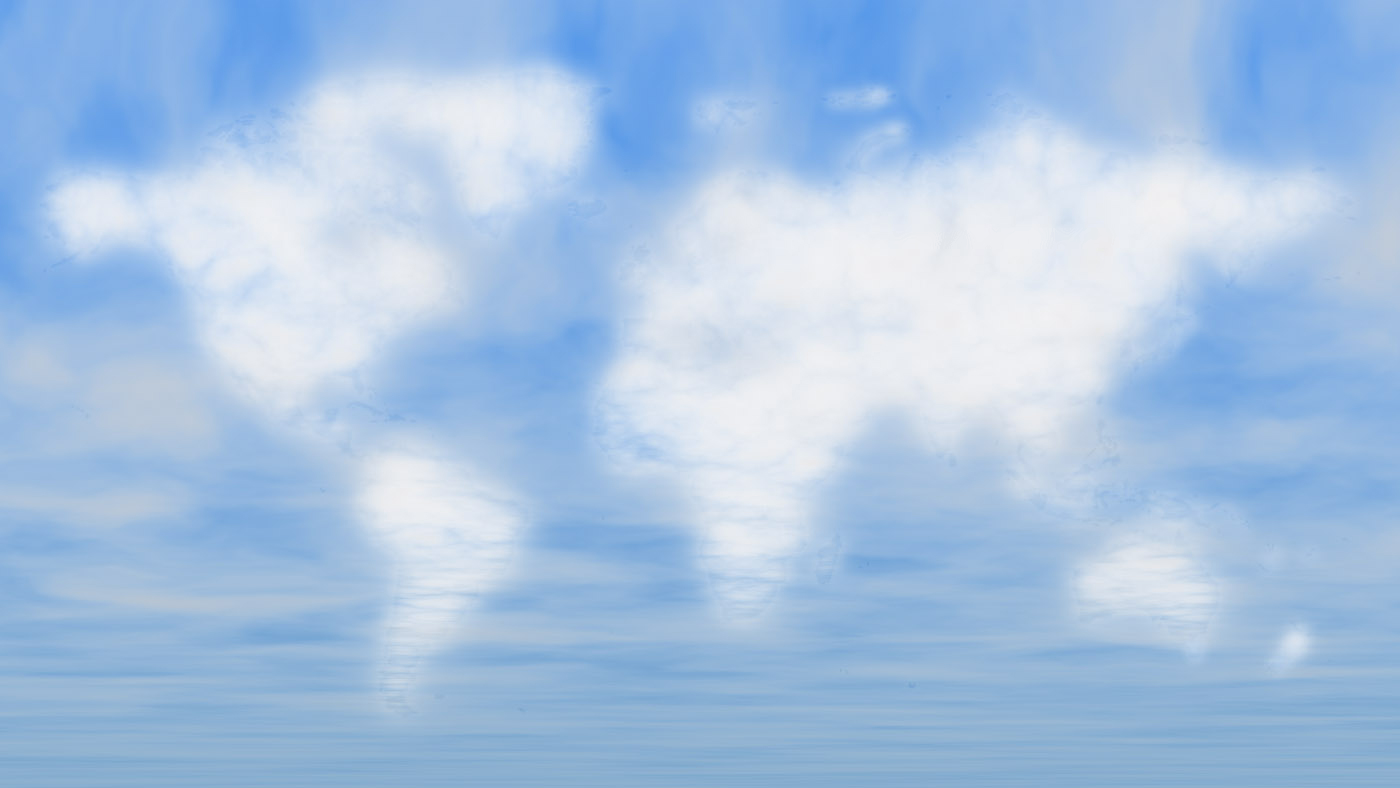 ليس من الأرض إلى السماءبل من السماء إلى الأرض
اكتمال كل الأشياء
175
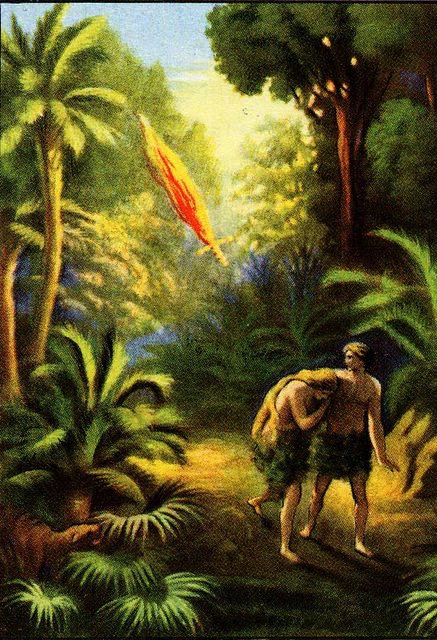 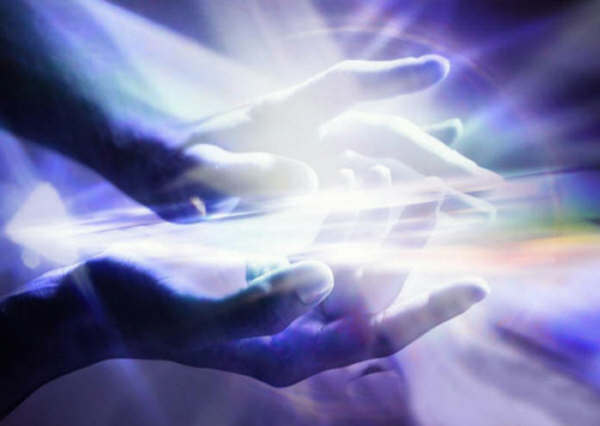 تكوين 1-3
رؤيا 20-22
الشركة مع
الله مكسورة
(3: 8-10)
الشركة مع
الله موصولة(21: 3)
اكتمال كل الأشياء
175
تكوين 1-3
رؤيا 20-22
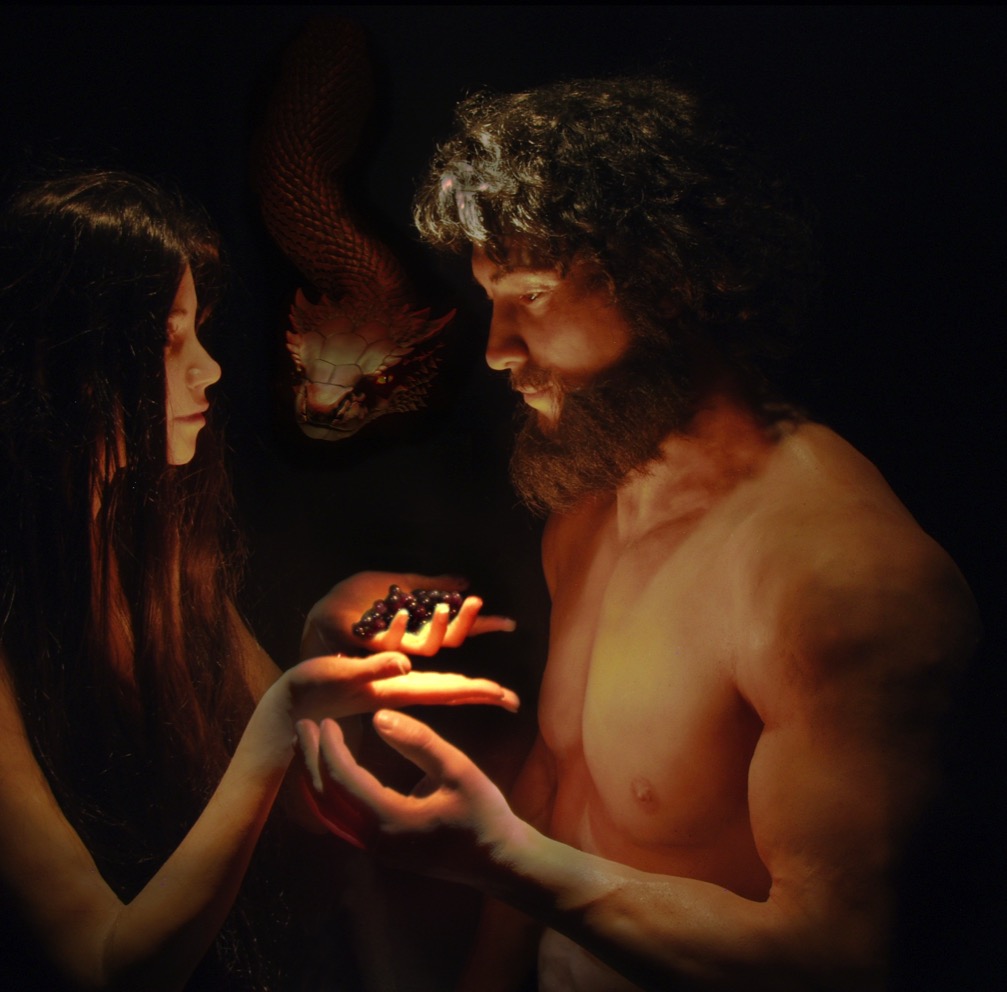 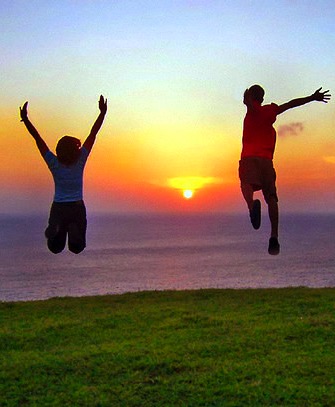 لأنك يوم تأكل منها موتاً تموت.
(2: 17)
والموت لا يكون
في ما بعد(21: 4)
تكثيراً أكثر 
أتعاب حبلك
(3: 16)
ولا يكون حزن ... ولا وجع في ما بعد
(21: 4)
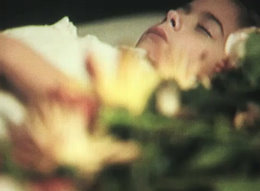 كلنا نختبرالموت الآن
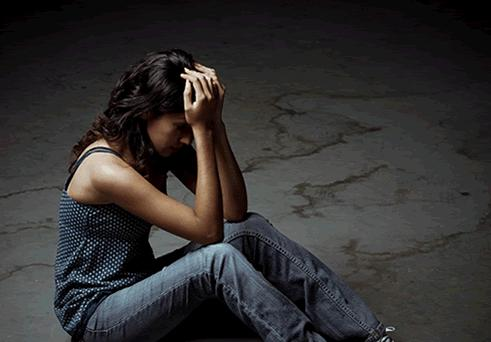 الحزن جزءمن الحياة الآن
اكتمال كل الأشياء
175
تكوين 1-3
رؤيا 20-22
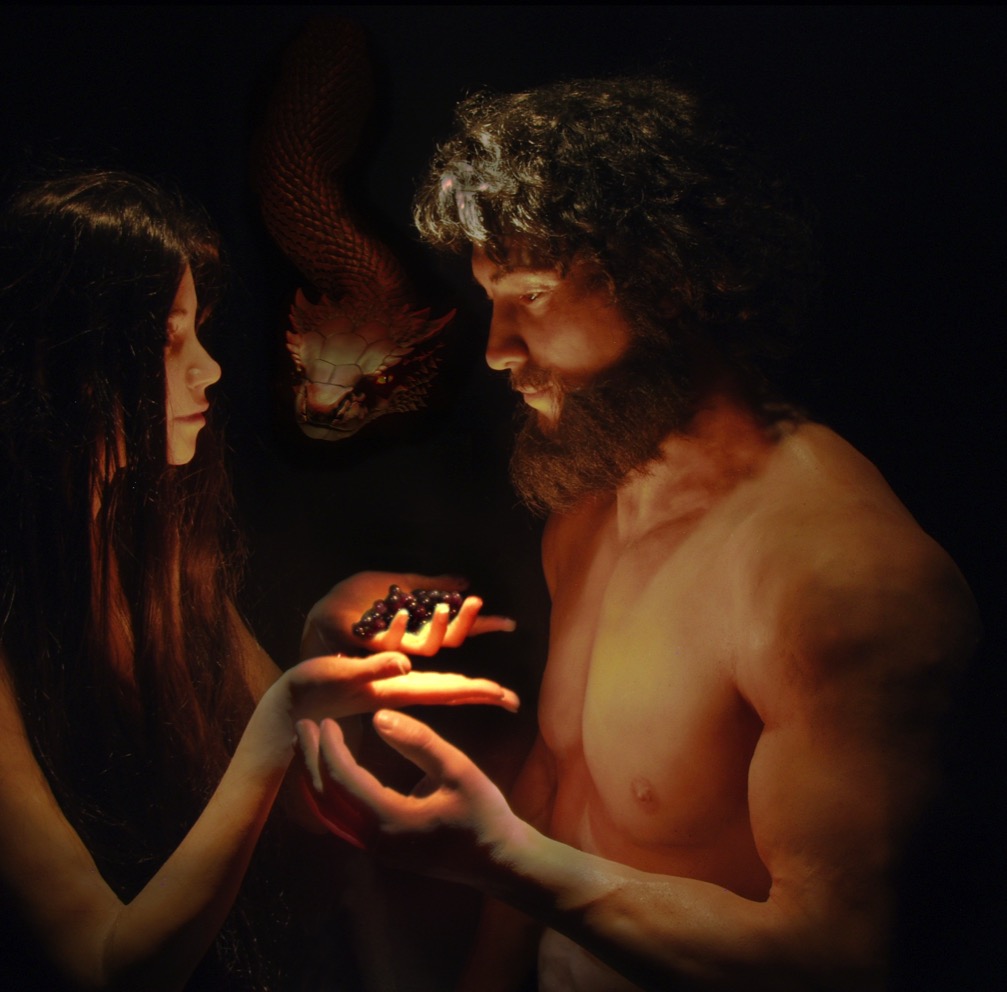 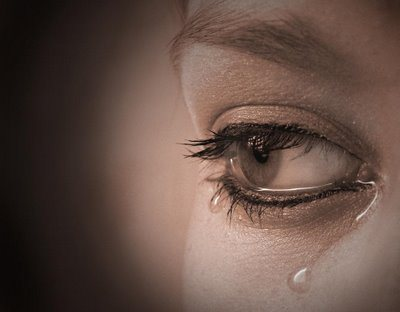 تكثيراً أكثر 
أتعاب حبلك
(3: 16)
ولا يكون حزن ولا صراخ      في ما بعد. 
(21: 4)
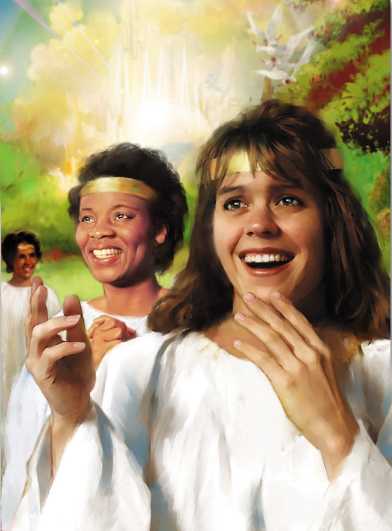 340
448
رؤيا ٢١ : ٤وسيمسح الله كل دمعة من عيونهم، والموت لا يكون في ما بعد، ولا يكون حزن ولا صراخ ولا وجع في ما بعد، لأن الأمور الأولى قد مضت».
الآباء الأعداء (1945)
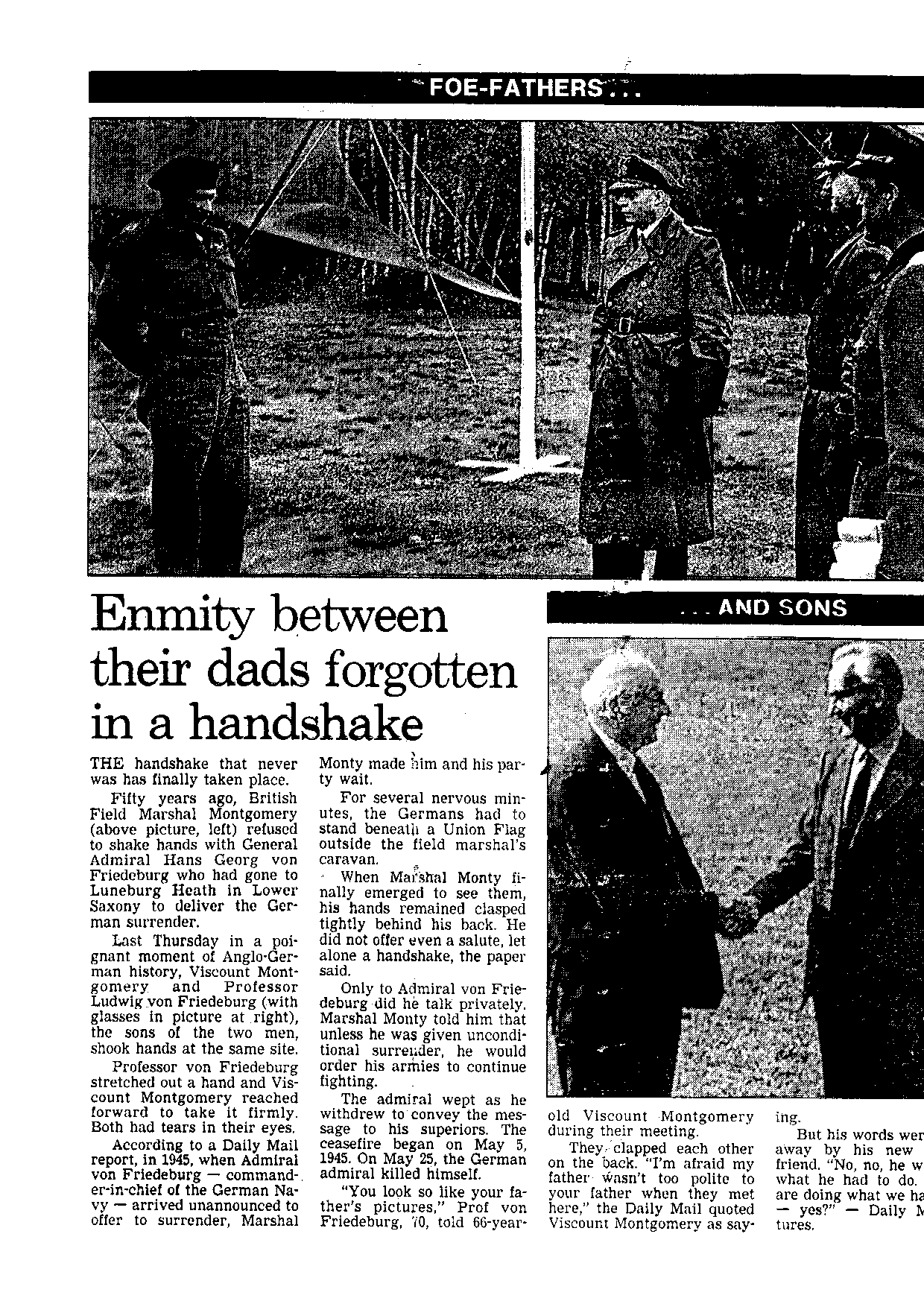 Heaven Will Have Sins Forgiven
الآباء الأعداء
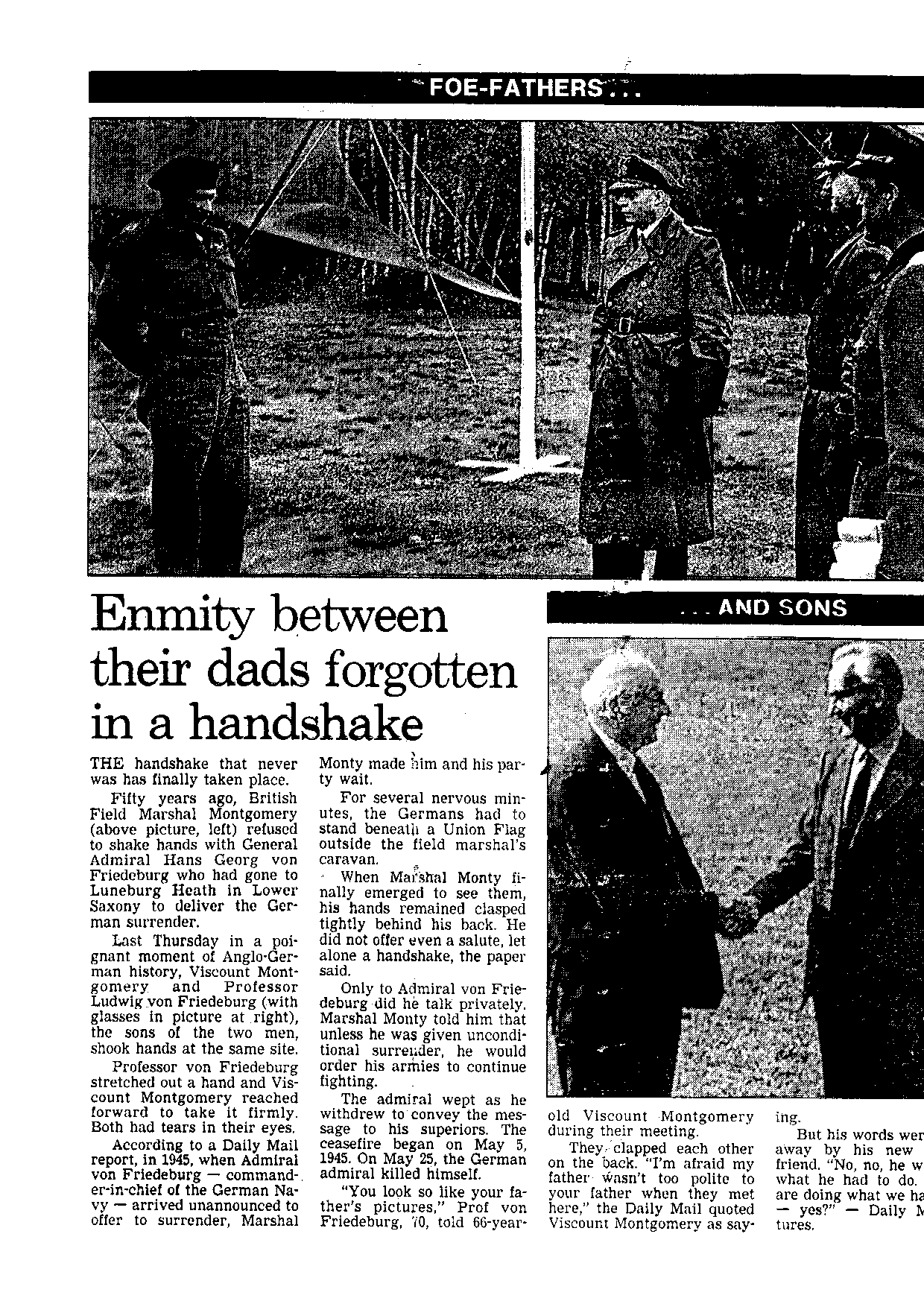 ... والأبناء (1995)
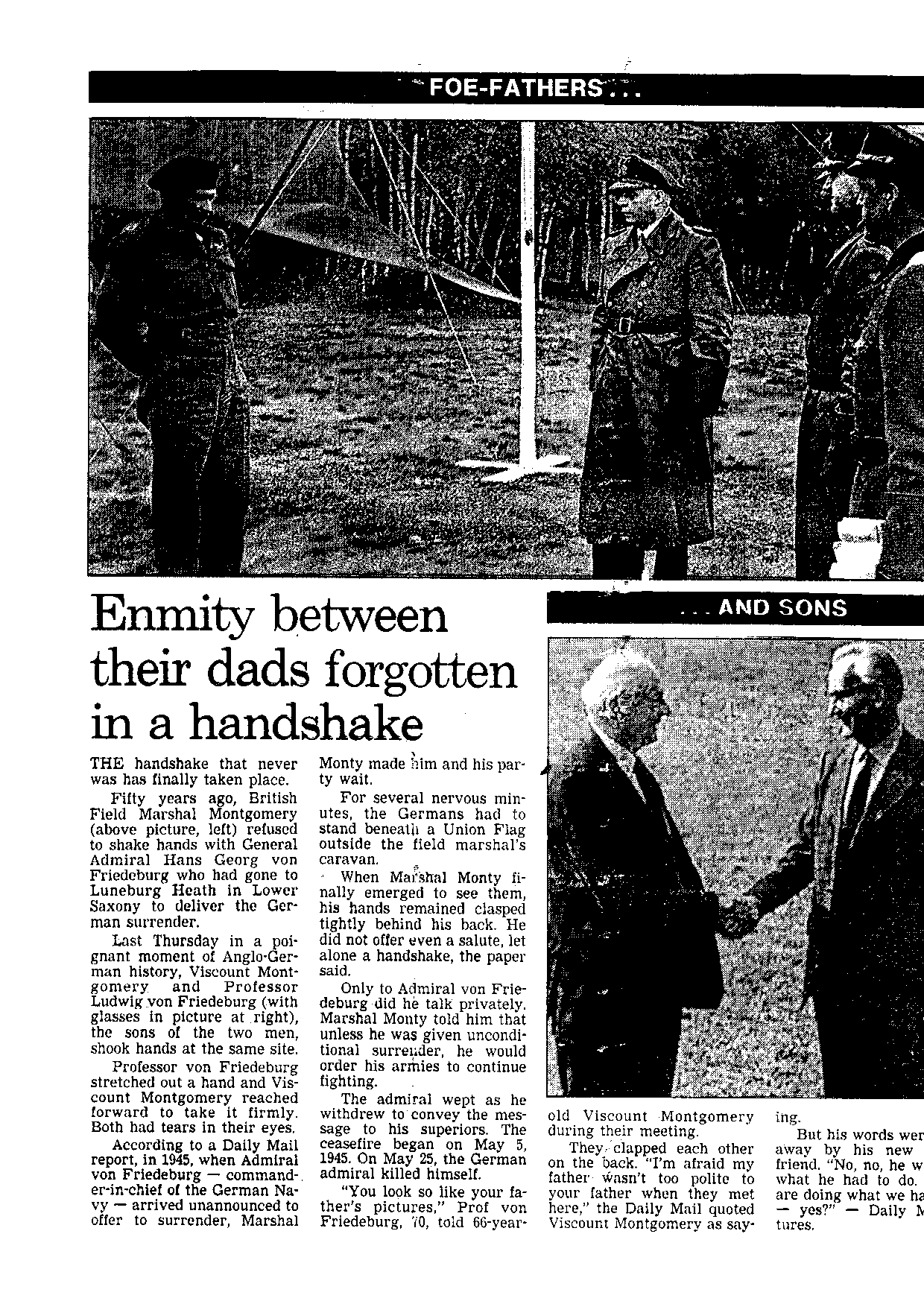 العداوة بين آبائهم
نُسيت
في المصافحة
السماء سوف تغفر الذنوب
سيكون لأورشليم الجديدة حماية (السور)، ووصول لإسرائيل (البوابات)، ووصول للكنيسة في أساسها (21: 12-14).
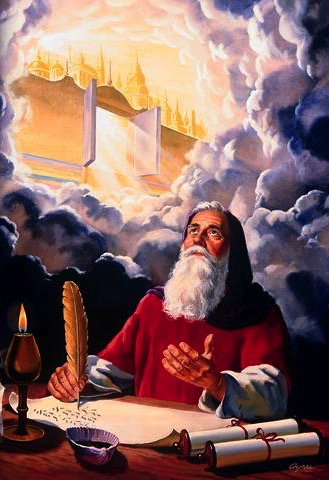 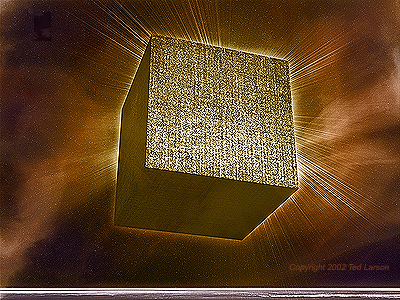 مجازي أم حرفي؟
180
هل أورشليم الجديدةهي الكنيسة؟
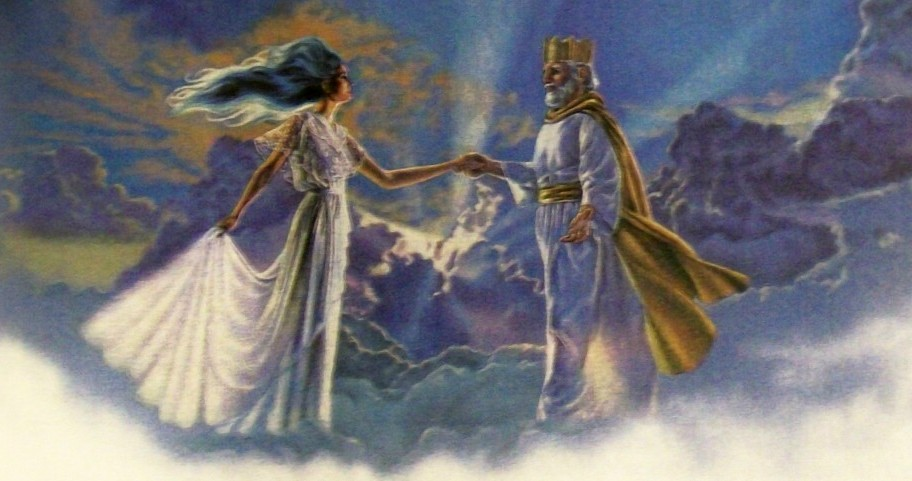 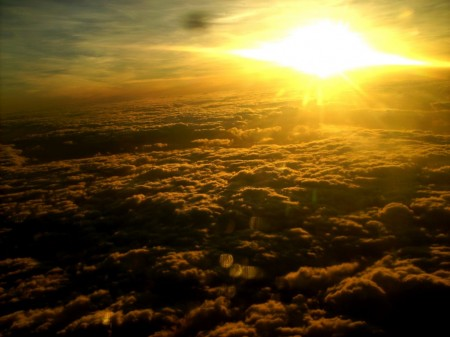 أورشليم الجديدة = الكنيسة؟
توصف المدينة بأنها كعروس مزينة لرجلها (21: 2 أنظر أيضاً الآيتين 9-10)، وبما أن المصطلح عروس غالباً ما يشير إلى الكنيسة (إش 54: 5؛ أف 5: 32؛ الخ)، فقد يبدو الأمر كذلك هنا (هندريكس، 199).

حتى في العهد القديم، يتم تمثيل الكنيسة تحت رمز المدينة (إش 26: 1؛ مز 48؛ الخ) (هندريكسن، 199).
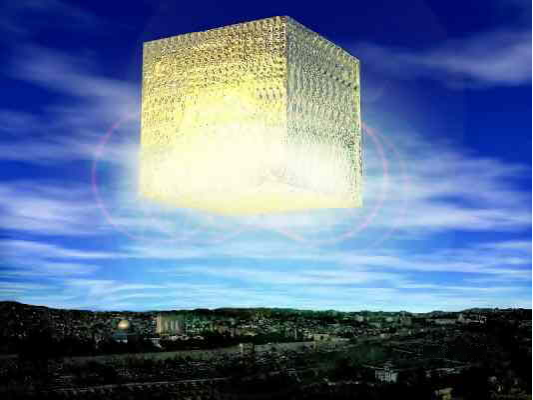 180
لم تُدعَ الكنيسة في العهد الجديد أبداً أنها
      عروس المسيح

تشير الأعداد 9-10 إلى العروس أو الزوجة 
      باعتبارها أورشليم الجديدة نفسها – وليس  	 		  الكنيسة
أورشليم الجديدة
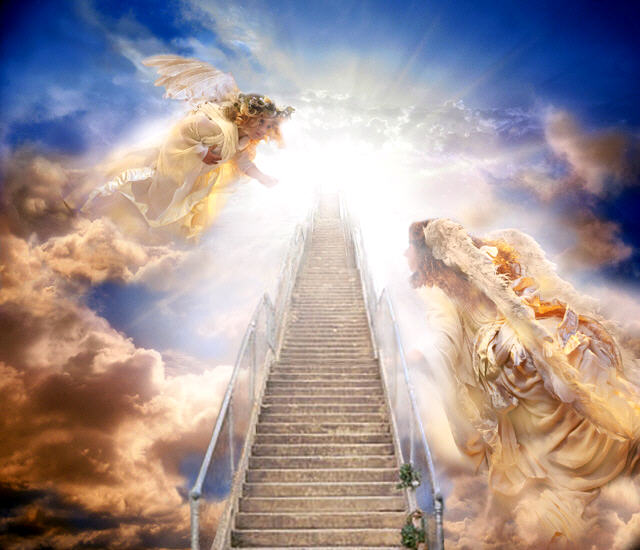 رؤيا ٢١ : ٩ثم جاء إليَّ واحد من السبعة الملائكة الذين معهم السبعة الجامات المملوة من السبع الضربات الأخيرة، وتكلم معي قائلاً: هلم فأريك العروس امرأة الخروف.
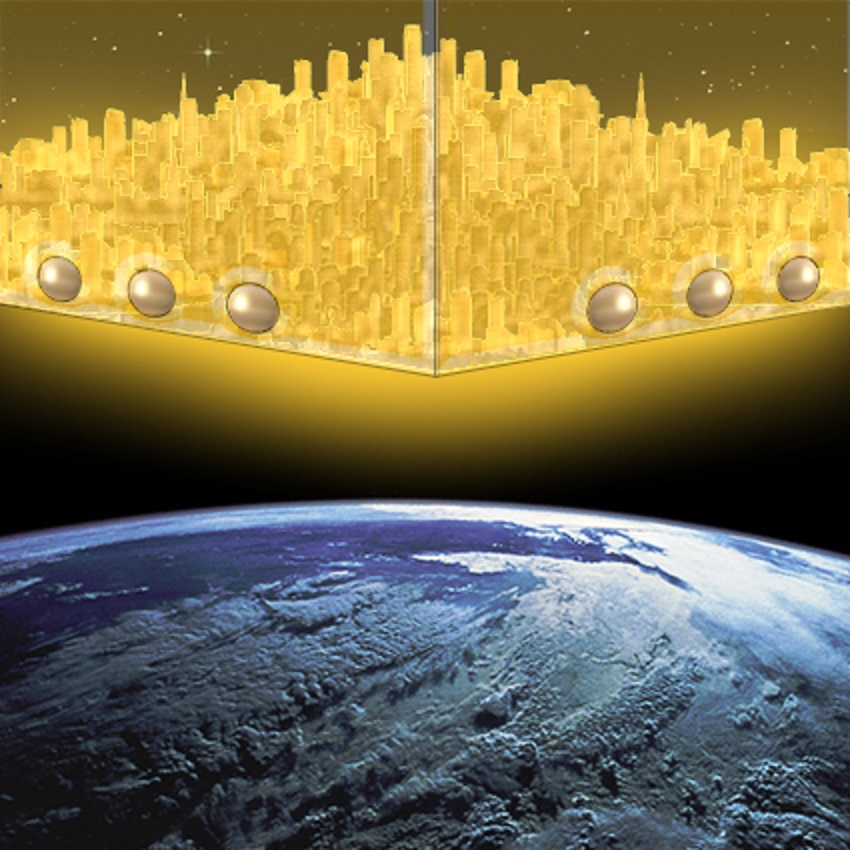 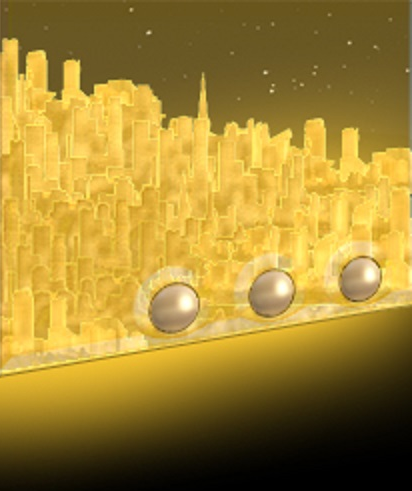 رؤيا ٢١ : ١٠-١١
10 وذهب بي بالروح إلى جبل عظيم عال، وأراني المدينة العظيمة أورشليم المقدسة نازلة من السماء من عند الله 11 لها مجد الله، ولمعانها شبه أكرم حجر كحجر يشب بلوري.
المدينة النازلة(21: 10-11)
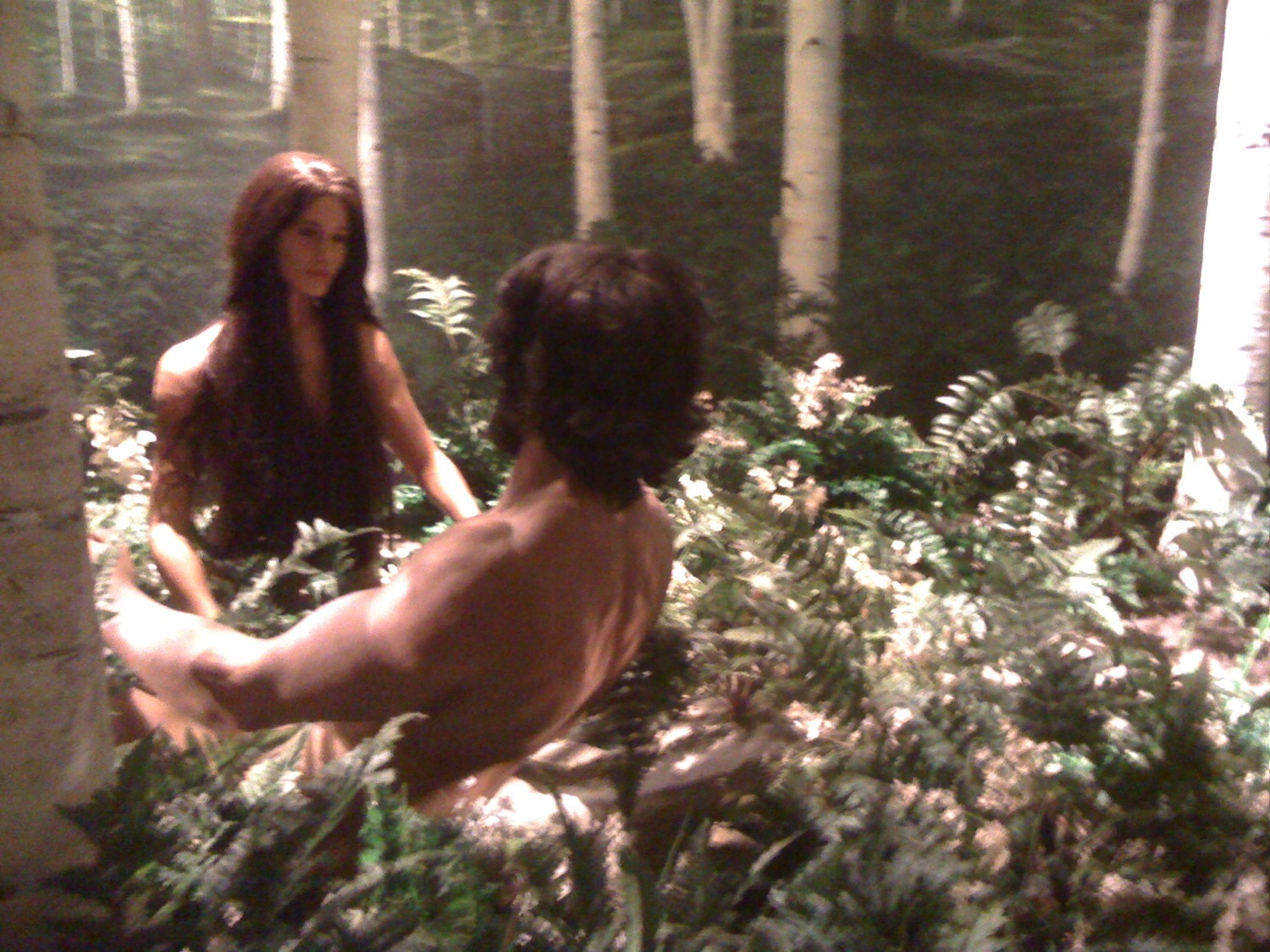 اكتمال كل الأشياء
175
تكوين 1-3
رؤيا 20-22
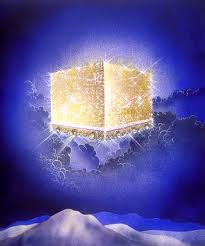 الخروف والعروس
(19: 6-9؛ 21: 9-10)
الزوج والزوجة
(2: 18-25)
عبرانيين 12: 22-23
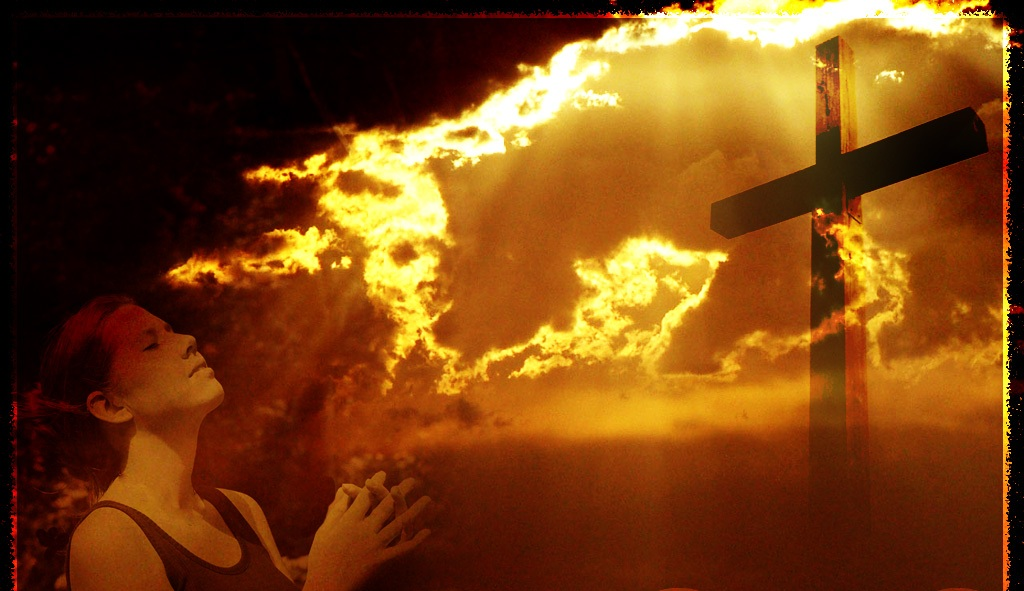 بل قد أتيتم إلى جبل صهيون، وإلى مدينة الله الحي، أورشليم السماوية، وإلى 
ربوات هم محفل ملائكة،
وكنيسة أبكار مكتوبين في السماوات، 
وإلى الله ديان الجميع، 
وإلى أرواح أبرار مكملين.
مواطنو أورشليم الجديدة
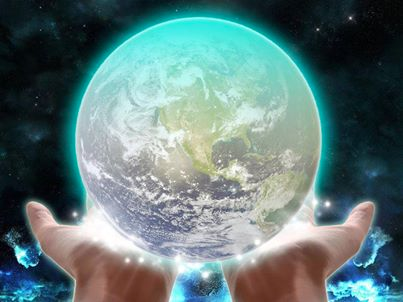 5 وقال الجالس على العرش: ها أنا أصنع كل شيء جديداً، وقال لي: اكتب: فإن هذه الأقوال صادقة وأمينة 6 ثم قال لي: قد تم! أنا هو الألف والياء، البداية والنهاية. أنا أعطي العطشان من ينبوع ماء الحياة مجاناً 7 من يغلب يرث كل شيء، وأكون له إلهاً وهو يكون لي ابناً.
كل شيء جديداًرؤيا ٢١ : ٥-٧
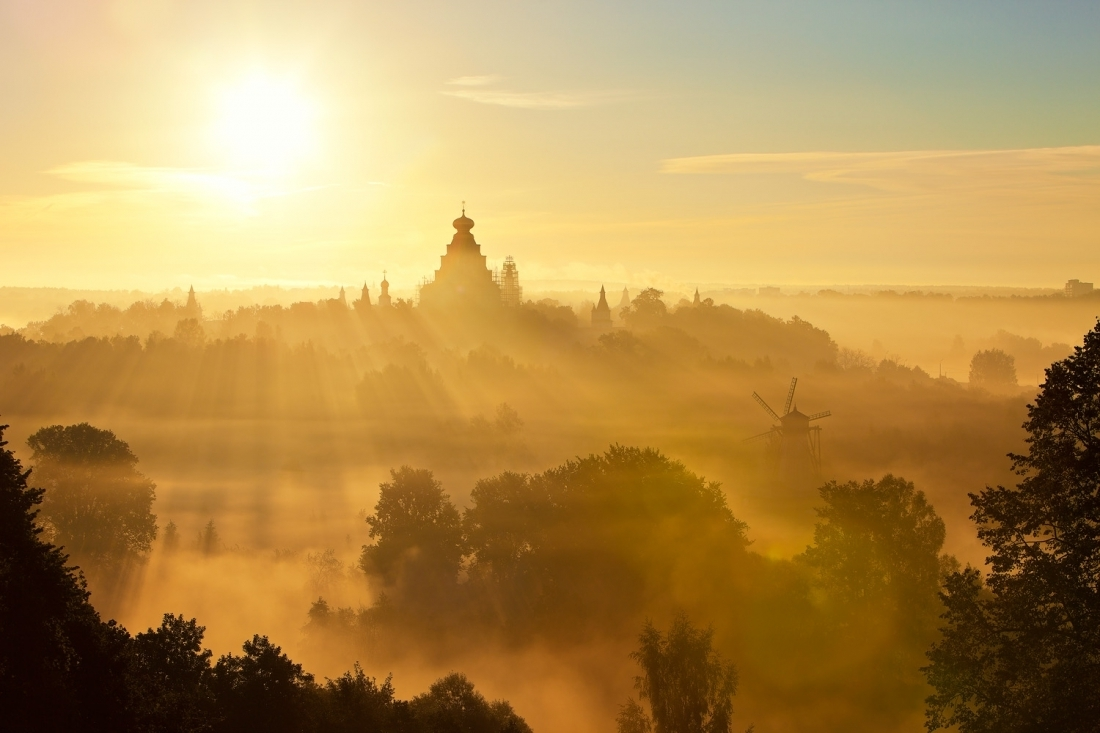 وأما الخائفون وغير المؤمنين والرجسون والقاتلون والزناة والسحرة وعبدة الأوثان وجميع الكذبة، فنصيبهم في البحيرة المتقدة بنار وكبريت، الذي هو الموت الثاني.
رؤيا ٢١ : ٨
190
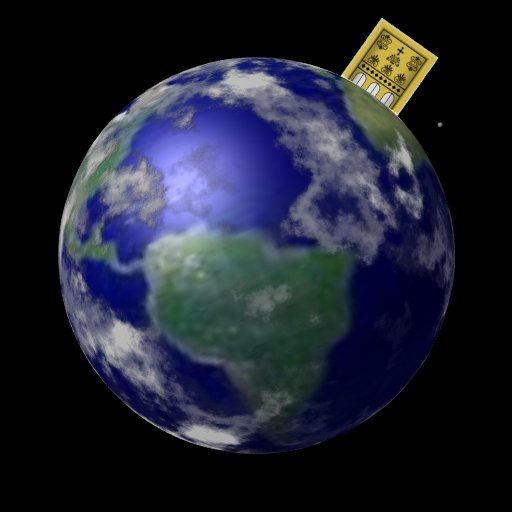 سوف يستدعي المكعب الذي يبلغ طول ضلعه 2200 كيلومتراً حضور الله في قدس الأقداس (21: 15-16)
190
كان قدس الأقداس في خيمة الإجتماع والهيكل مكعباً مثالياً
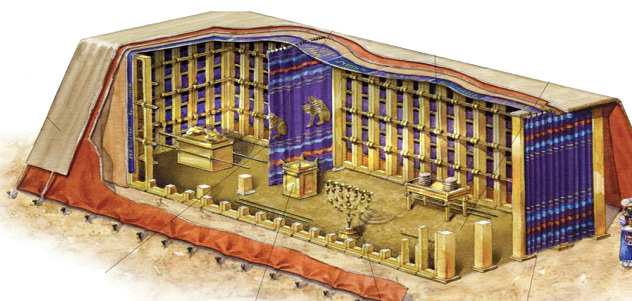 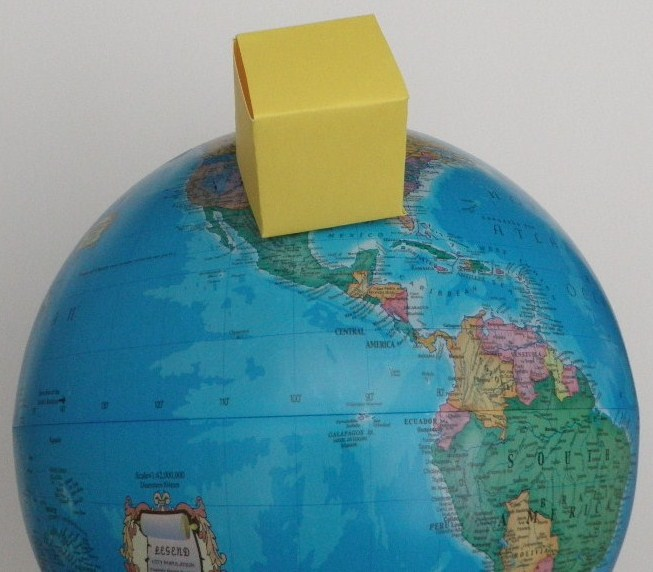 190
فوق الولاياتالمتحدة الأمريكية
460
أورشليم الجديدة
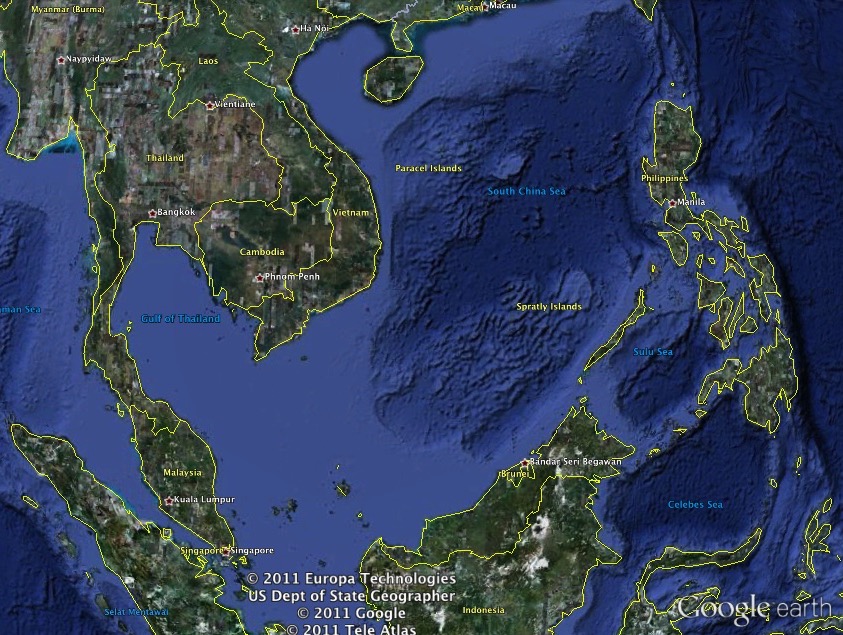 460
2200 كم
أورشليم الجديدةوجنوب شرق آسيا
2200 كم
2200 كم
2200 كم
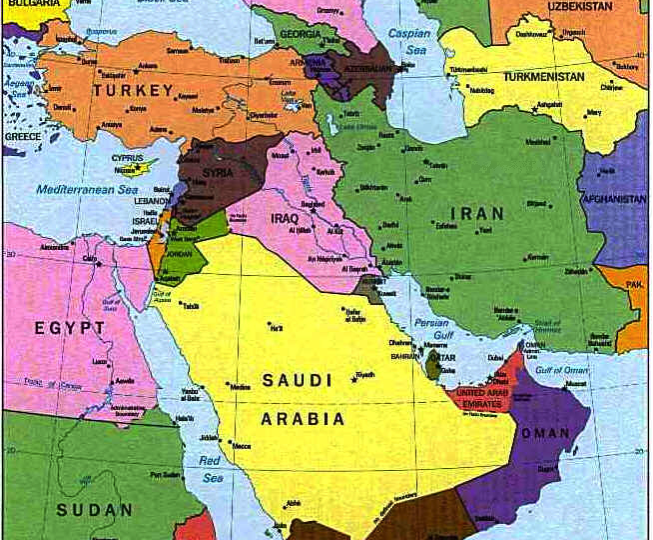 190
أورشليم الجديدة فوق أورشليم الحالية
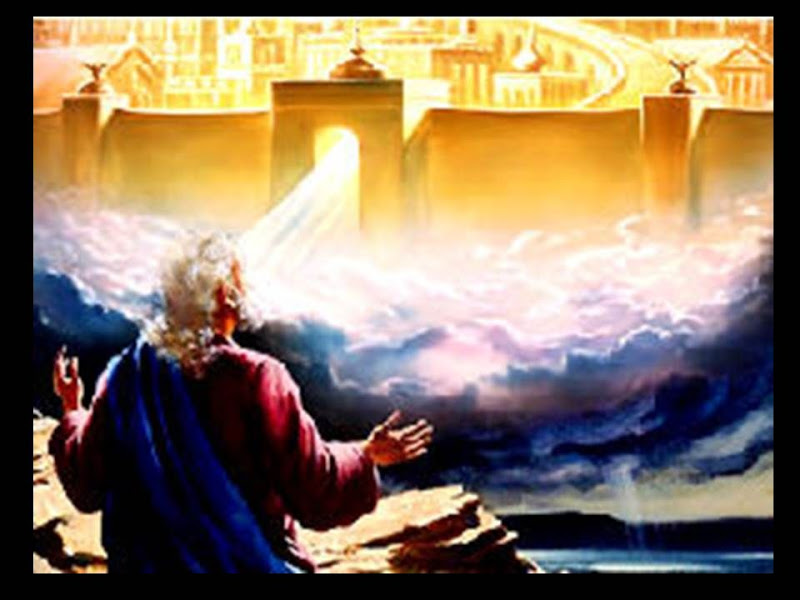 12 وكان لها سور عظيم وعالٍ، وكان لها اثنا عشر باباً، وعلى الأبواب اثنا عشر ملاكاً، وأسماء مكتوبة هي أسماء أسباط بني إسرائيل الإثني عشر 13 من الشرق ثلاثة أبواب، ومن الشمال ثلاثة أبواب، ومن الجنوب ثلاثة أبواب، ومن الغرب ثلاثة أبواب.
الأبواب والأسوار(21: 12-13)
حجارة الأساس (21: 19-20)
462
فاندايك
المبسطة
جمشت
جمشت
وسور المدينة كان له اثنا عشر أساساً، وعليها أسماء رسل الخروف الاثني عشر.
(21: 14)
أسمانجوني
فيروز
عقيق أخضر
عقيق أخضر
ياقوت اصفر
ياقوت أصفر
زمرد سلقي
زمرد سلقي
زبرجد
زبرجد
عقيق أحمر
عقيق أحمر
جزع عقيقي
جزع
زمرد ذبابي
زمرد
عقيق أبيض
عقيق أبيض
ياقوت أزرق
ياقوت أزرق
يشب
يشب
حجارة الأساسات (21: 19-20)
185
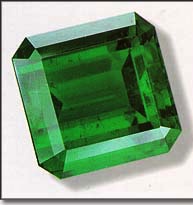 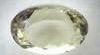 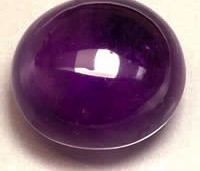 عقيق أبيض
أسمانجوني
جَمَشت
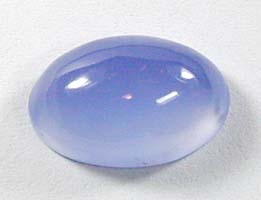 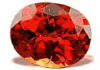 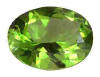 عقيق أحمر
ياقوت أصفر
زبرجد
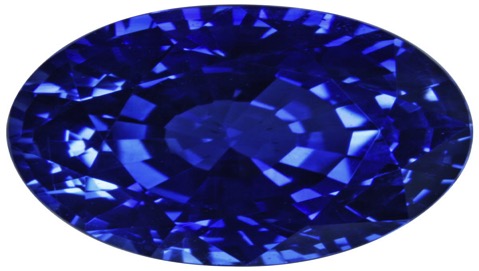 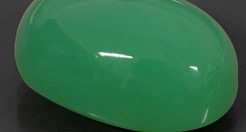 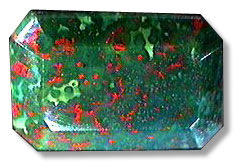 ياقوت أزرق
زمرد ذبابي
عقيق أخضر
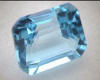 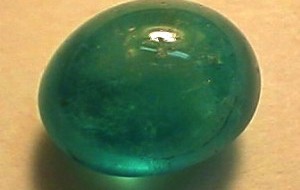 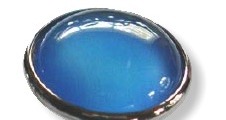 يَشب
جزع عقيقي
زمرد سلفي
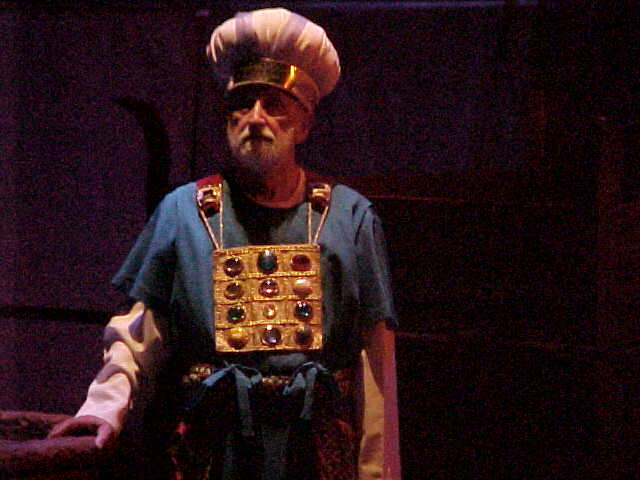 صدرة رئيس الكهنة(خر 28: 15- 21)
15 وتصنع صدرة قضاء، صنعة حائك حاذق كصنعة الرداء تصنعها، من ذهب وأسمانجوني وأرجوان وقرمز وبوص مبروم تصنعها 16 تكون مربعة مثنية، طولها شبر وعرضها شبر 17 وترصع فيها ترصيع حجر أربعة صفوف حجارة، صف: عقيق أحمر وياقوت أصفر وزمرد، الصف الأول 18 والصف الثاني: بهرمان وياقوت أزرق وعقيق أبيض 19 والصف الثالث: عين الهر ويشم وجمشت 20 والصف الرابع: زبرجد وجزع ويشب. تكون مطوقة بذهب في ترصيعها 21 وتكون الحجارة على أسماء بني إسرائيل، اثني عشر على أسمائهم. كنقش الخاتم كل واحد على اسمه تكون للاثني عشر سبطا.
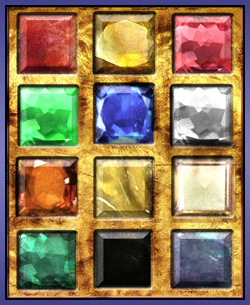 صدرة رئيس الكهنة(خر 28: 15- 21)
شعب الله : قريبون من قلبه - إلى الأبد في عالم الكتاب المقدس الغريب، يشبه شعب الله بالجواهر.
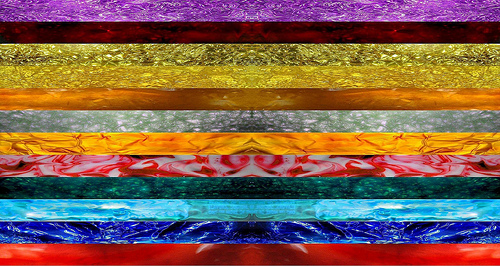 كان رئيس الكهنة في العهد القديم يرتدي صدرة مثبتة تحمل 12 جوهرة،  ويحمل هذه الحجارة الكريمة معه إلى قدس الأقداس في خيمة الإجتماع / الهيكل قريبة من قلبه
في أورشليم الجديدة تجد الأسوار مصنوعة من نفس الجواهر الموجودة في صدرة رئيس الكهنة . إنهم يحيطون بمسكن الله وقد تم جمعها من أربع زوايا الأرض وسيظلون هناك في الخليقة الجديدة في محضر الله
http://richardwalkerblogs.blogspot.sg/2010/12/gods-people-close-to-his-heart-forever.html
[Speaker Notes: Richard Walker's Blog 
Rough-n-Ready Ruminations to Go.
Friday, 17 December 2010
God's People: Close to His Heart - Forever 
In the strange world of the Bible, God's people are likened to jewels.In the Old Testament, the High Priest would wear a breastpiece on which was mounted 12 jewels. He would carry these precious stones with him into the Holy of Holies in the Tabernacle / Temple close to his heart.In the New Jerusalem, the walls are made of the very same jewels found on the High Priest's breastpiece. They now surround the dwelling place of God, gathered from the four corners of the globe and they will stay there, in the new creation, in the presence of God, forever.

http://richardwalkerblogs.blogspot.sg/2010/12/gods-people-close-to-his-heart-forever.html]
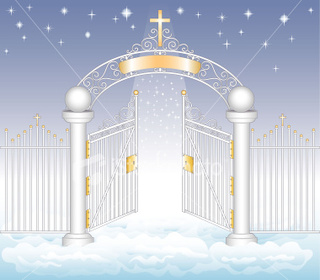 والإثنا عشر باباً اثنتا عشرة لؤلؤة، كل واحد من الأبواب كان من لؤلؤة واحدة، وسوق المدينة ذهب نقي كزجاج شفاف.
185
أبواب من لؤلؤة واحدة (21: 21)
سوف تنير بمجد الله (21: 22-27)
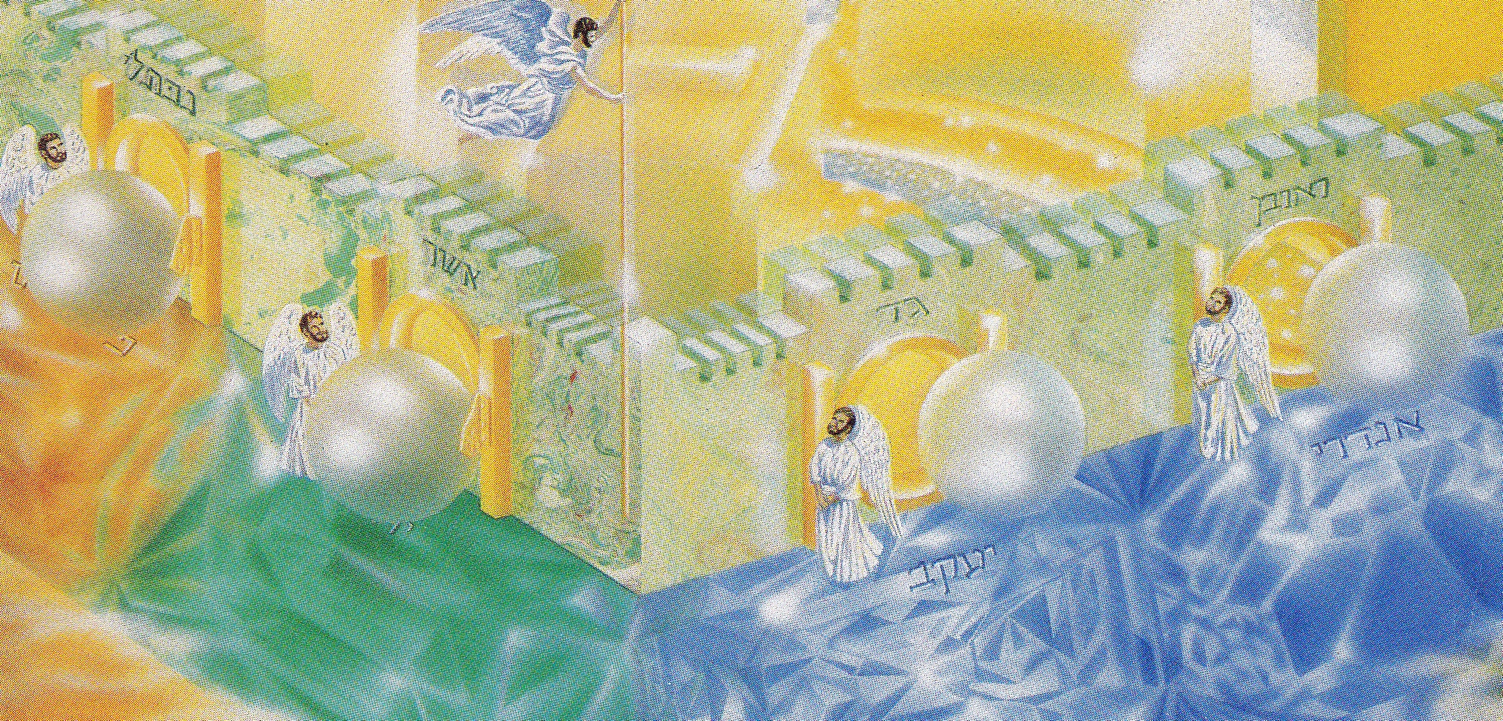 ولم أر فيها هيكلاً، لأن الرب الله القادر على كل شيء، هو والخروف هيكلها (21: 22)
اكتمال كل الأشياء
175
تكوين 1-3
رؤيا 20-22
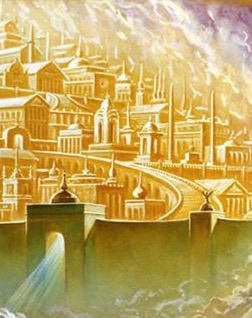 فعمل الله النورين العظيمين (الشمس والقمر، 1: 16)
والمدينة لا تحتاج إلى الشمس ولا إلى القمر ليضيئا فيها (21: 23)
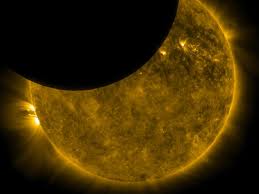 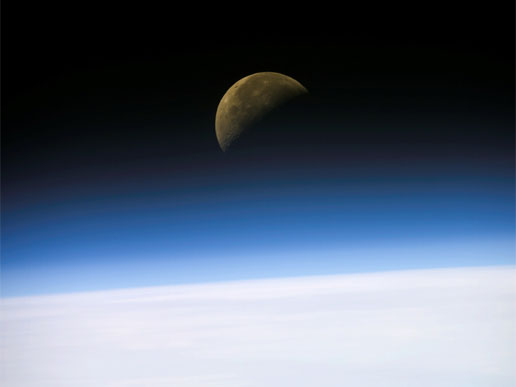 رؤيا ٢١ : ٢٣ والمدينة لا تحتاج إلى الشمس ولا إلى القمر ليضيئا فيها، لأن مجد الله قد أنارها، والخروف سراجها.
175
اكتمال كل الأشياء
175
تكوين 1-3
رؤيا 20-22
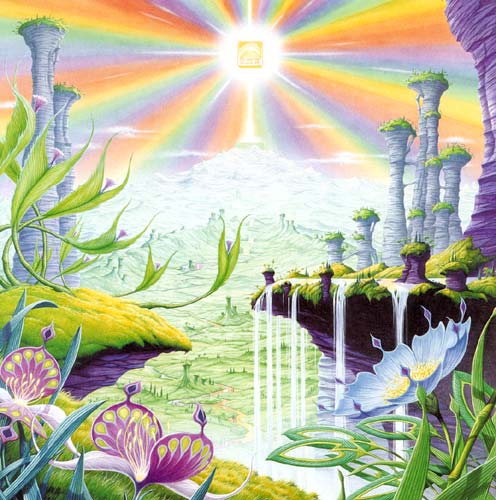 والظلمة دعاها ليلاً 
(1: 5)
لأن ليلاً لا يكون هناك 
(21: 25؛ 22: 5)
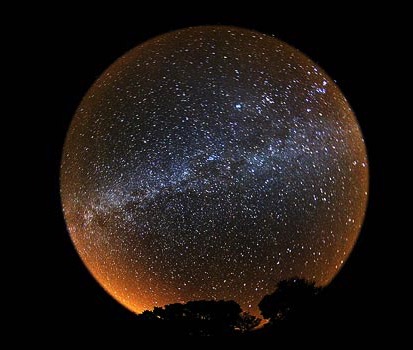 448
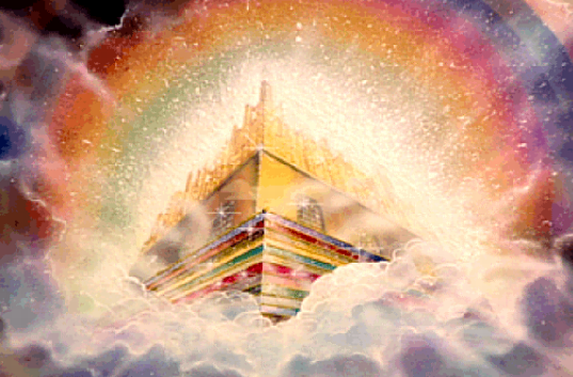 24 وتمشي شعوب المخلصين بنورها، وملوك الأرض يجيئون بمجدهم وكرامتهم إليها.
25 وأبوابها لن تغلق نهاراً، لأن ليلاً لا يكون هناك.
26 ويجيئون بمجد الأمم وكرامتهم إليها.(21: 24-26)
اكتمال كل الأشياء
175
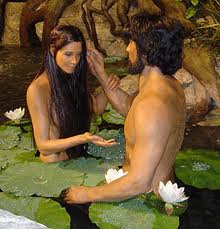 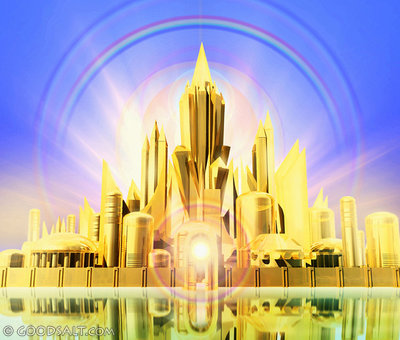 تكوين 1-3
رؤيا 20-22
الجنة الأولى
أغلقت (3: 23)
الجنة الجديدة
فُتحت (21: 25)
اكتمال كل الأشياء
175
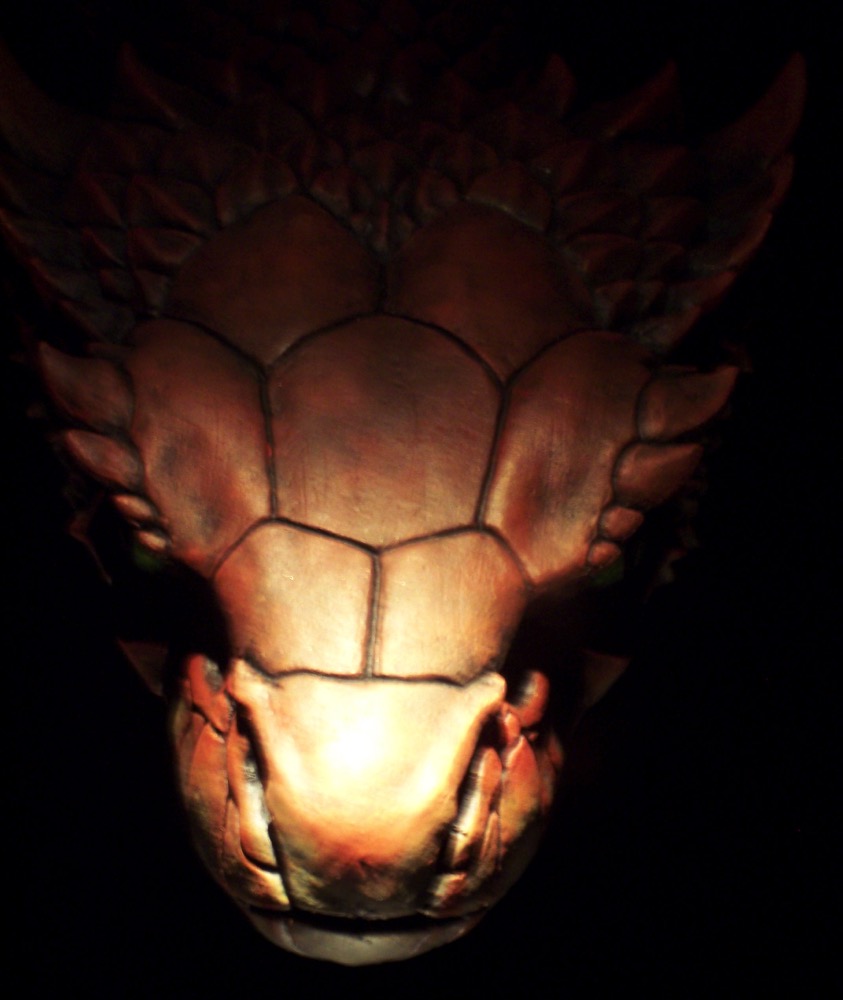 تكوين 1-3
رؤيا 20-22
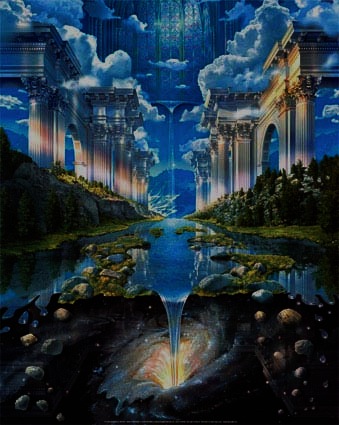 يظهر الشيطان
كمخادع للبشر
(3: 1)
إبليس يختفي 
إلى الأبد (20: 10)
الإنتصار الأولي
للحيّة
(3: 13)
الإنتصار النهائي
للخروف
(20: 10؛ 22: 3)
يدخل التدنيس
الجنة (3: 6- 7)
النجاسة لا تدخل
المدينة أبداً
(21: 27)
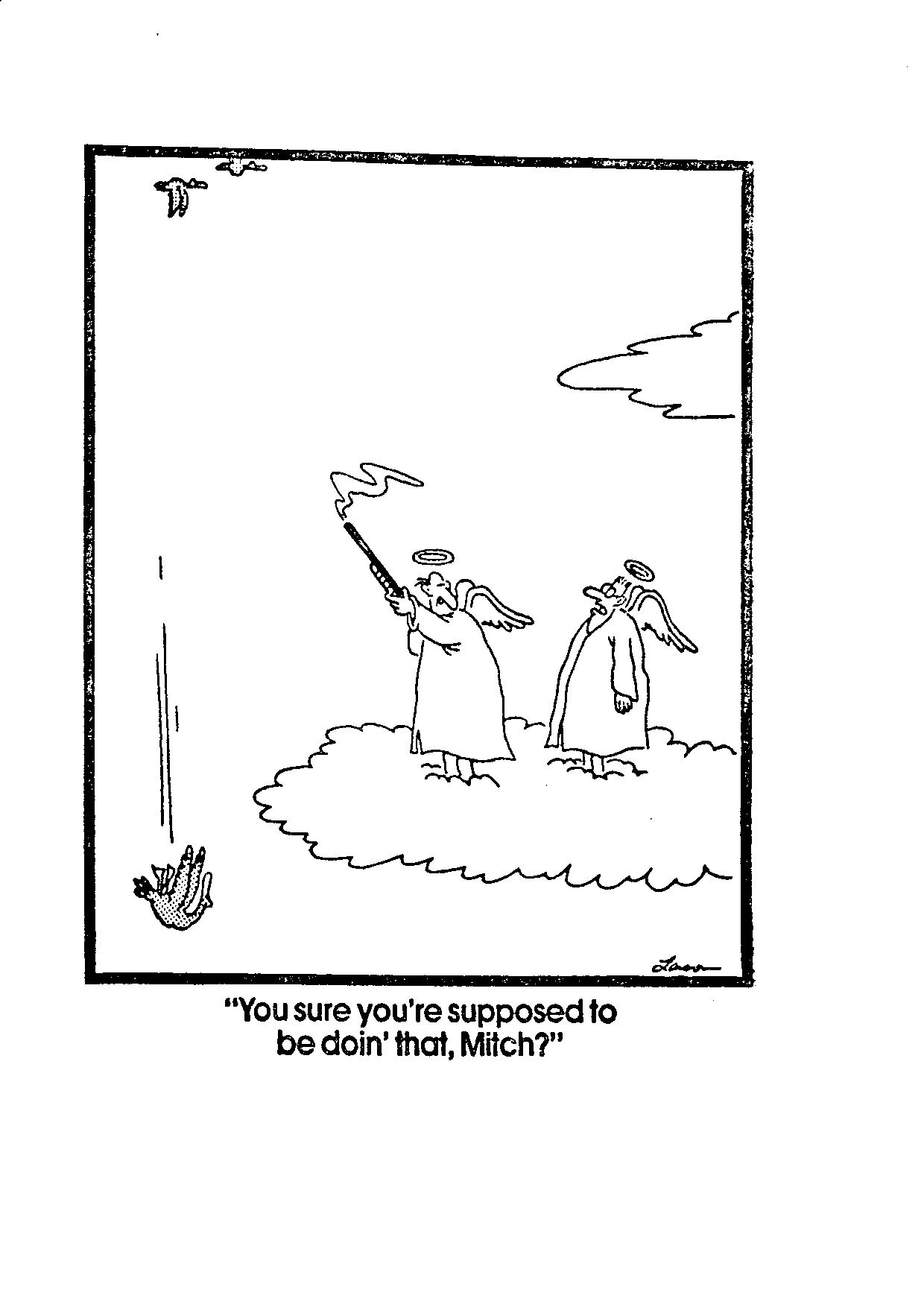 لا مزيدمن الخطيةوالموت
هل أنت متأكد أنه من المفترض
أن تفعل ذلك يا ميتشيل؟
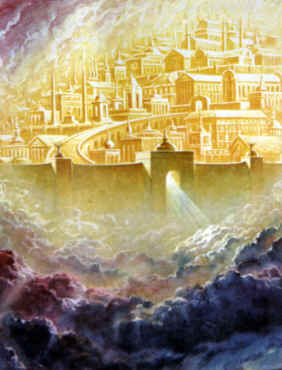 175
رؤيا ٢١ : ٢٧ولن يدخلها شيء دنس ولا ما يصنع رجساً وكذباً، إلا المكتوبين في سفر حياة الخروف.
رؤيا ٢٢ : ٢، ١٤  •  شجرة الحياة
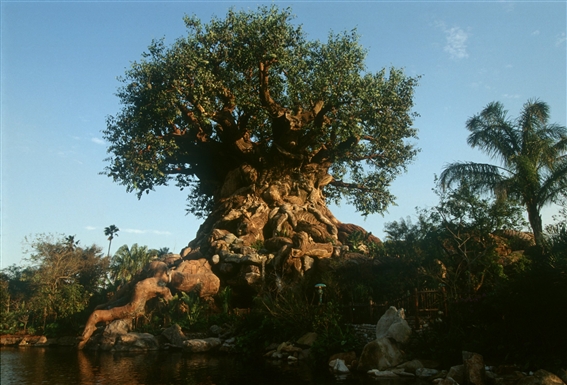 اكتمال كل الأشياء
175
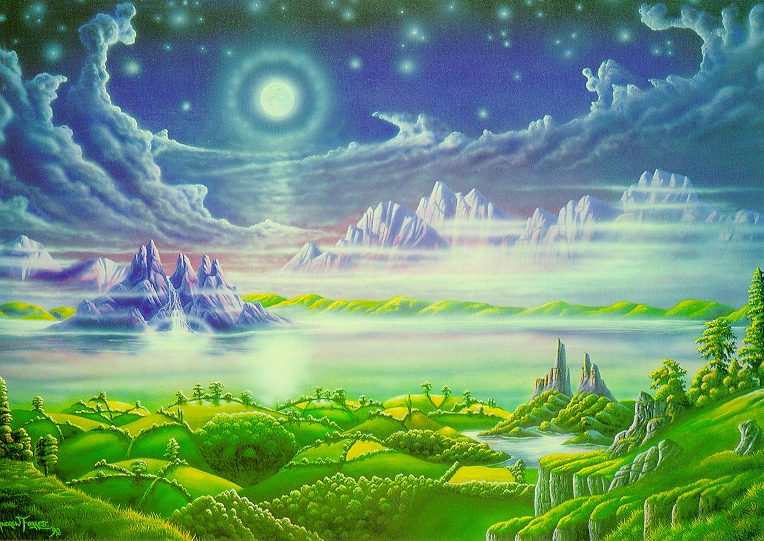 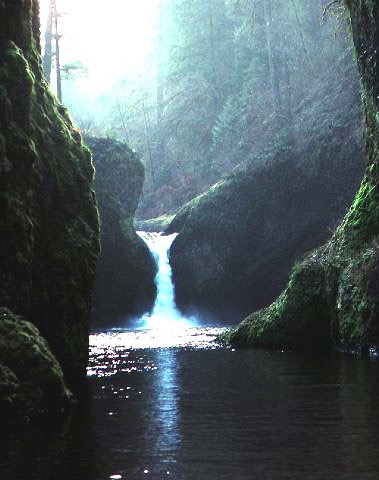 تكوين 1-3
رؤيا 20-22
أشجار وأنهار
(2: 8- 14)
شجرة ونهر(22: 1-2)
نهر الحياة
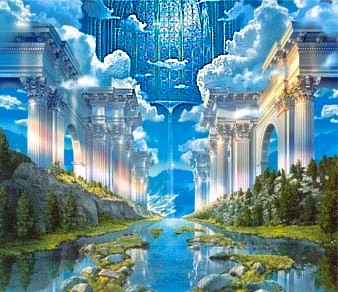 في وسط سوقها وعلى النهر من هنا ومن هناك، شجرة حياة تصنع اثنتي عشرة ثمرة، وتعطي كل شهر ثمرها، وورق الشجرة لشفاء الأمم.
(22: 2)
اكتمال كل الأشياء
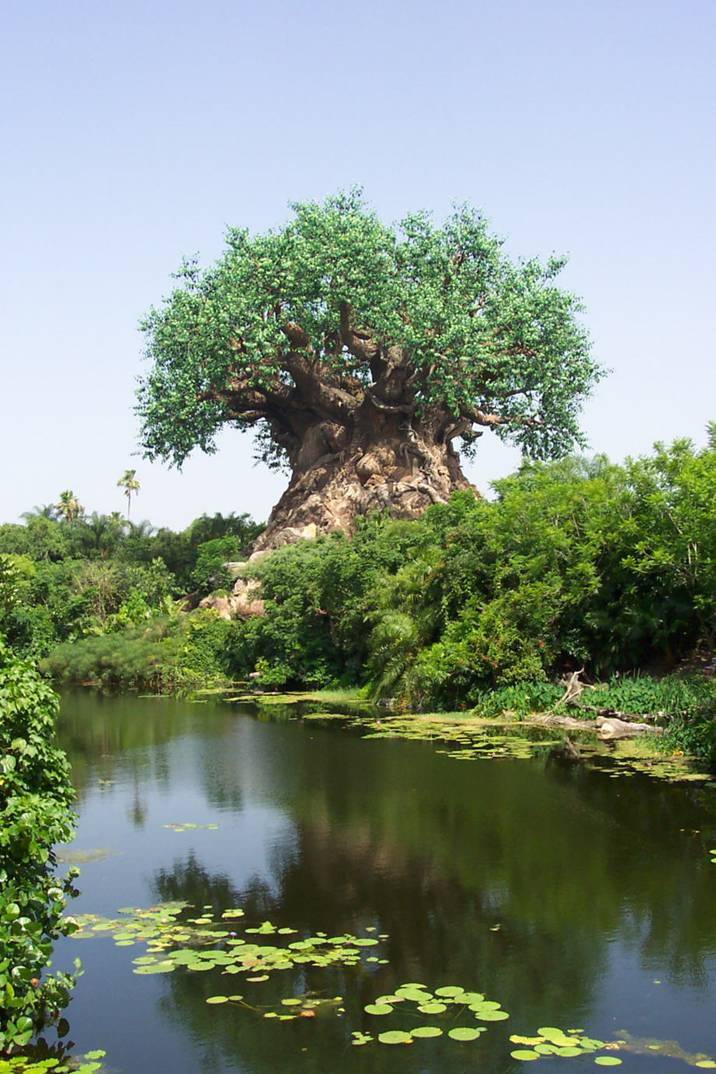 175
تكوين 1-3
رؤيا 20-22
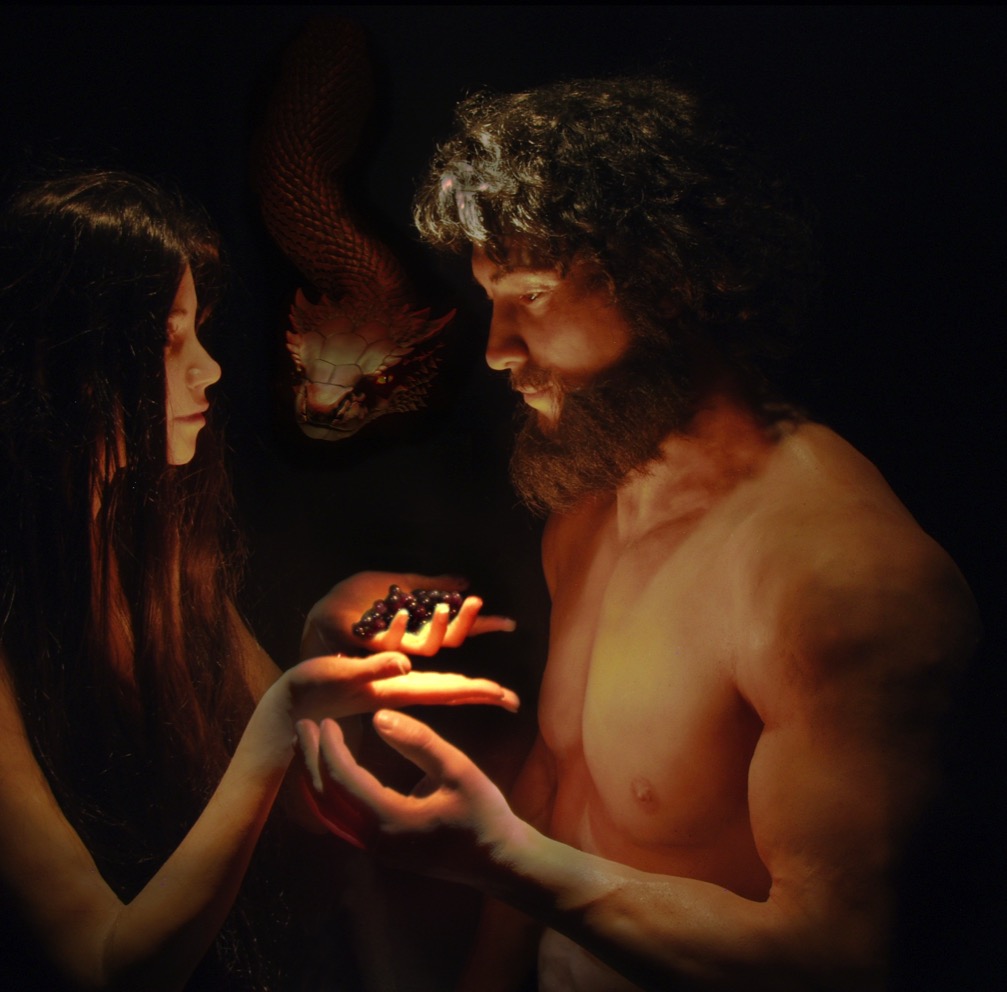 النهي عن
شجرة الحياة (3: 24)
السلطان على
شجرة الحياة (22: 14)
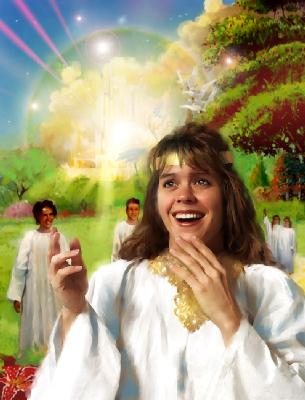 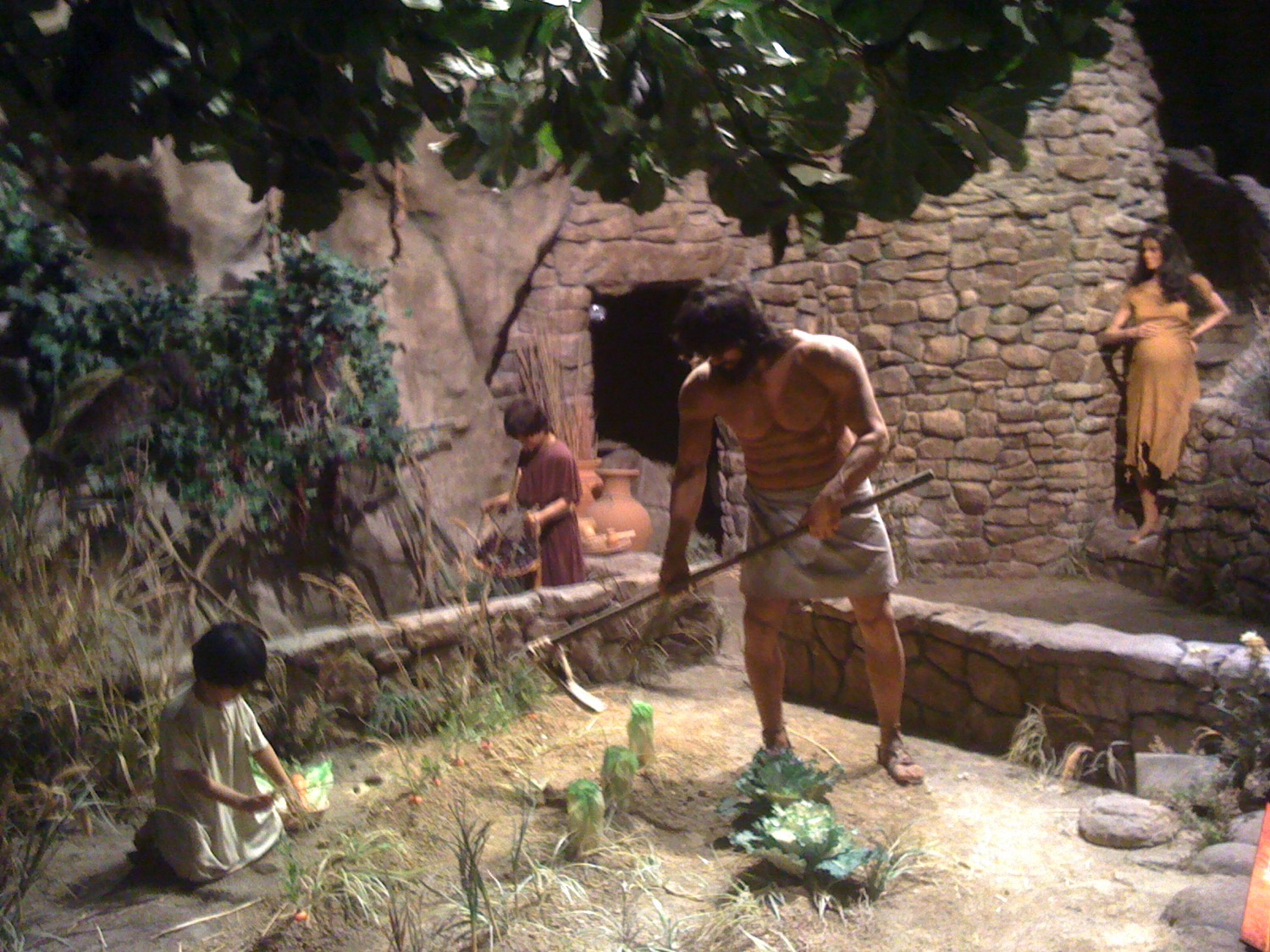 اكتمال كل الأشياء
175
تكوين 1-3
رؤيا 20-22
ملعونة الأرض
 بسببكَ
(3: 17)
ولا تكون لعنة
ما في ما بعد
(22: 3)
اكتمال كل الأشياء
175
تكوين 1-3
رؤيا 20-22
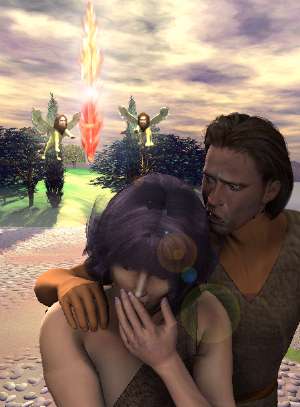 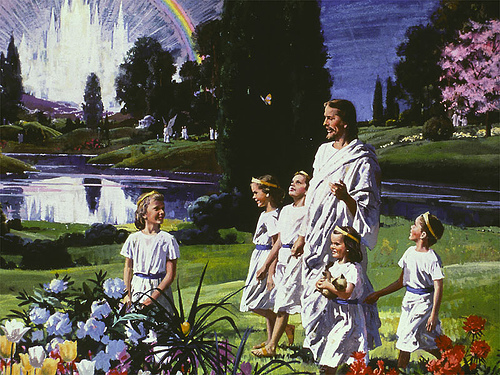 وهم سيظرون وجهه 
(22: 4)
الإنسان مطرود
من محضر الله
(3: 24)
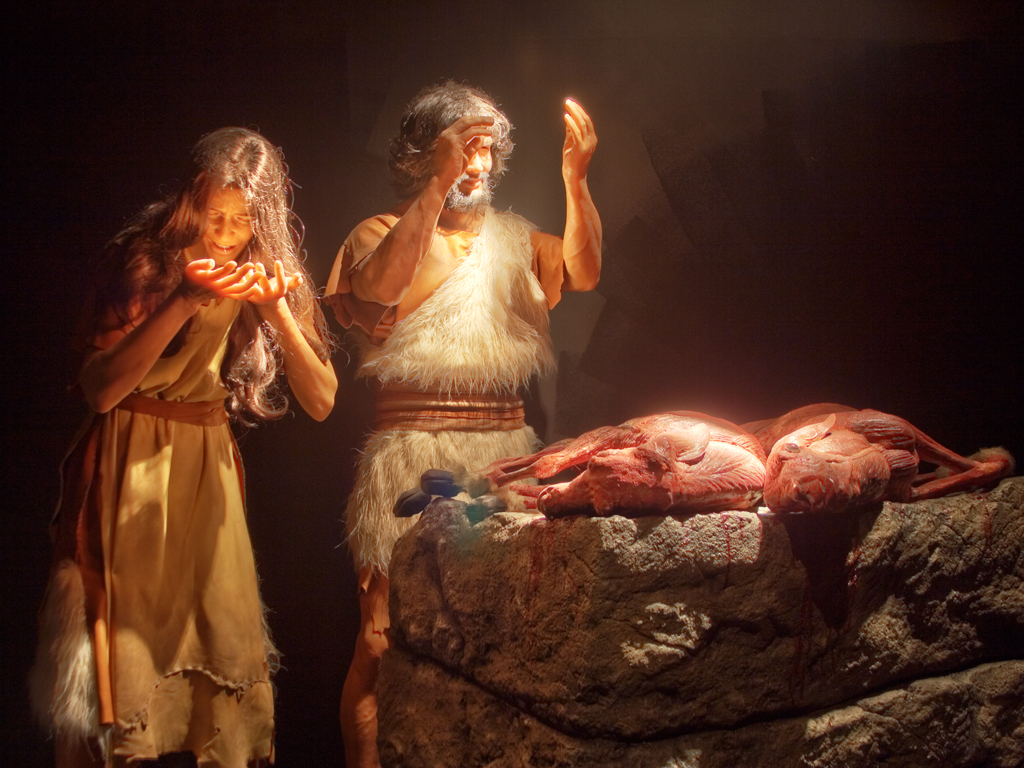 اكتمال كل الأشياء
175
تكوين 1-3
رؤيا 20-22
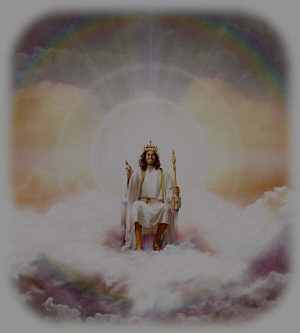 تحطمت سيادة الإنسان
بسقوط
الإنسان الأول آدم
(3: 19)
استعيدت سيادة الإنسان
في مُلك
الإنسان الجديد المسيح
(22: 5)
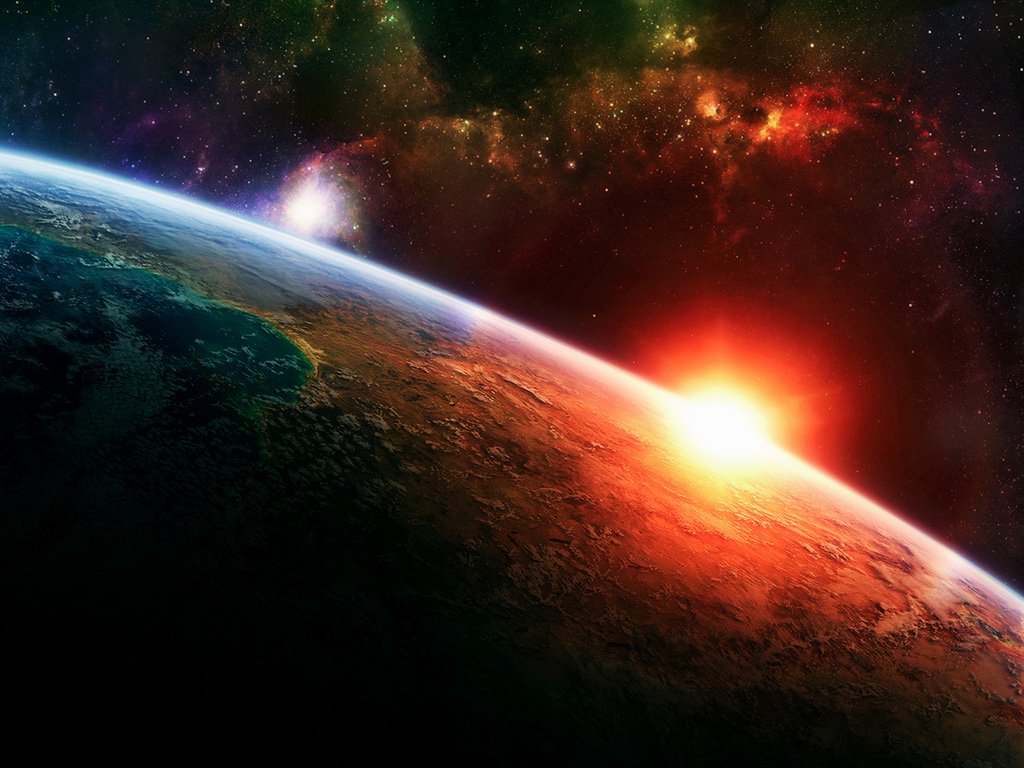 1. سيعيش الله مع الإنسان    مرة أخرى (21: 1 – 22: 6)
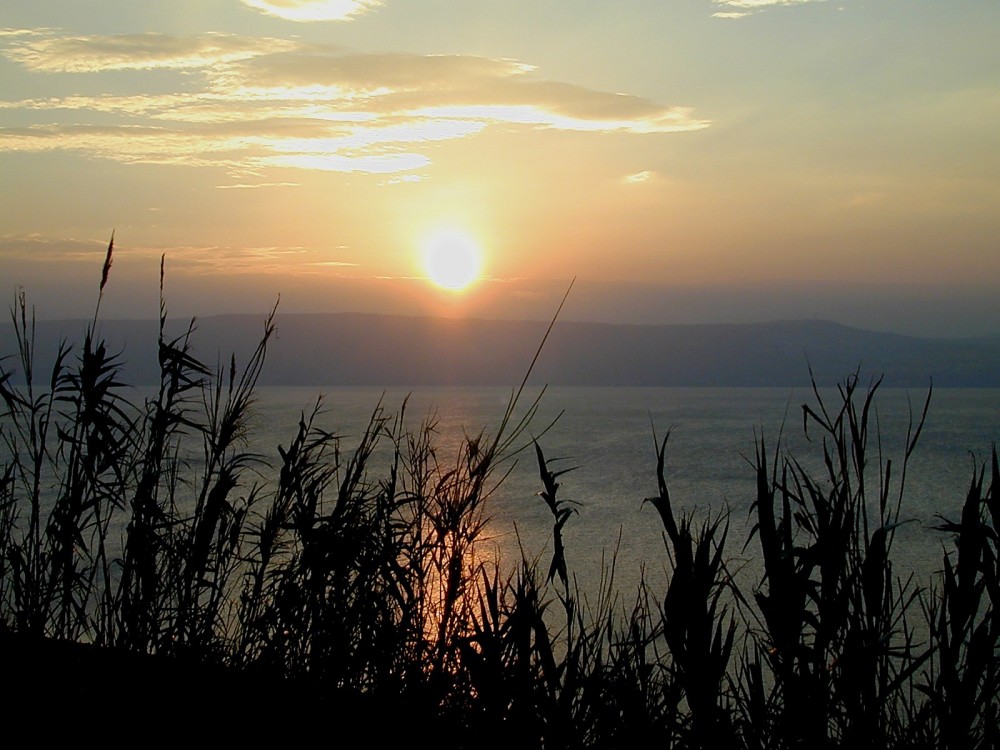 2. عيشوا في نور النهاية(22: 7- 21)
الجنة أبدية؟
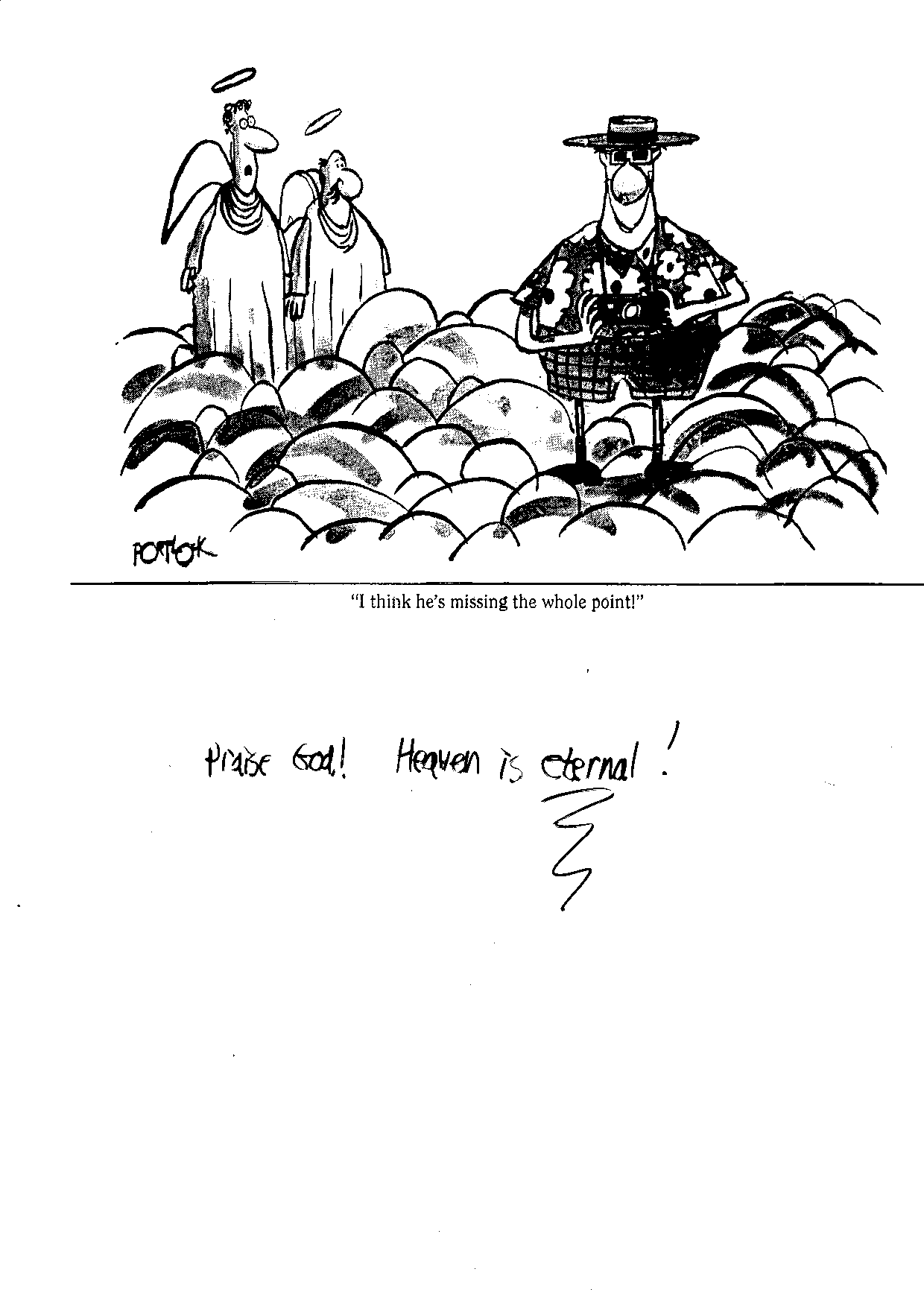 أعتقد أنه يفتقد بيت القصيد
188
السماء لا تنتهي أبداً
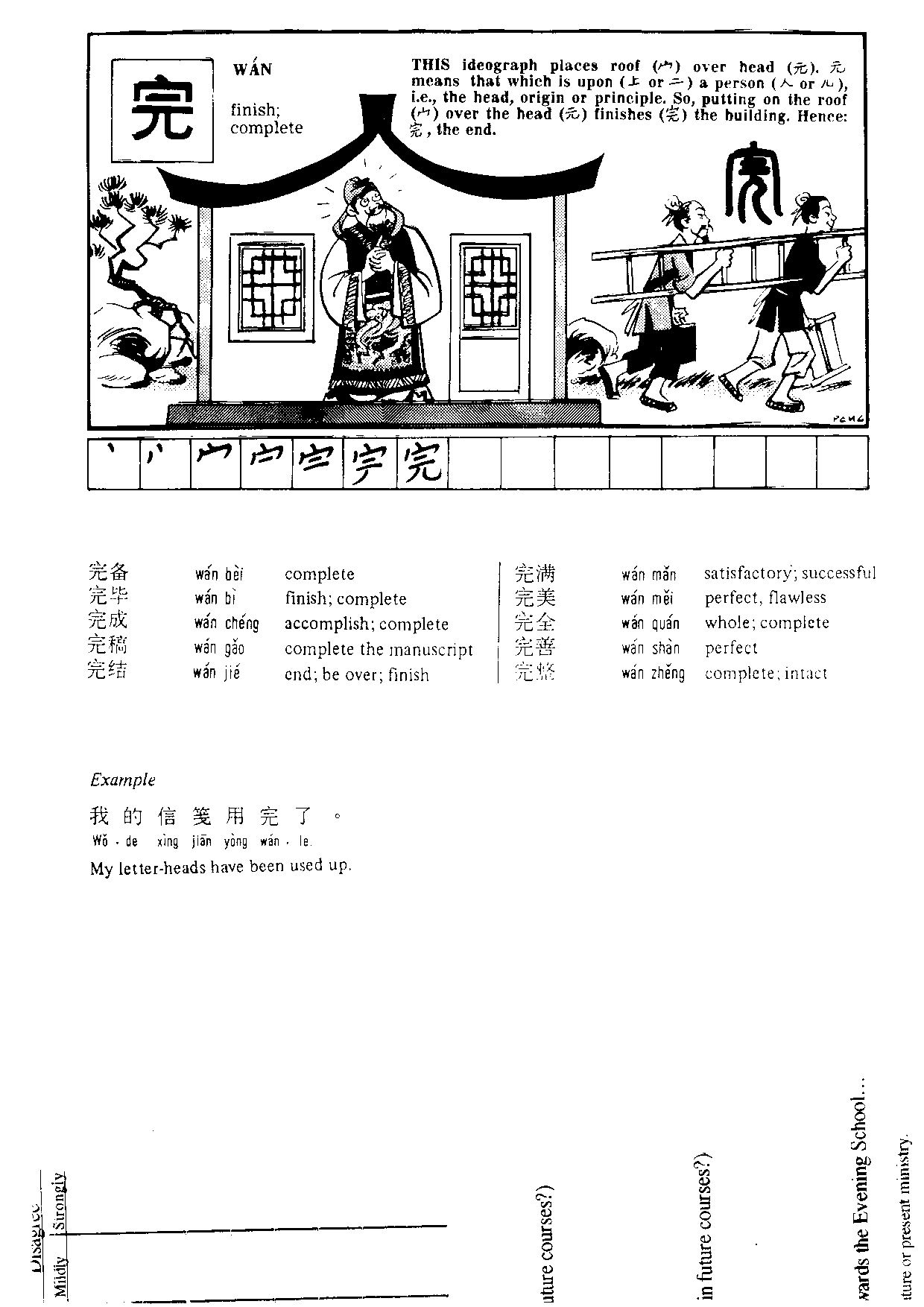 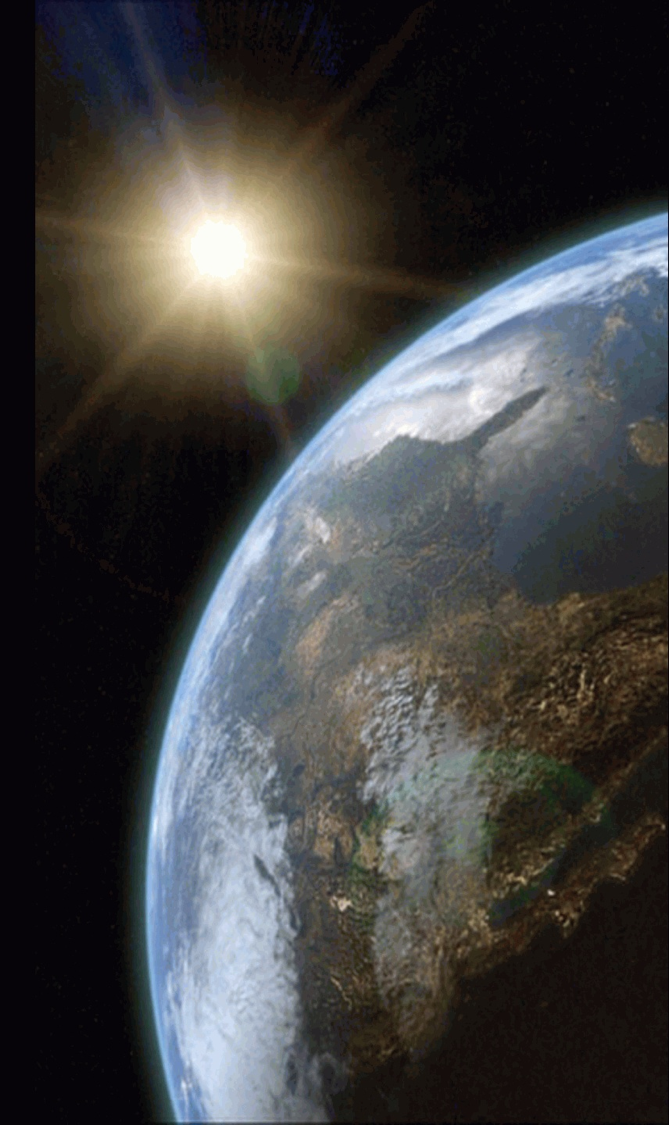 يشجعنا المسيح أن نعيش كما لو أنه سيأتي في أي لحظة (22: 7- 17)
البركة
ها أنا آتي سريعاً (22: 7)
ها أنا آتي سريعاً
طوبى لمن يحفظ
أقوال نبوة
هذا الكتاب.
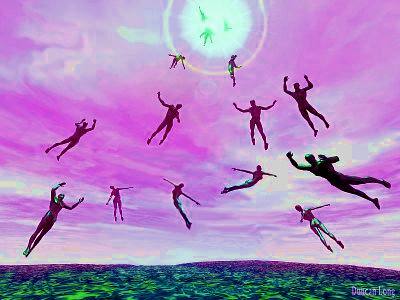 لملاقاة الرب في الهواء(1 تس 4: 17)
tachus = قريباً ؟
الوشيك = في أي لحظة
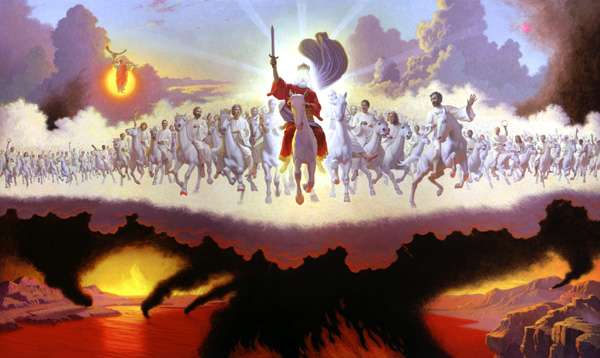 سلسلة عن
الرؤيا
tachus =  سريع، بسرعة، سريعاً   (BADG; NAU)?
المسيح ينتصر
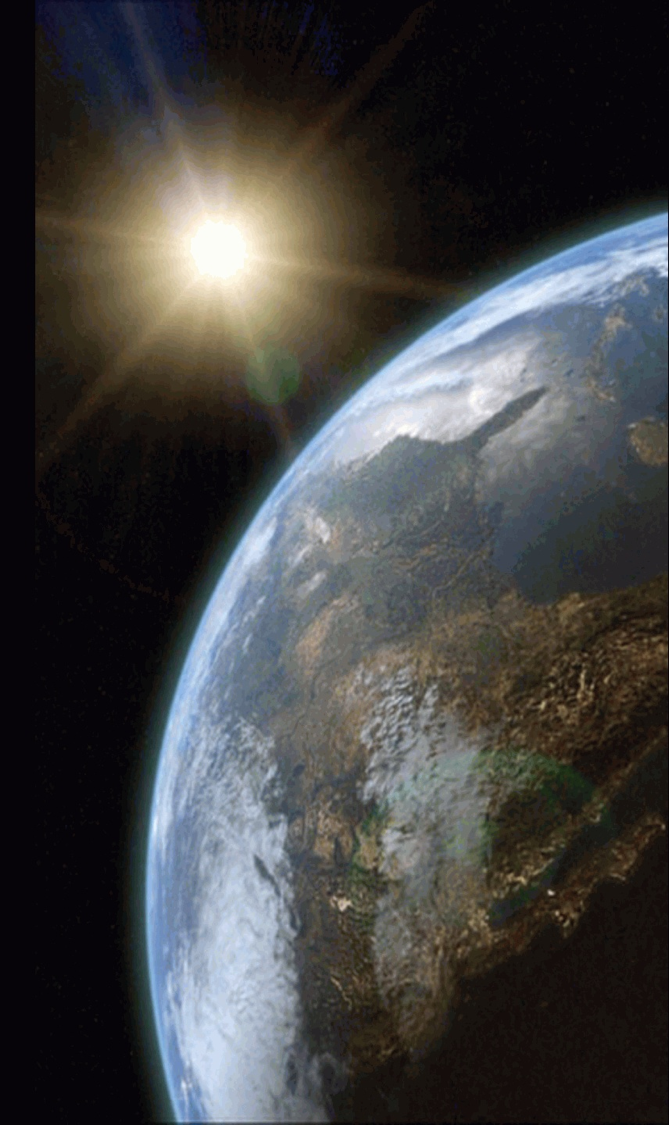 يشجعنا المسيح أن نعيش كما لو أنه سيأتي في أي لحظة (22: 7- 17)
البركة
ها أنا آتي سريعاً (22: 7)
ها أنا آتي سريعاً (22: 12)
المكافأة
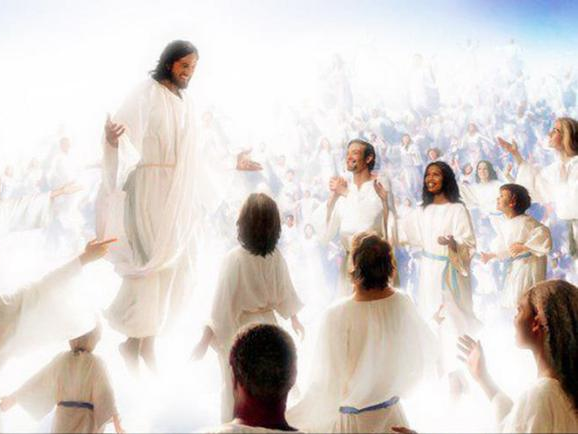 12 وها أنا آتي سريعاً وأجرتي معي، لأجازي كل واحد كما يكون عمله.
13 أنا الألف والياء، البداية والنهاية، الأول والآخر.
أنا آتي سريعاً
رؤيا ٢٢ : ١٢-١٣
اكتمال كل الأشياء
175
تكوين 1-3
رؤيا 20-22
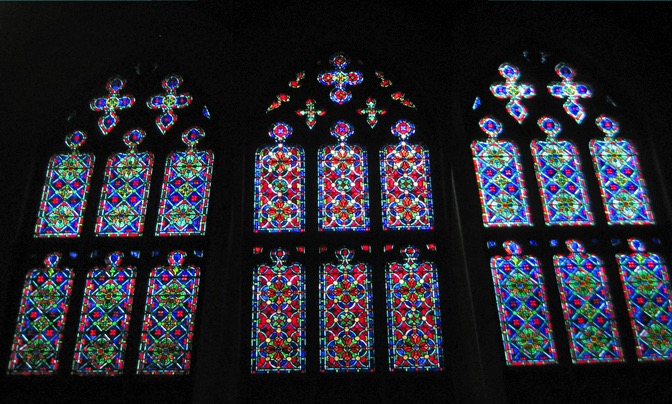 الراحة الأولى لله
(2: 1-3)
الراحة الأخيرة للإنسان
(14: 13)
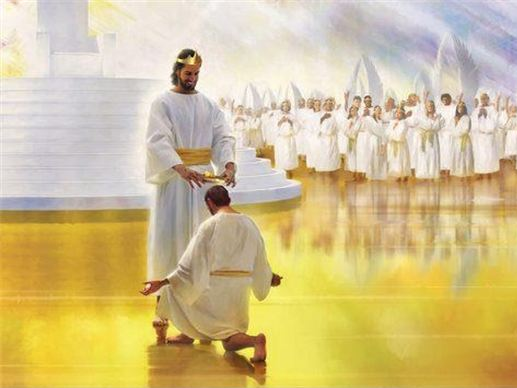 رؤيا ٢٢ : ٥ولا يكون ليل هناك، ولا يحتاجون إلى سراج أو نور شمس، لأن الرب الإله ينير عليهم، وهم سيملكون إلى أبد الآبدين.
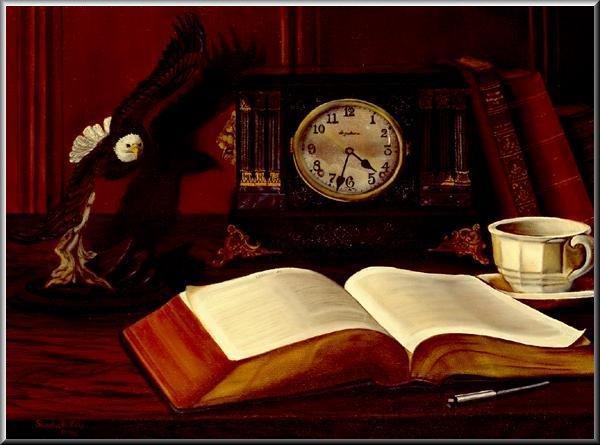 472
يحفظ الله كلمته بإدانة الذين يعبثون بها (رؤيا 18:22-19).
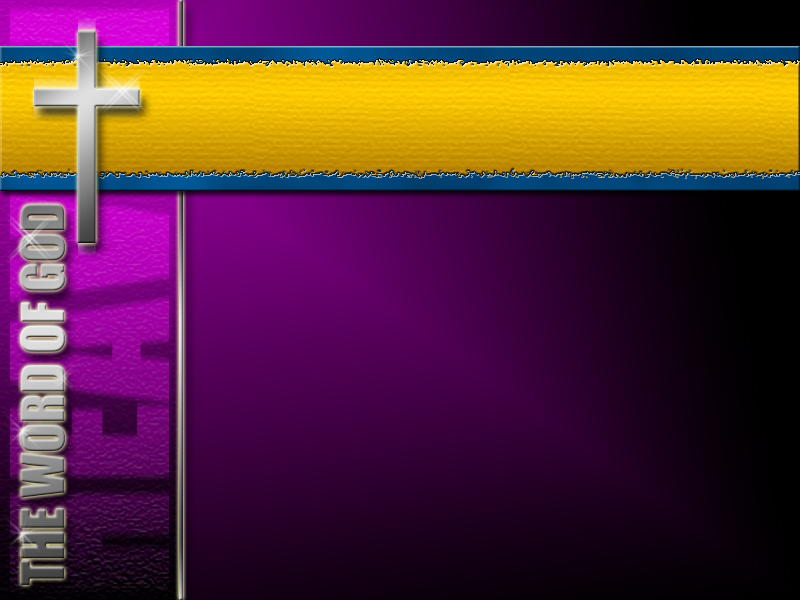 472
رؤيا ٢٢ : ١٨-١٩
لأني أشهد لكل من يسمع أقوال نبوة هذا الكتاب:
إن كان أحد يزيد على هذا، يزيد الله عليه الضربات المكتوبة في هذا الكتاب.
وإن كان أحد يحذف من أقوال كتاب هذه النبوة، يحذف الله نصيبه من سفر الحياة، ومن المدينة المقدسة، ومن المكتوب في هذا الكتاب.
[Speaker Notes: _____________
NS-10-Ephesians-283
NS-27-Rev20-22—slide 321]
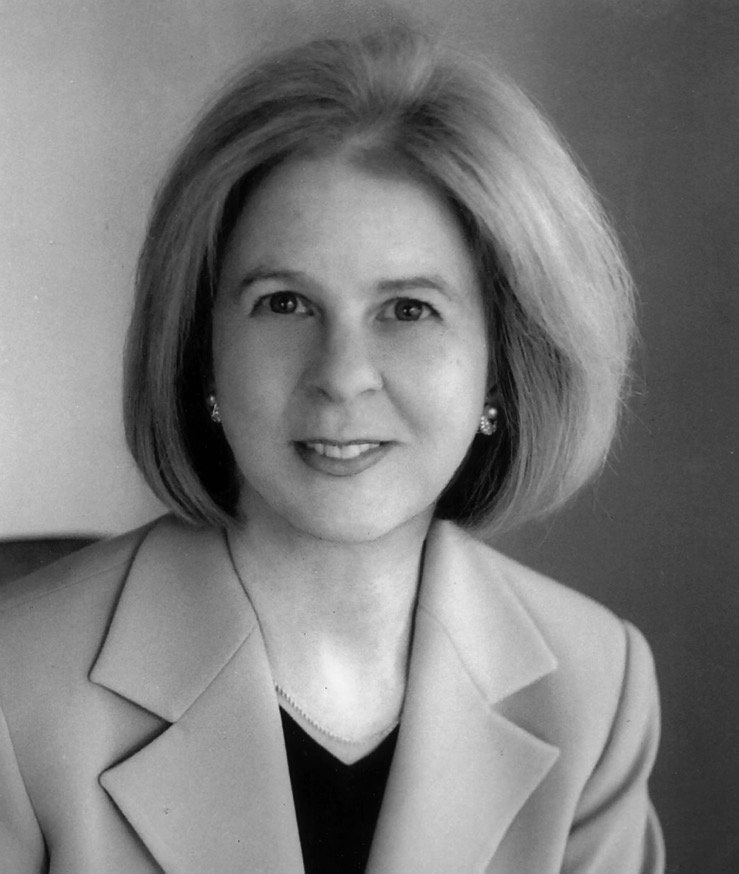 يضيف بعض الليبراليين أسفاراً
472
تدرس إيلين باجلز في جامعة برينستون أن المسيحية في القرن الأول كانت غنوسية أيضاً
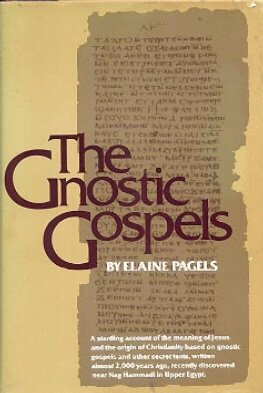 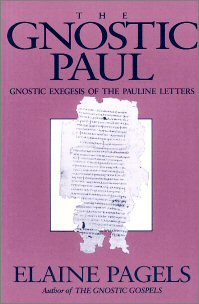 [Speaker Notes: Pagels is a strong proponent of Gnostic thought which believed that salvation was not by faith in Christ but by receiving a supposed "secret knowledge" from God.]
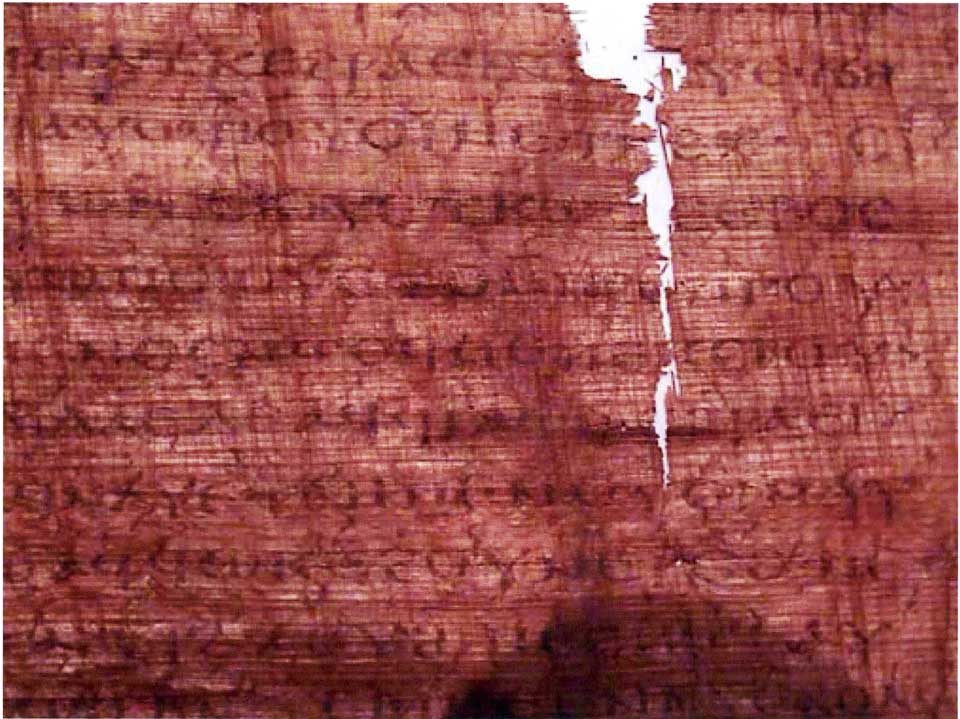 186أ
إنجيل يهوذا
فقال يهوذا ليسوع: أنظر ماذا يفعل الذين اعتمدوا باسمك؟ قال يسوع: الحق أقول لك يا يهوذا، أولئك الذين يقدمون ذبائح لساكلاس الله [ ثلاثة أسطر ناقصة] كل ما هو شر. لكنك سوف تتجاوزهم جميعاً لأنك سوف تضحي بالرجل الذي يلبسني.
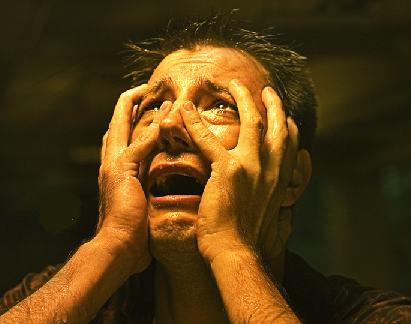 472
دينونات                  الحذف
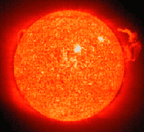 472
الذين يحذفون
ماركيون (170 م)
توماس جيفرسون (1813)
شهود يهوه (1961)
472
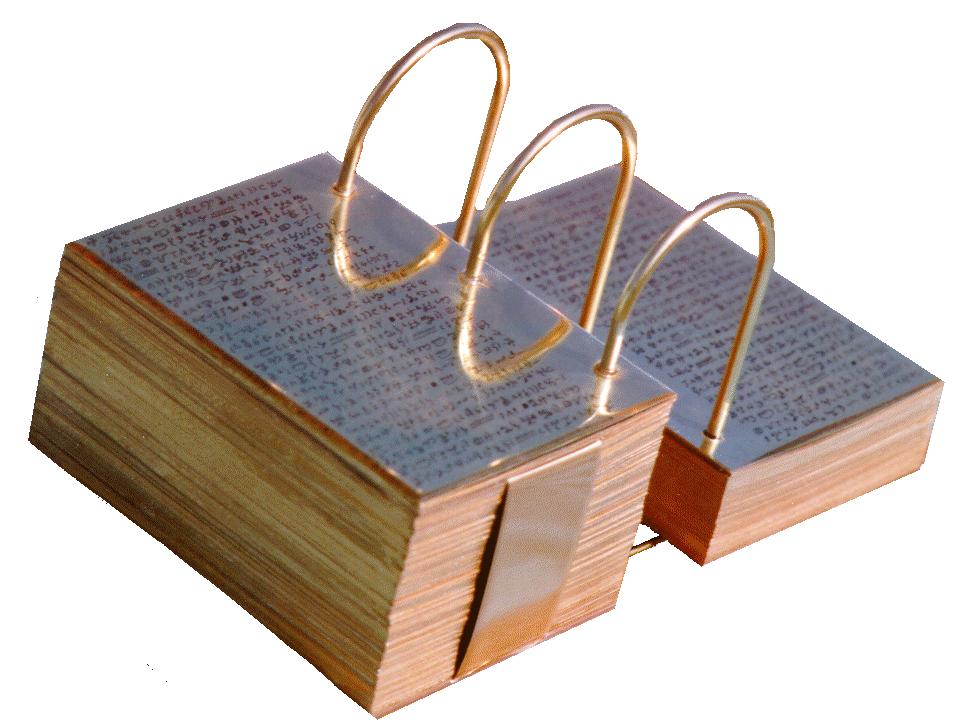 المورمون يزيدون ويحذفون
الألواح الذهبية    المزعومة
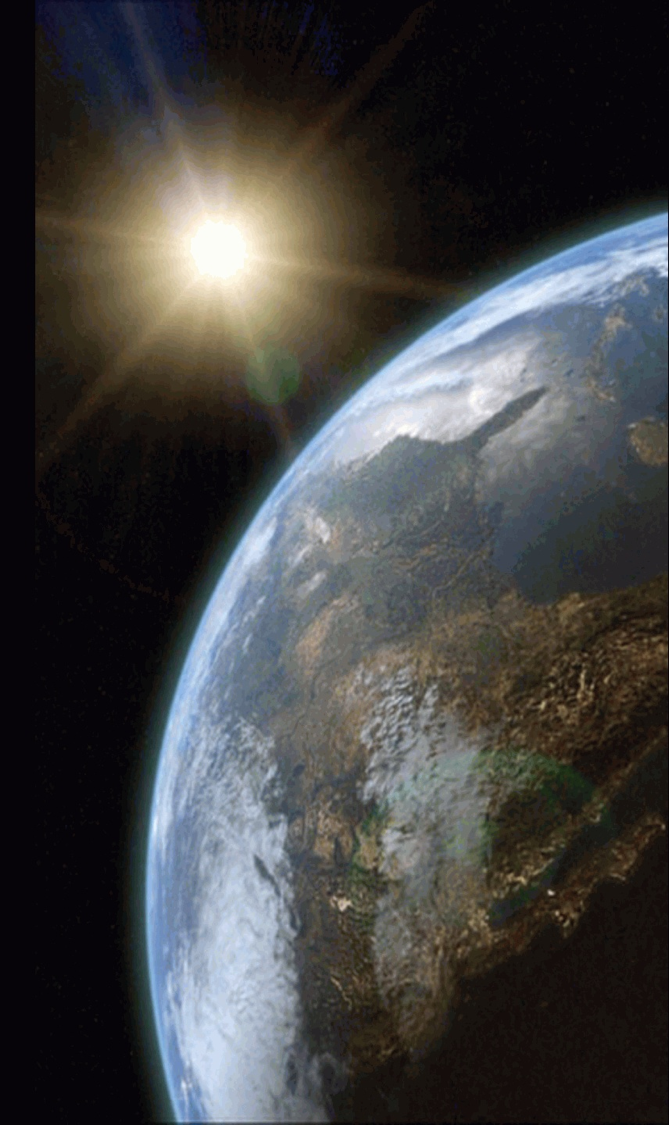 يشجعنا المسيح أن نعيش كما لو أنه سيأتي في أي لحظة (22: 7- 17)
البركة
ها أنا آتي سريعاً (22: 7)
ها أنا آتي سريعاً (22: 12)
ها أنا آتي سريعاً (22: 20)
المكافأة
النعمة
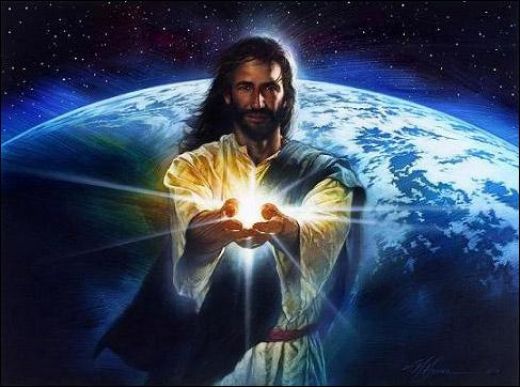 رؤيا ٢٢ : ٢٠-٢١
يقول الشاهد بهذا: نعم! أنا آتي سريعاً. آمين تعال أيها الرب يسوع،نعمة ربنا يسوع المسيح مع جميعكم. آمين.
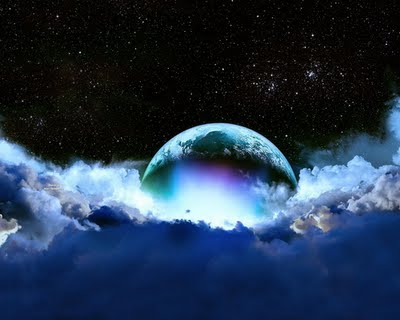 كيف يمكننا تلخيصالسماء الجديدة،والأرض الجديدة، وأورشليم الجديدة؟
الفكرة الرئيسية في رؤيا 21- 22
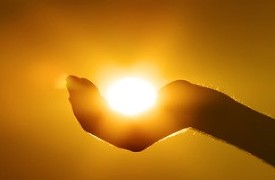 إن عيش المسيح معنا
 يشجعنا على العيش للمسيح
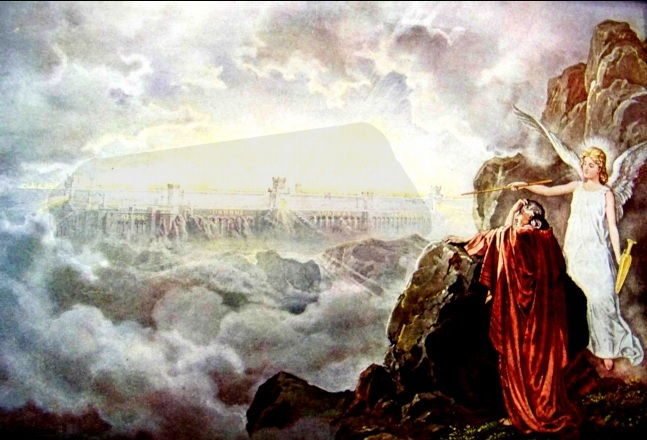 هل تركز علىعطايا الله أمحضور الله؟
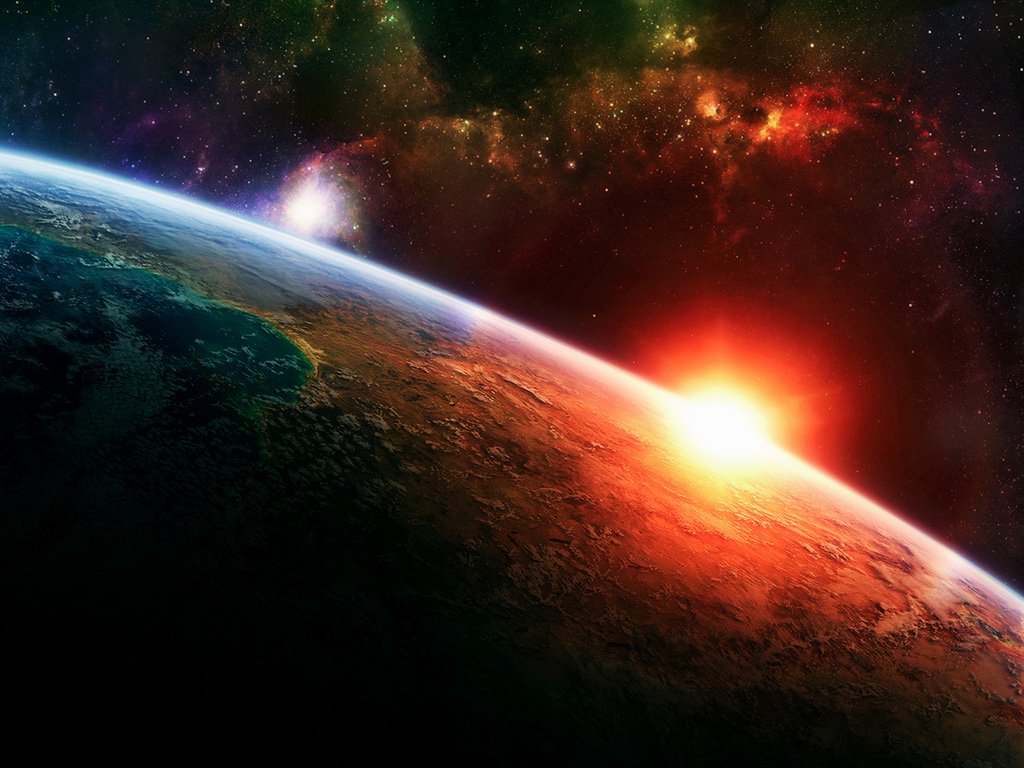 1. سيعيش الله مع الإنسان    مرة أخرى (21: 1 – 22: 6)
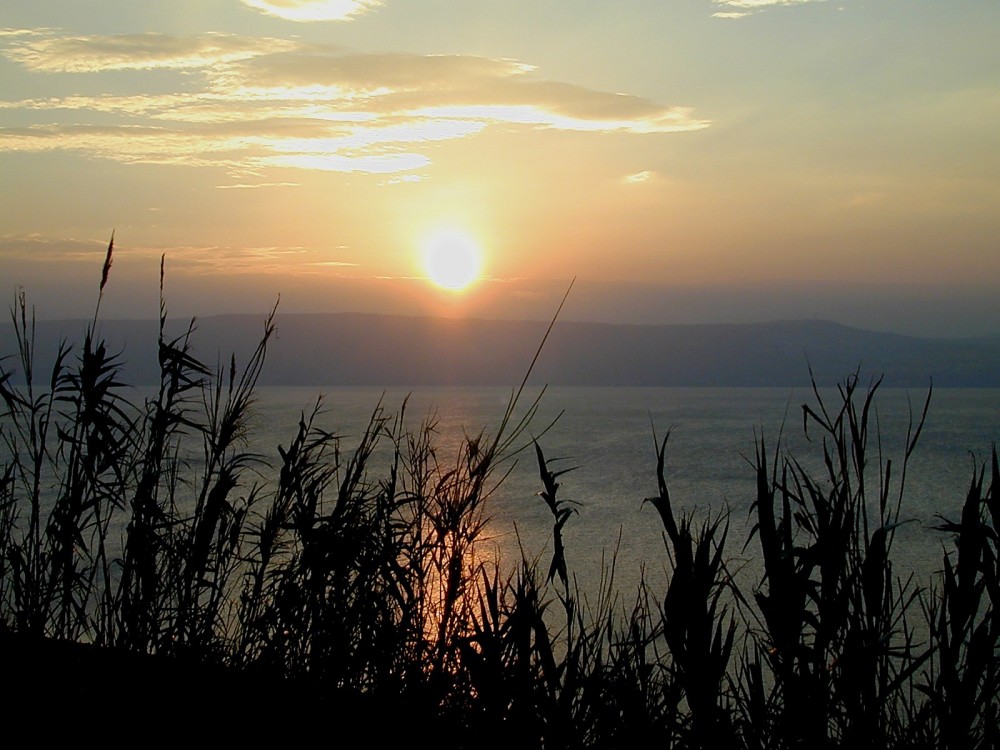 2. عيشوا في نور النهاية(22: 7- 21)
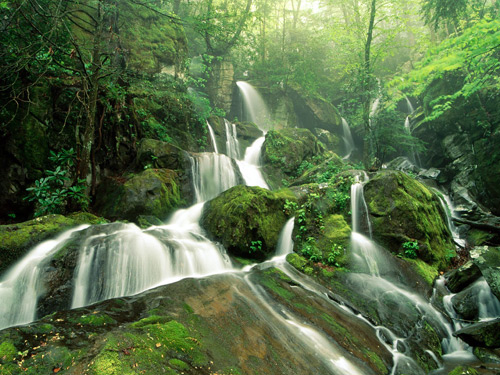 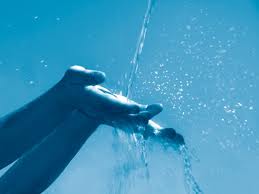 تعال
رؤيا ٢٢ : ١٧

والروح والعروس يقولان: تعال. ومن يسمع فليقل: تعال. ومن يعطش فليأتِ. ومن يرد فليأخذ ماء حياة مجاناً.
[Speaker Notes: God the Spirit invites you.
The Church invites you.
Anyone who hears this also invites you.
Invites you to what?
Every one of us is invited to believe in Jesus Christ under the image of freely drinking from water that grants eternal life.
Do you want eternal life?  Then come in belief.]
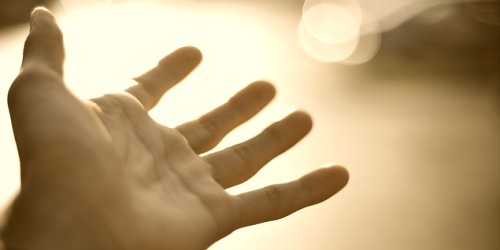 هل تشتاقلعودةالمسيح؟لمَ ولمَ لا؟
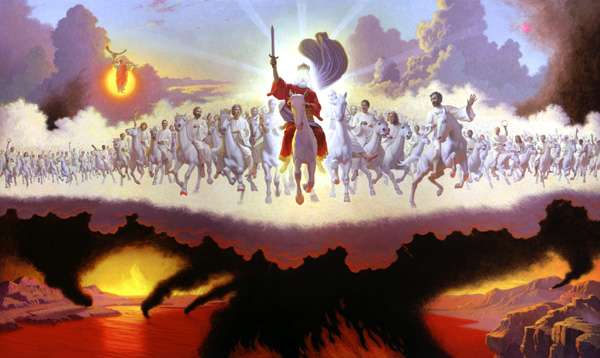 موضوع
الرؤيا
يسوع ينتصر
أحصل على هذا العرض التقديمي مجاناً
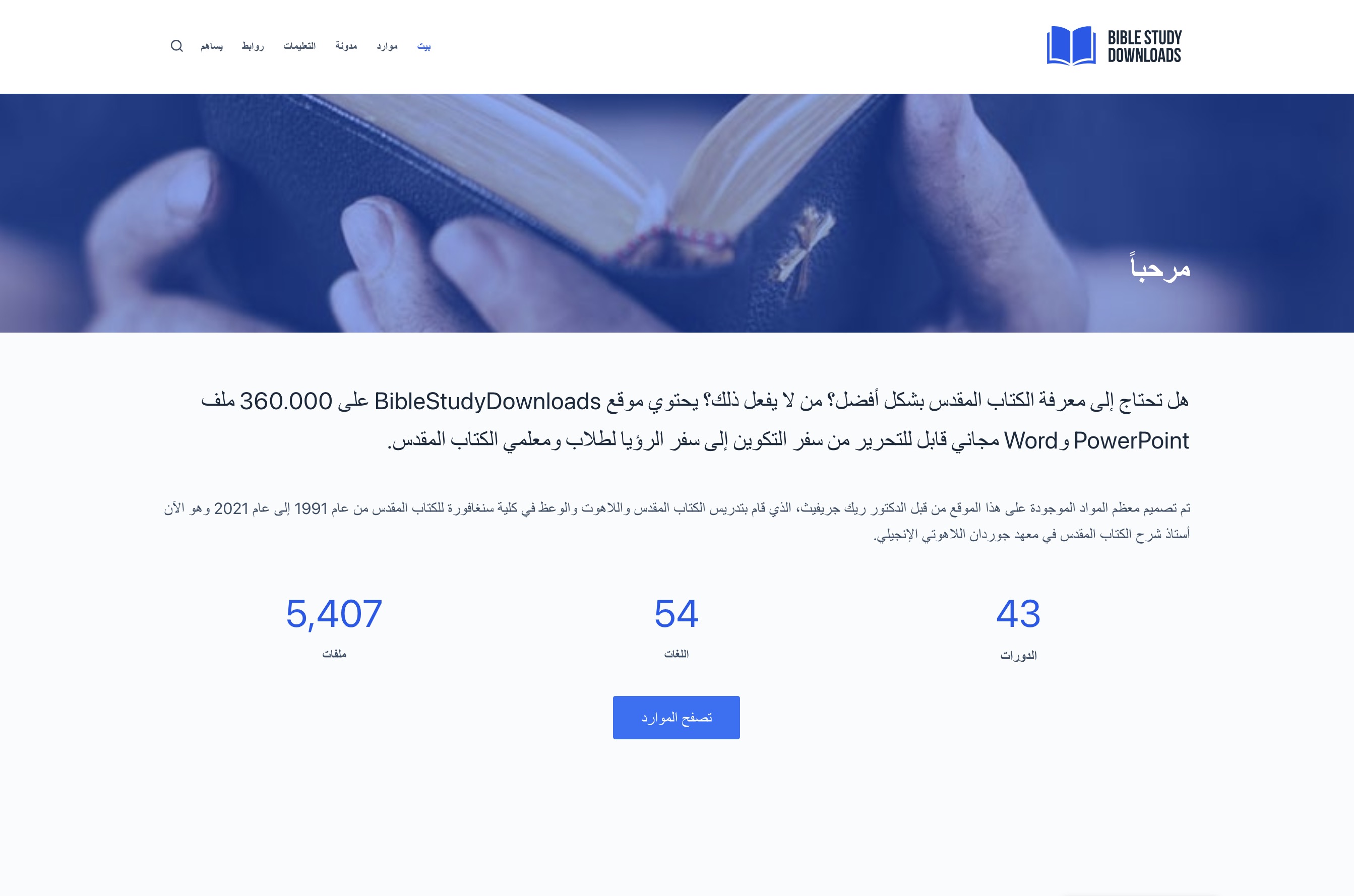 وعظ العهد الجديد • BibleStudyDownloads.org
[Speaker Notes: NP NT Preaching (np) Arabic]